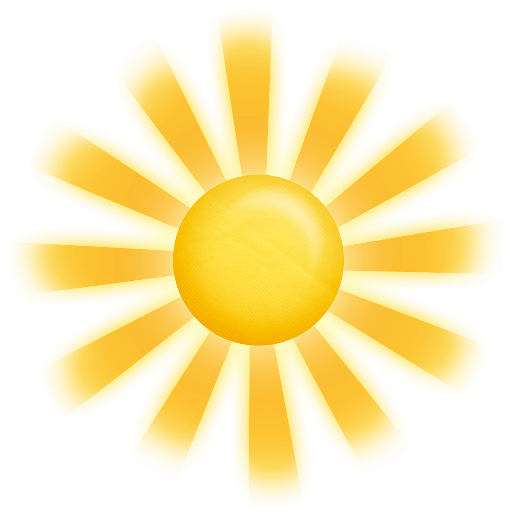 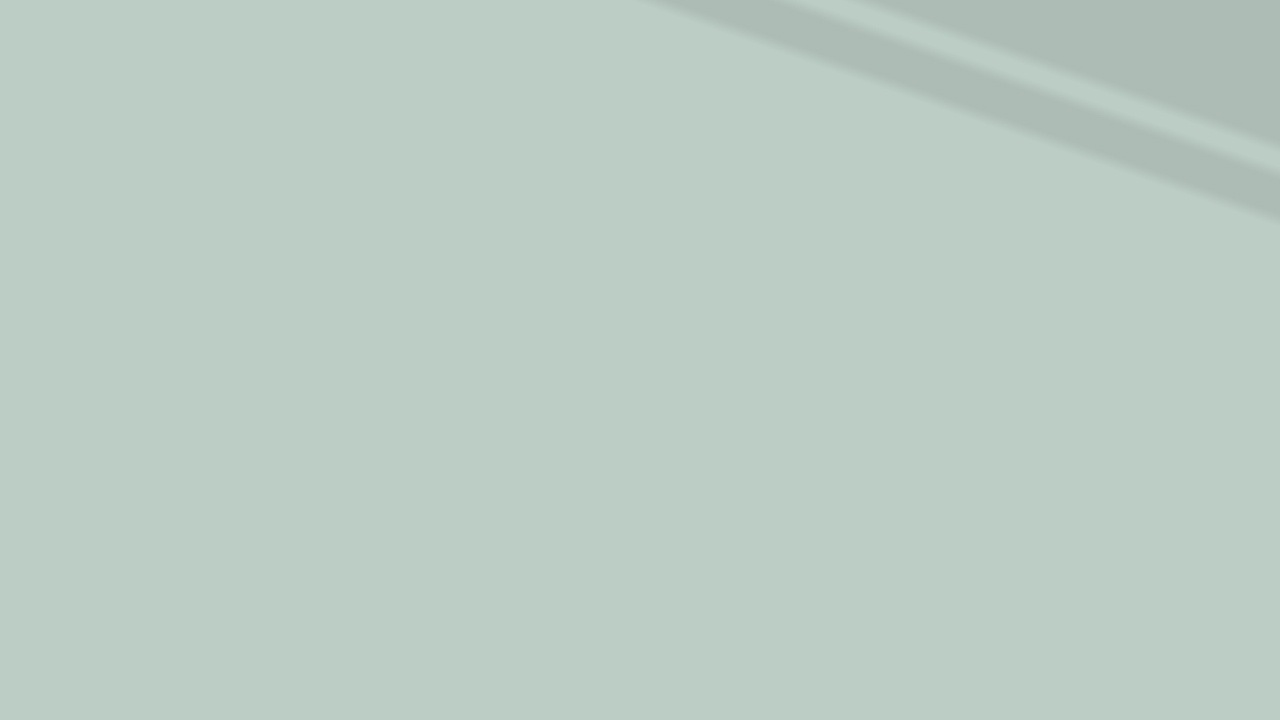 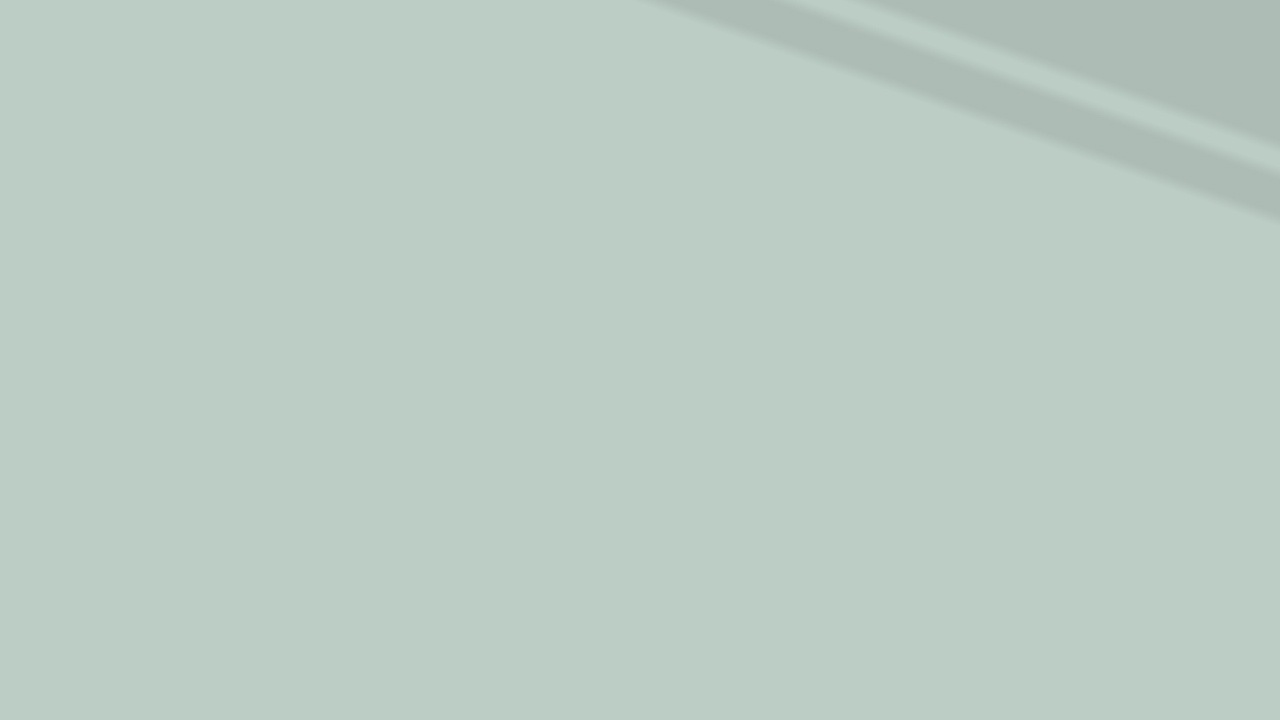 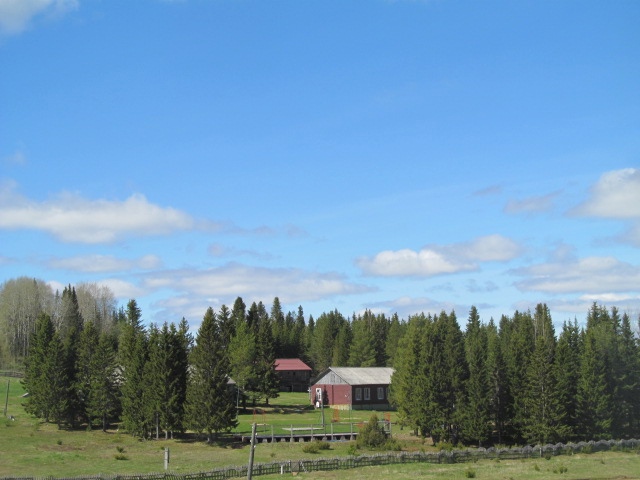 Муниципальное бюджетное общеобразовательное учреждение «Дорогорская средняя школа имени Н.А.Таранина Мезенского муниципального округа»
ФИЛИАЛ «ДЕТСКИЙ ОЗДОРОВИТЕЛЬНО-ОБРАЗОВАТЕЛЬНЫЙ ЦЕНТР «СТРЕЛА»
 
 Юридический адрес: 164756, Архангельская область, Мезенский район, с. Дорогорское, ул. Советская, д.78 «А»
 
Фактический адрес: 164768, Архангельская область, Мезенский район, д. Азаполье
 
Организационно-правовая форма и тип организации отдыха: Муниципальное бюджетное учреждение/ организация отдыха детей и их оздоровления с круглосуточным пребыванием детей, организация смен отдыха и досуга.
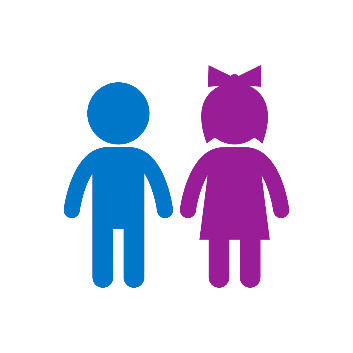 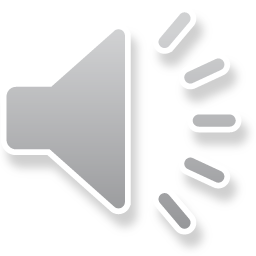 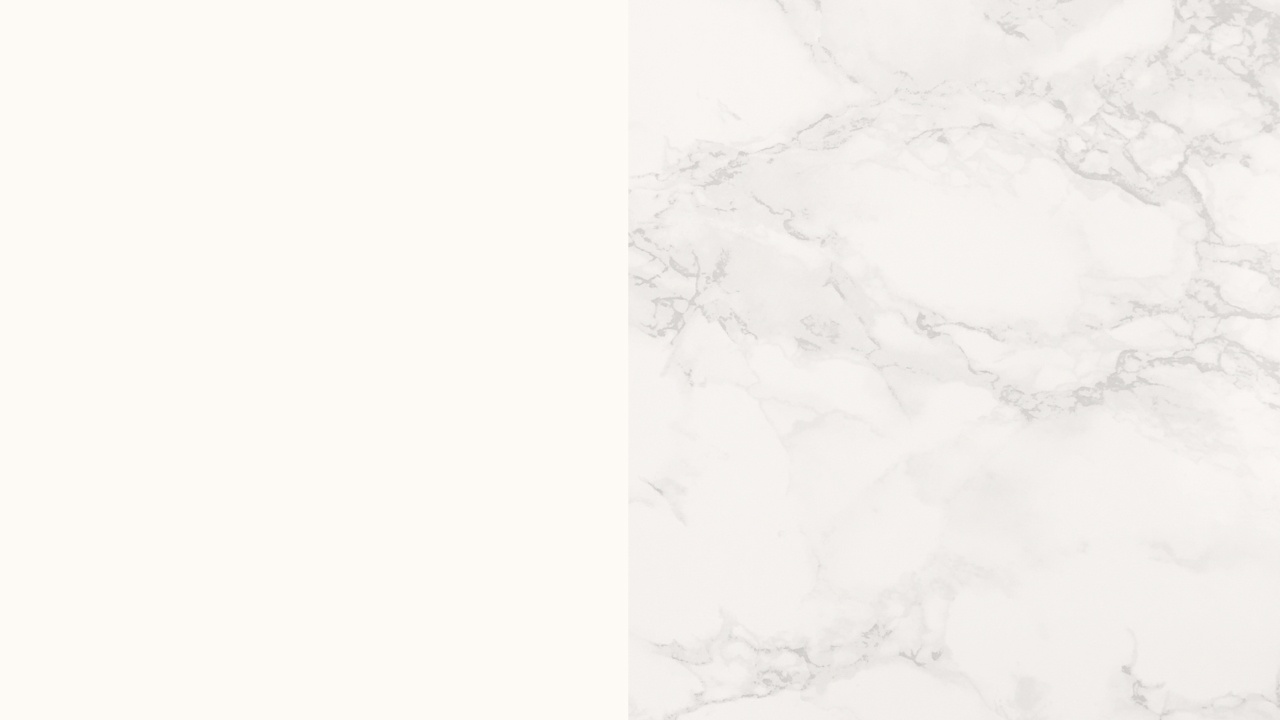 Детский оздоровительный Центр «Стрела» расположен в 500 метрах от деревни Азаполье и реки Мезень, на площади около 4000 квадратных метров в хвойном редколесье.
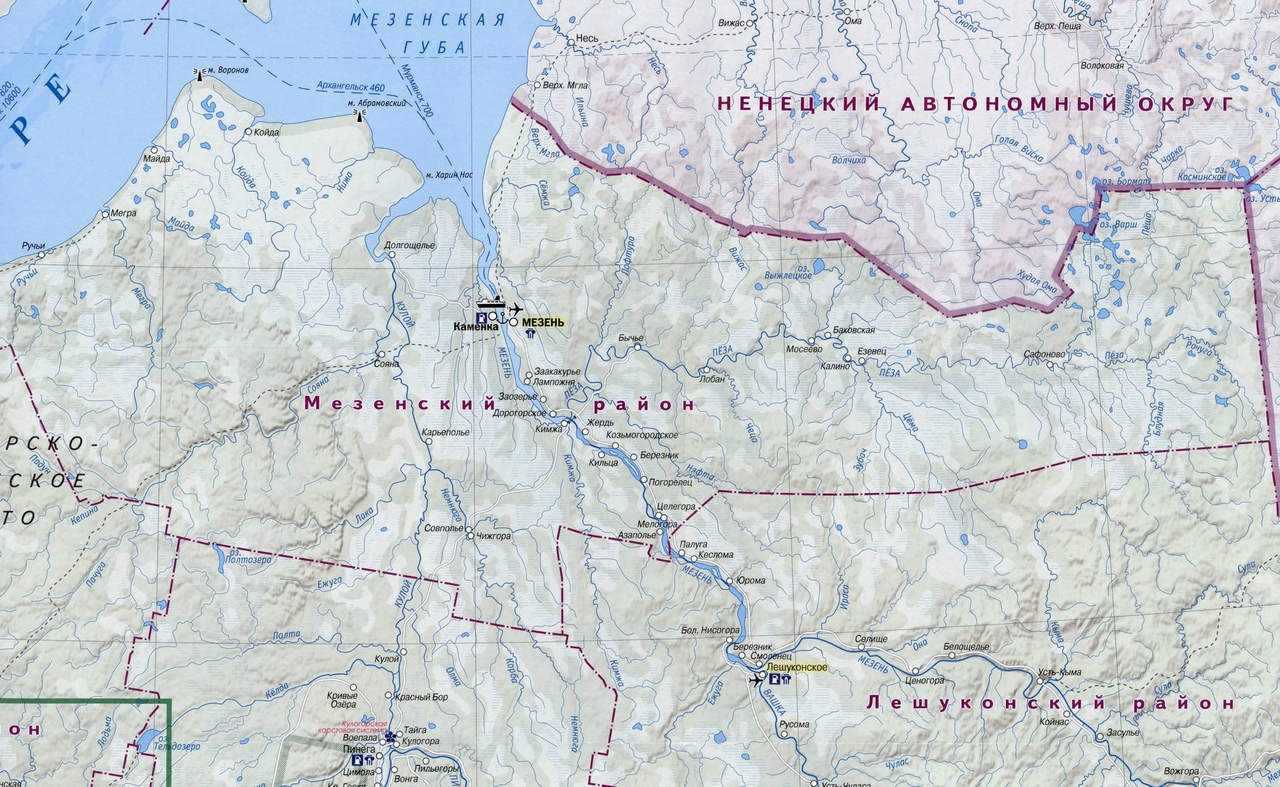 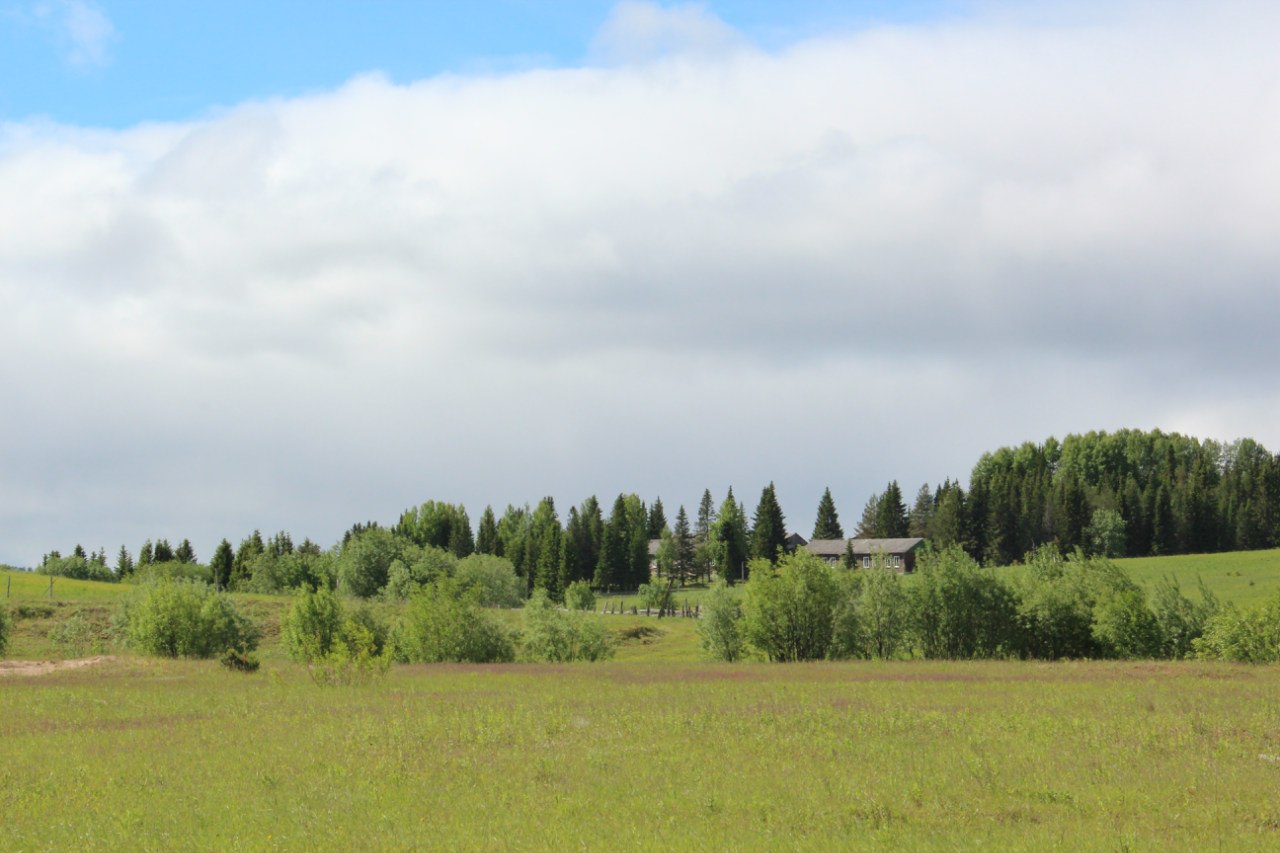 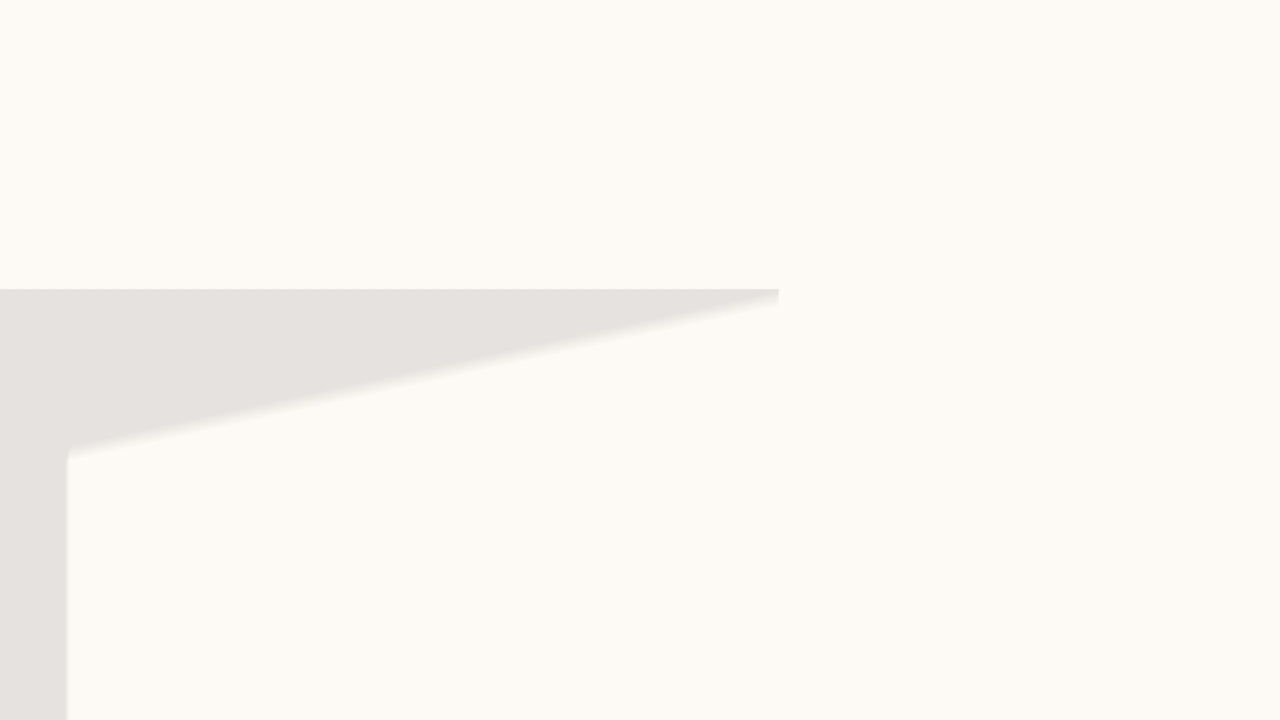 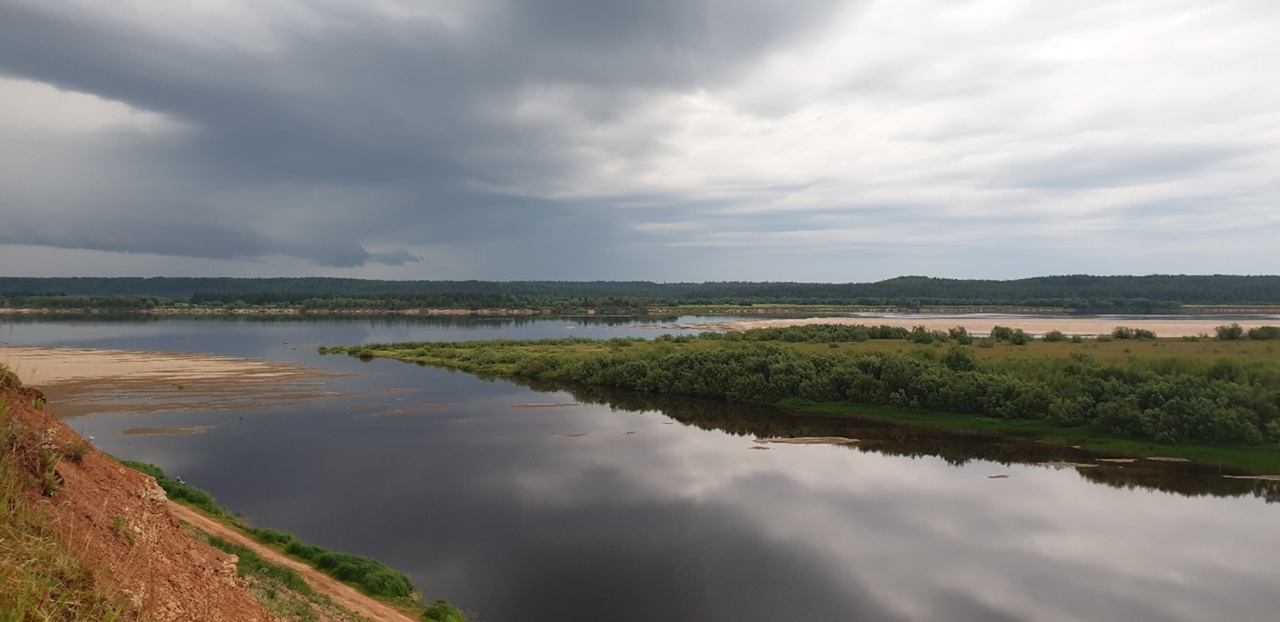 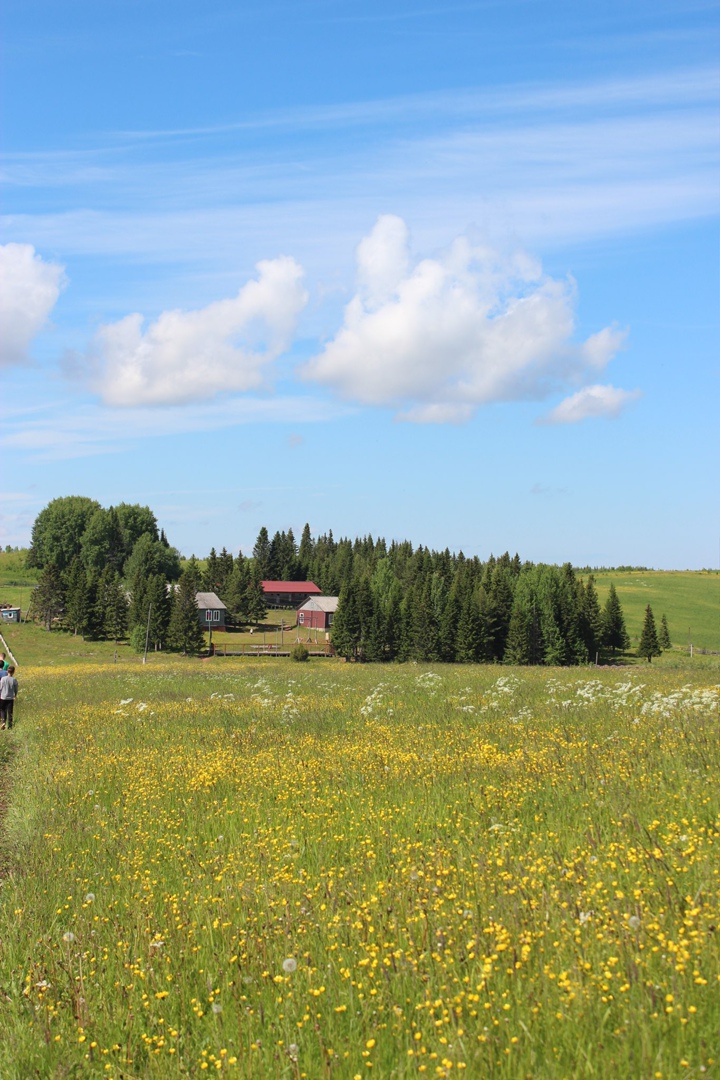 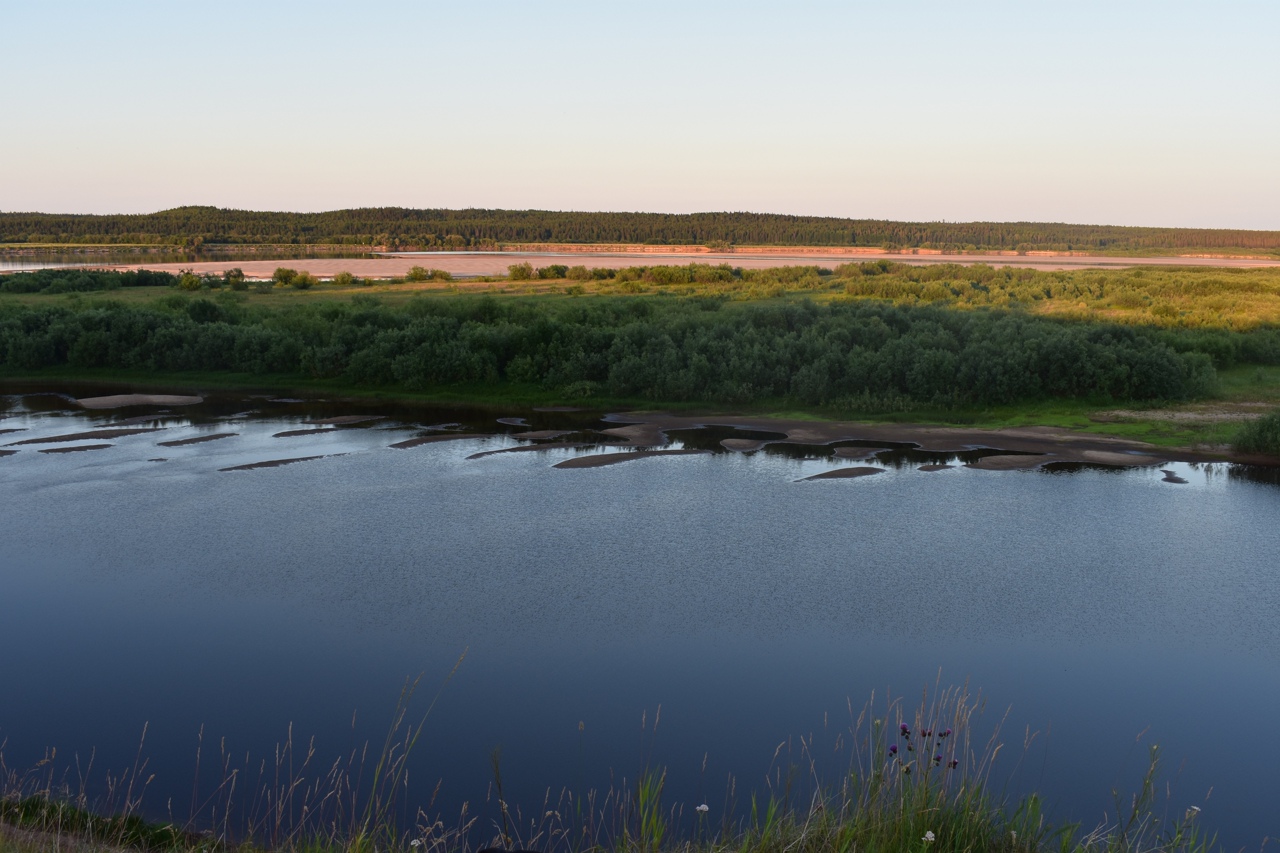 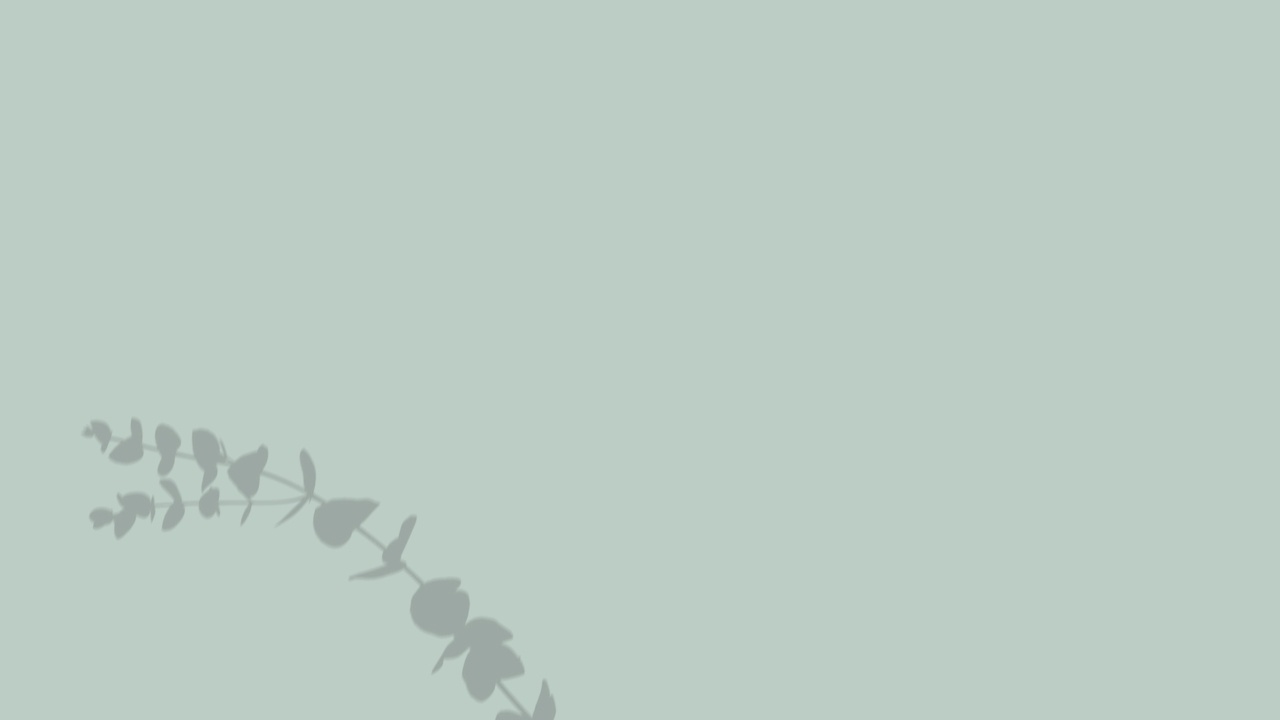 Имущественный комплекс лагеря состоит из трех спальных корпусов, пищеблока и помещения столовой. Все строения одноэтажные, рубленые из бруса. Первый спальный корпус оборудован душевыми кабинками.
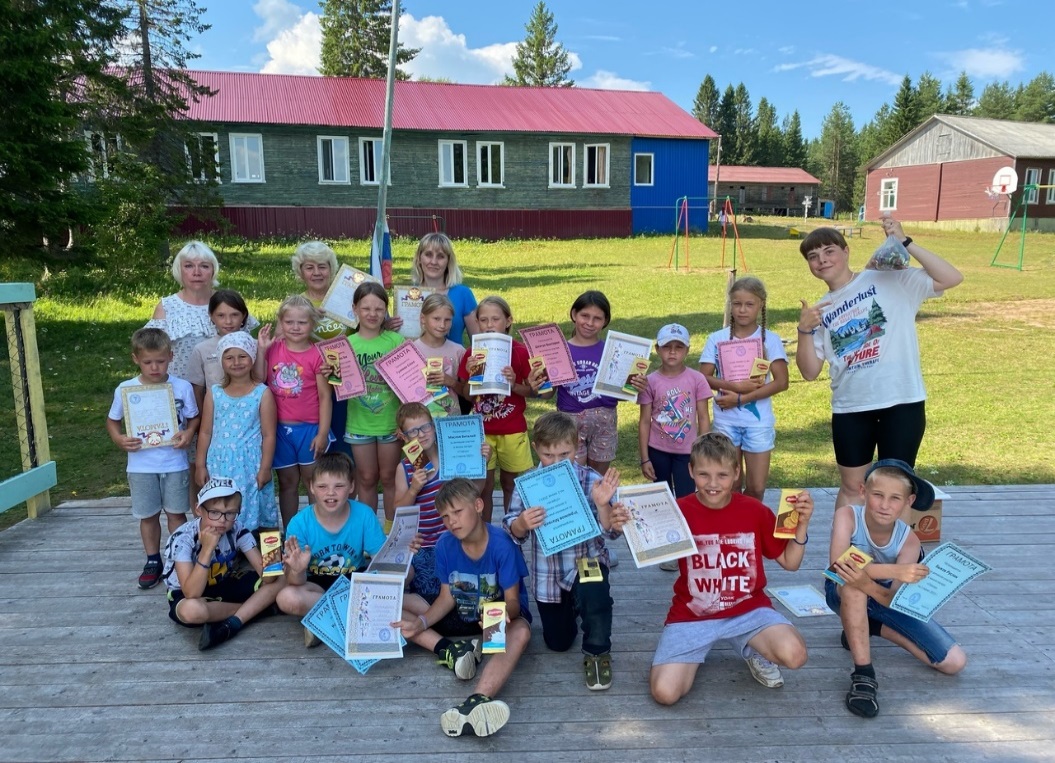 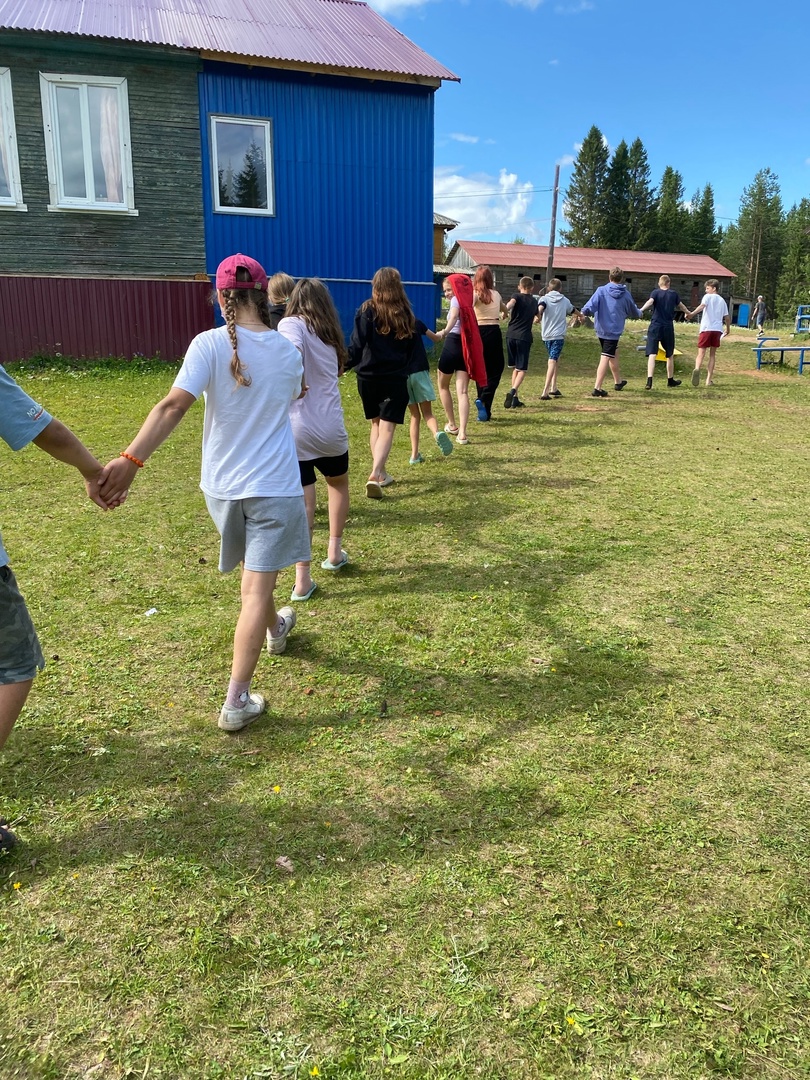 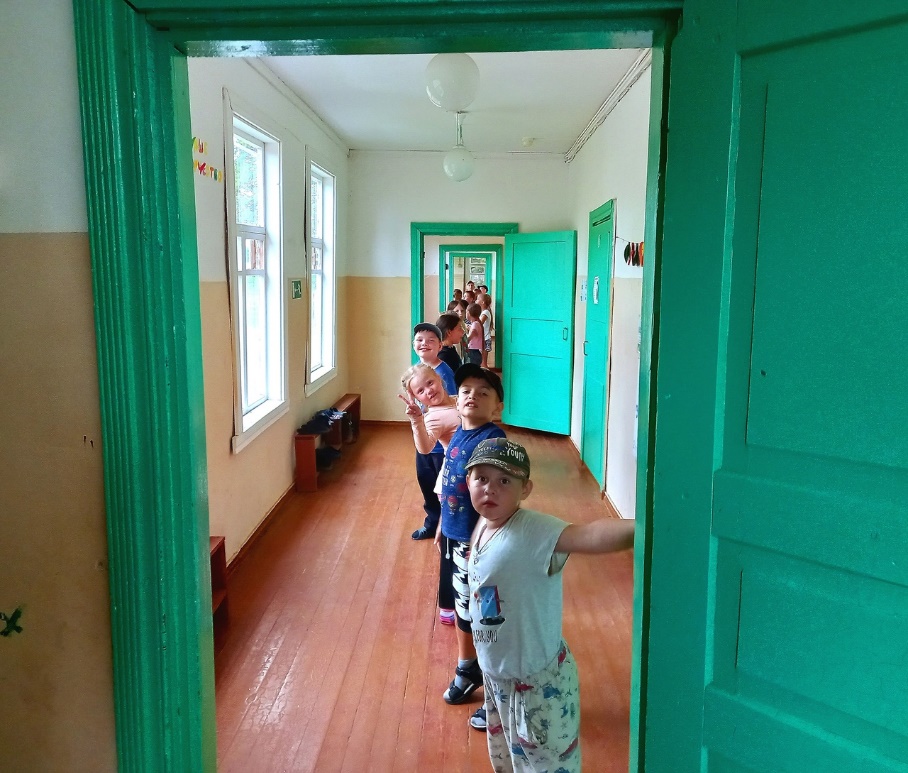 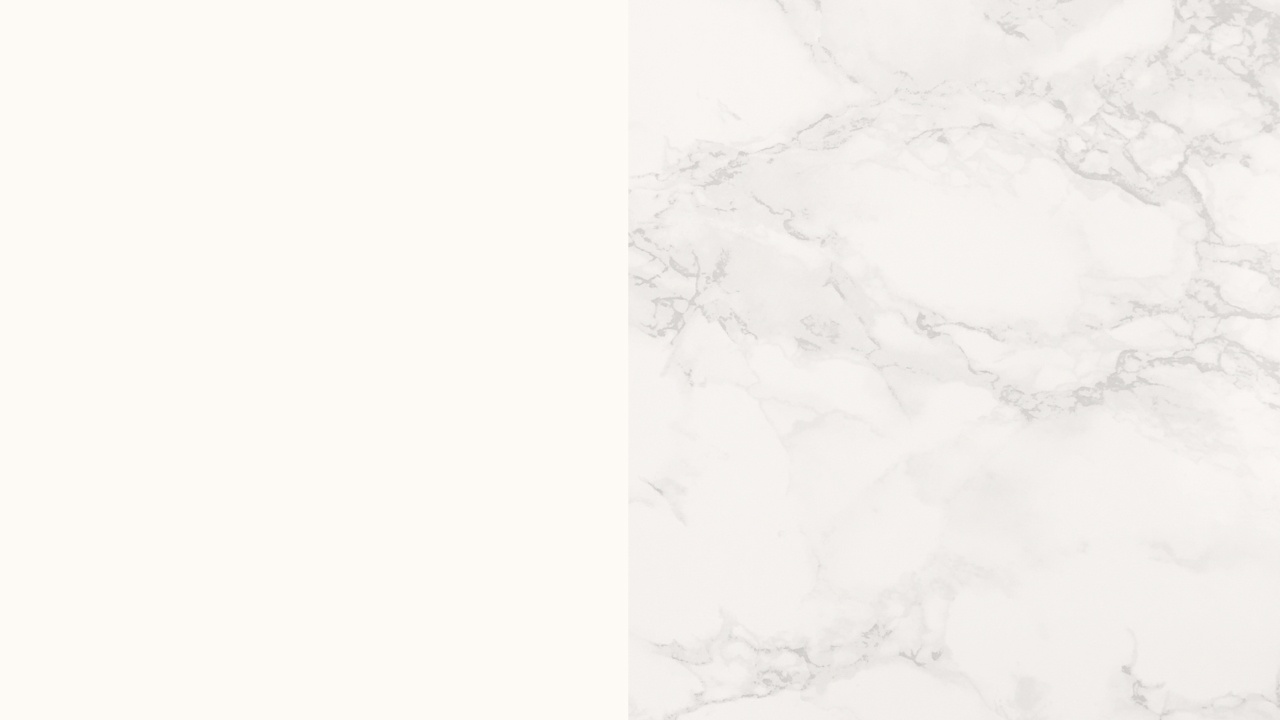 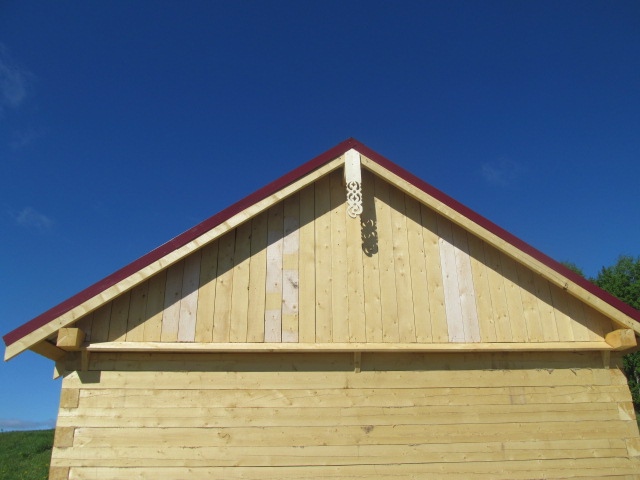 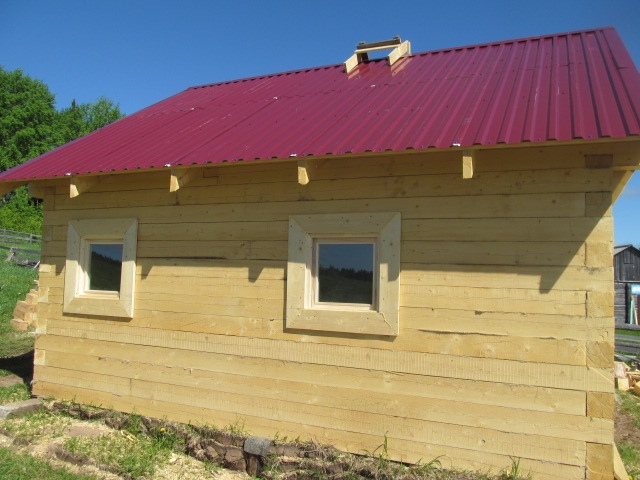 на территории лагеря имеется баня;
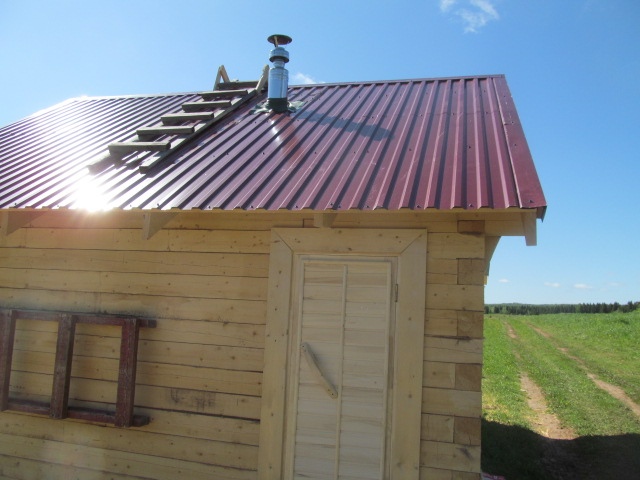 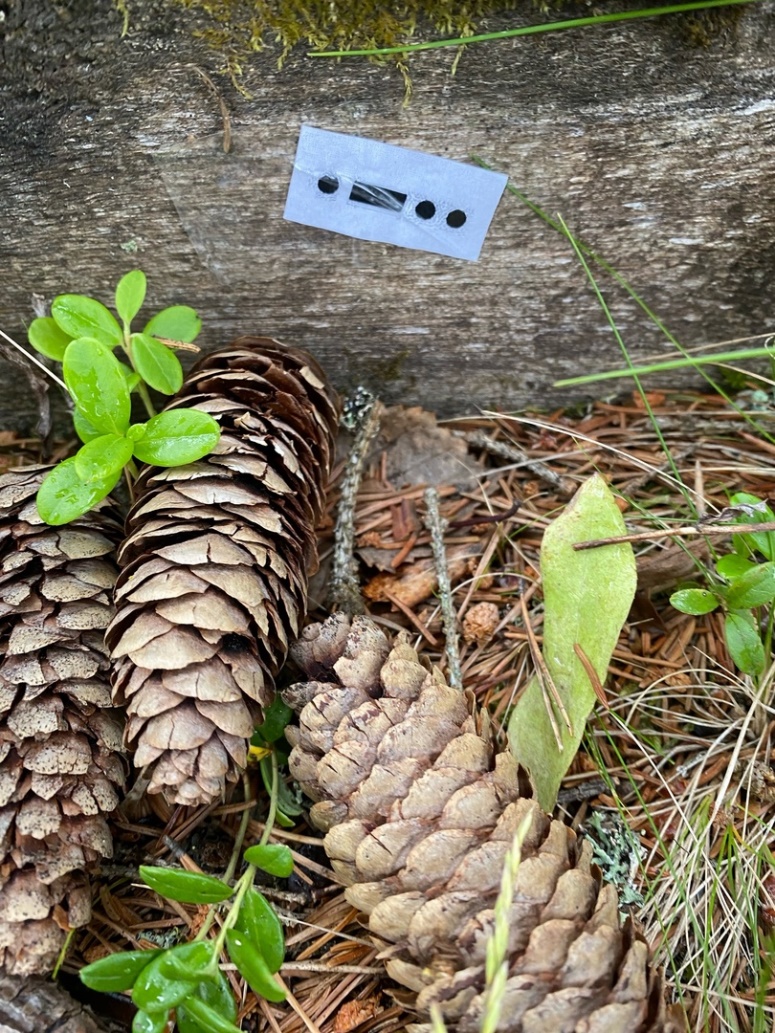 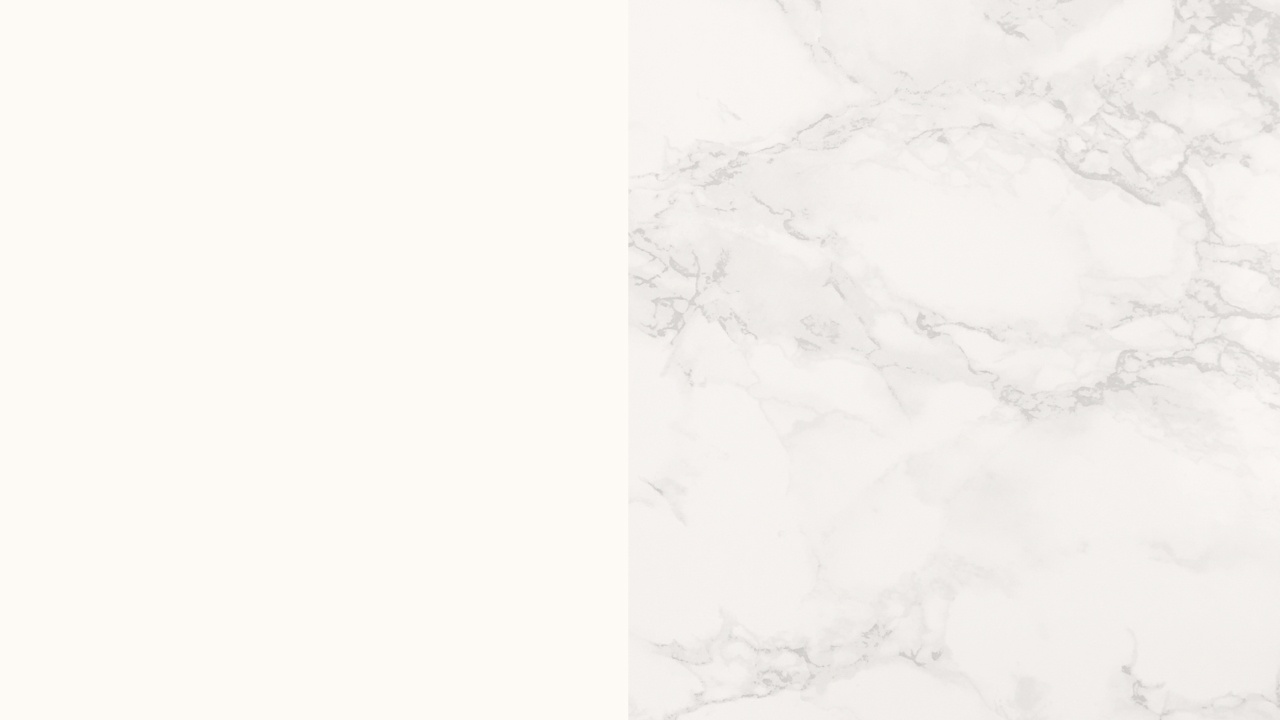 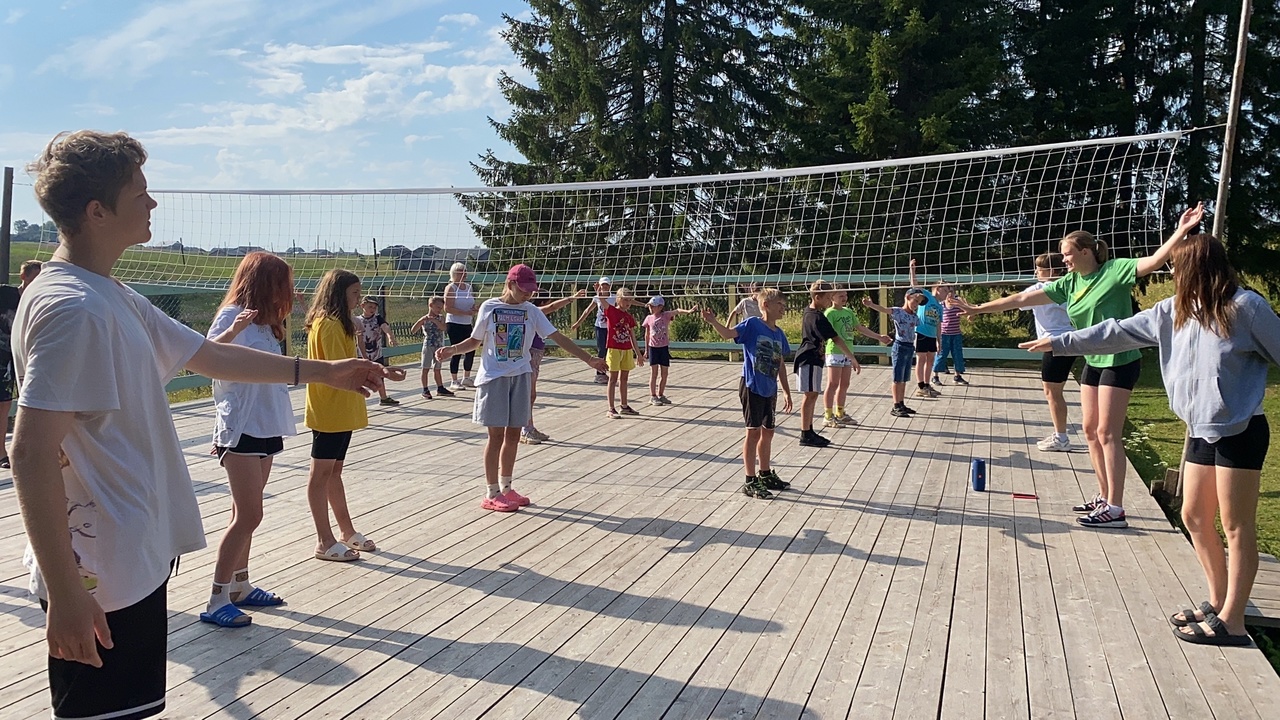 спортивная площадка;
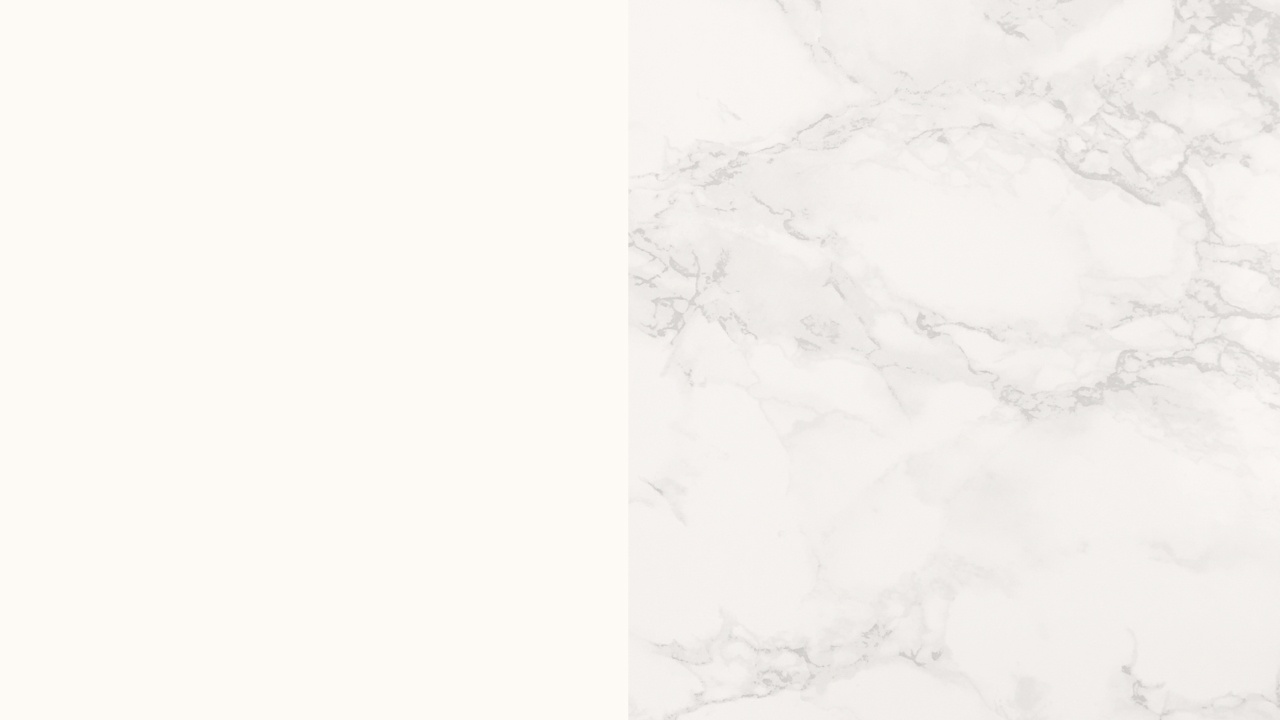 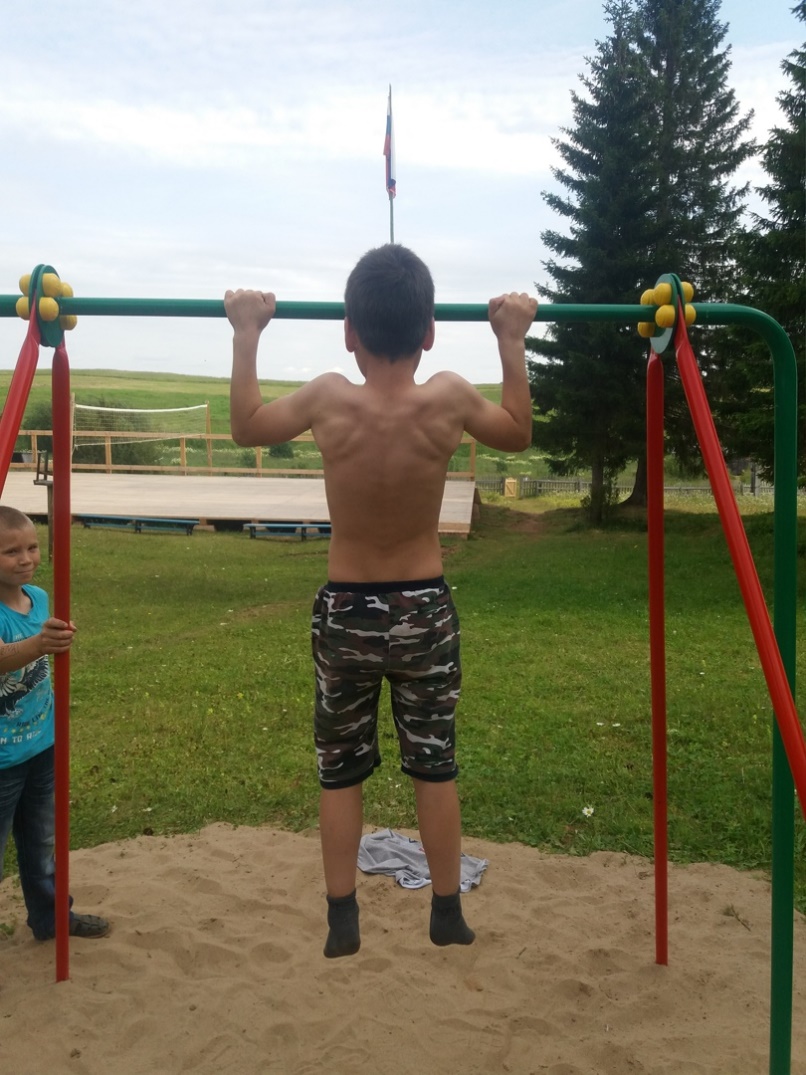 площадка для игр, стационарный спортивный и игровой инвентарь;
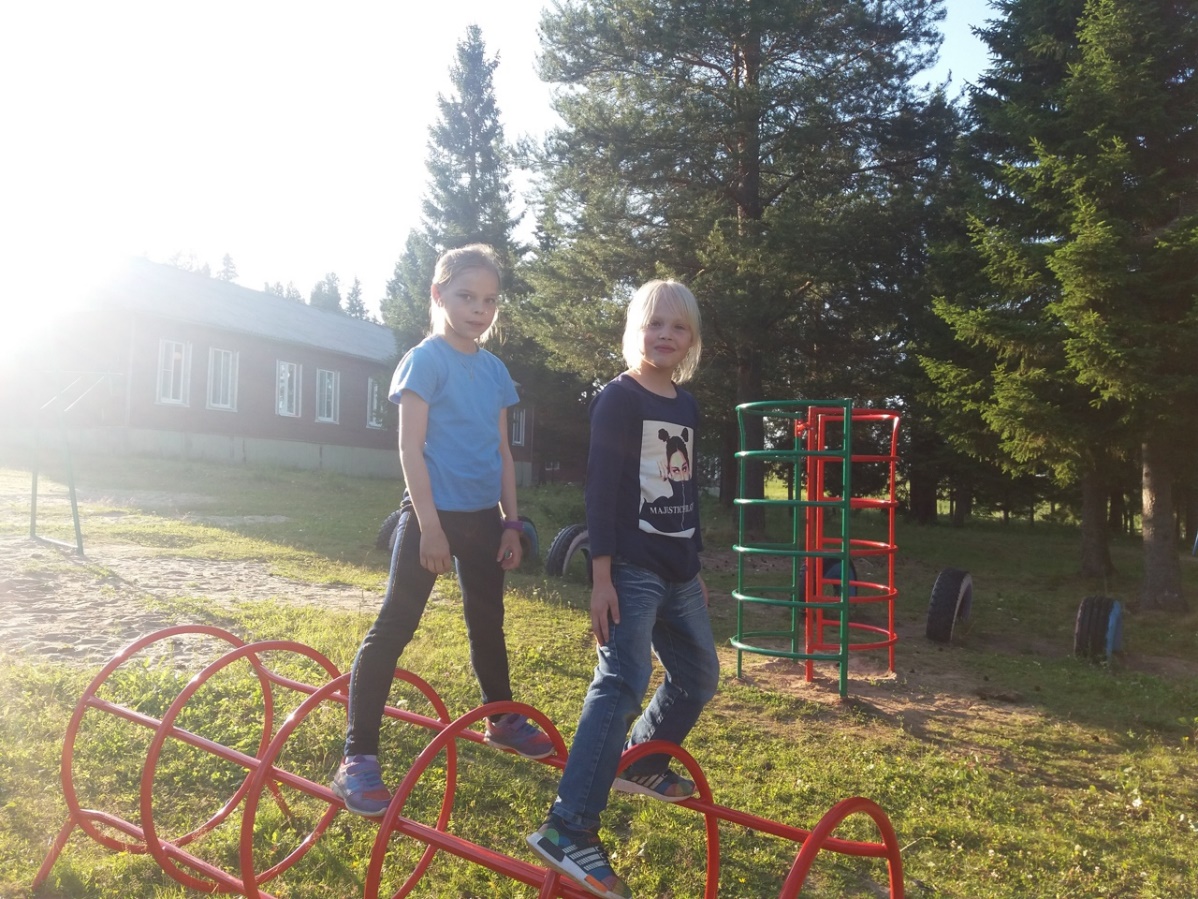 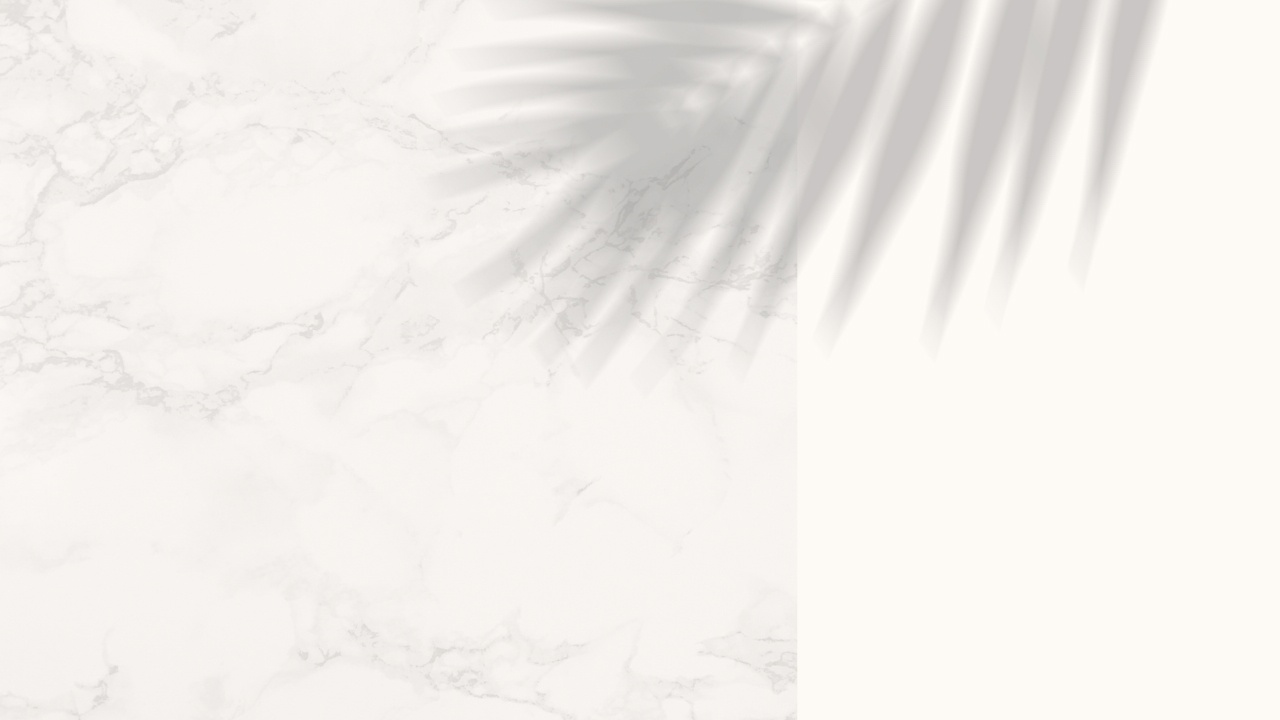 имеется собственный пляж.
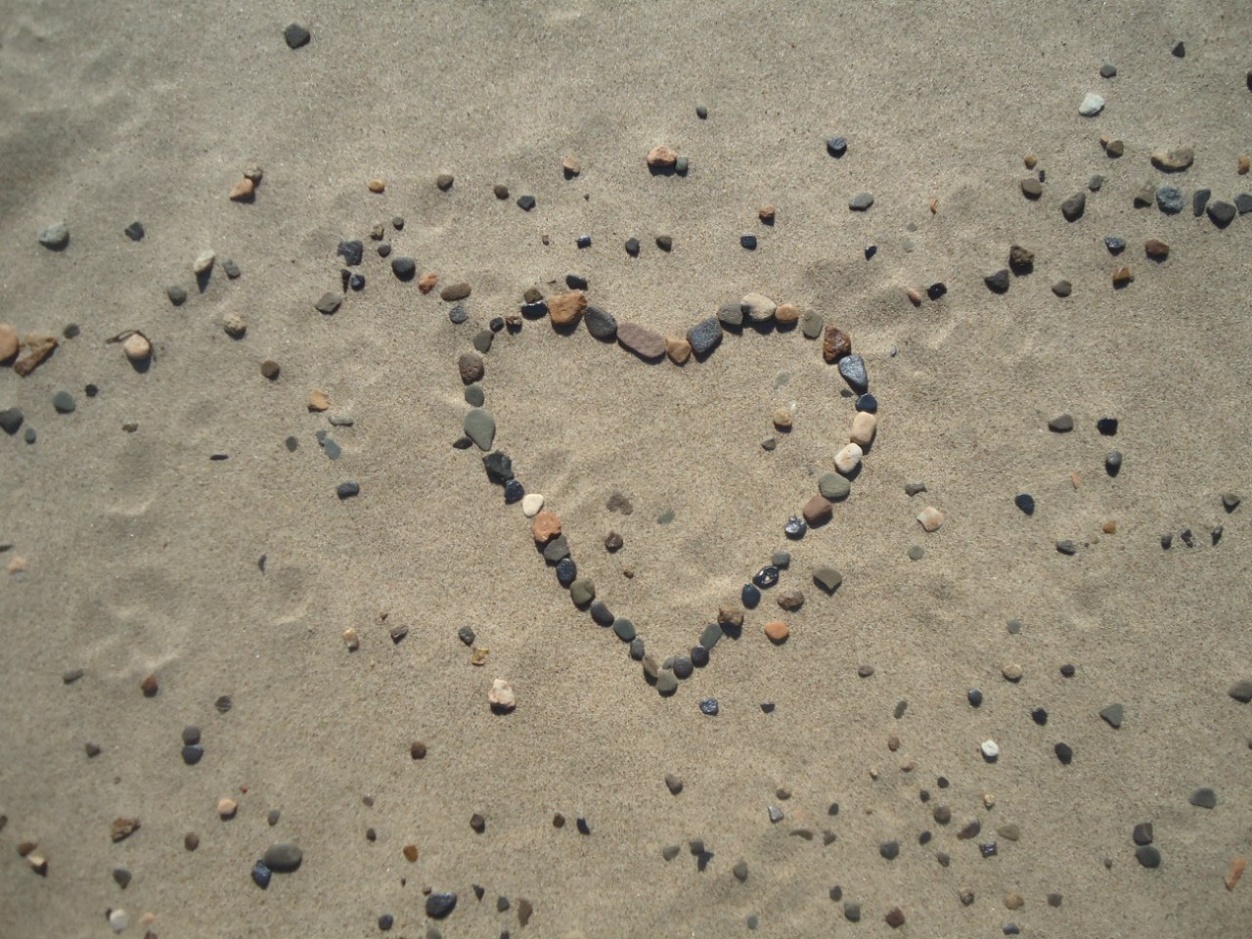 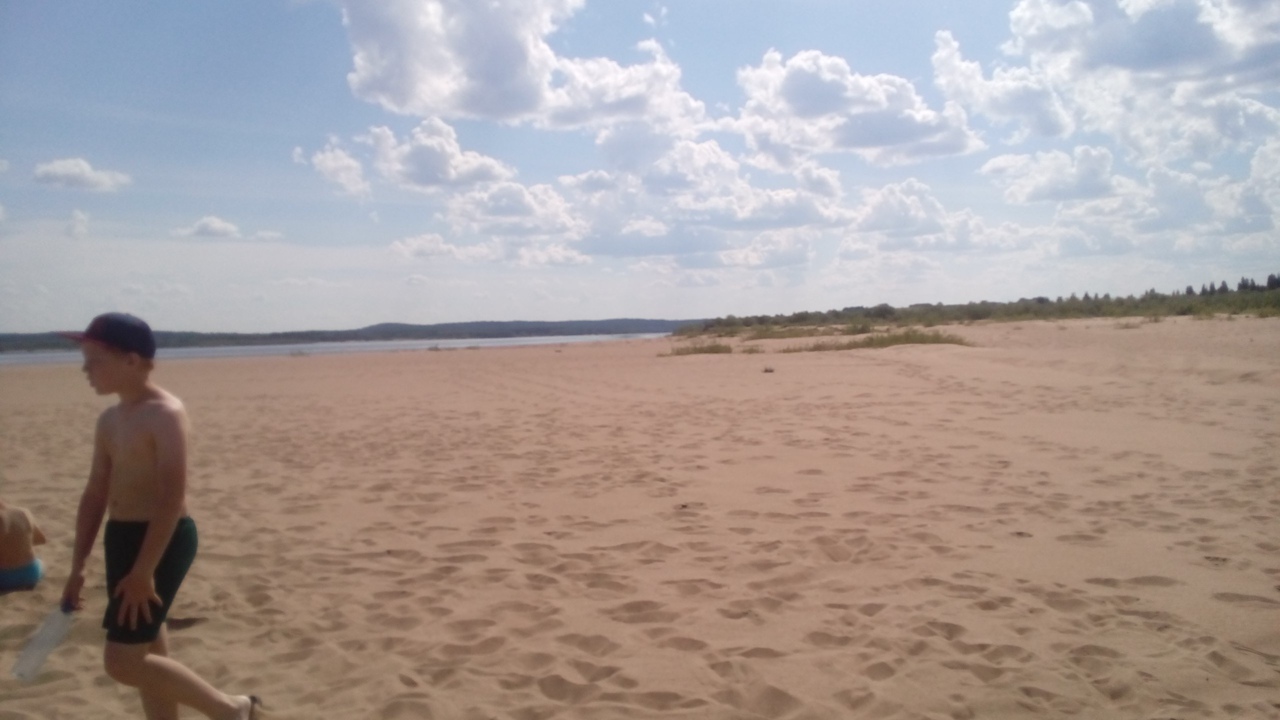 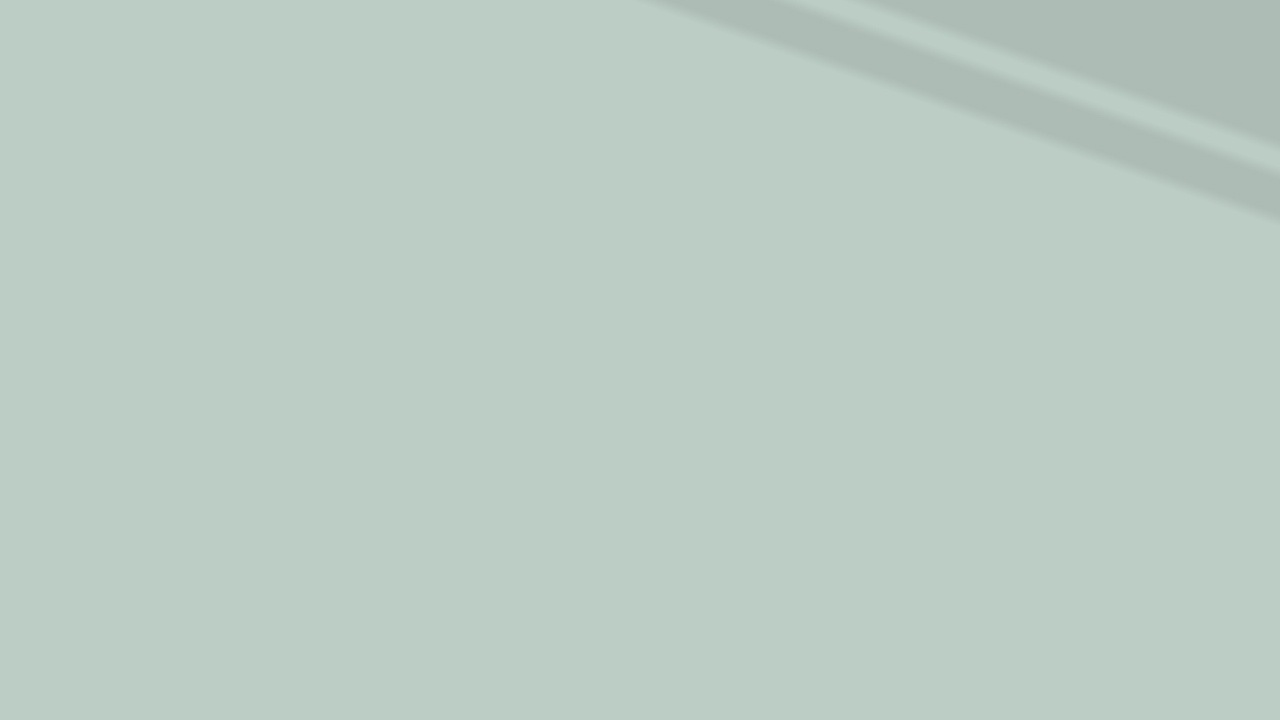 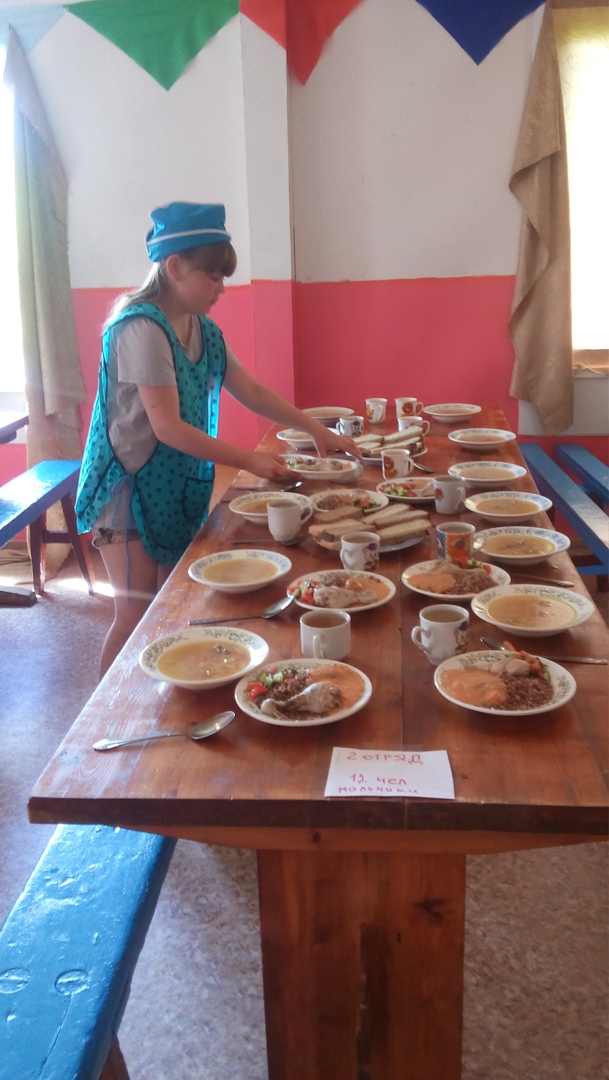 Дети получают полноценное пятиразовое питание. Ежедневно  наличие в рационе свежих фруктов и овощей.
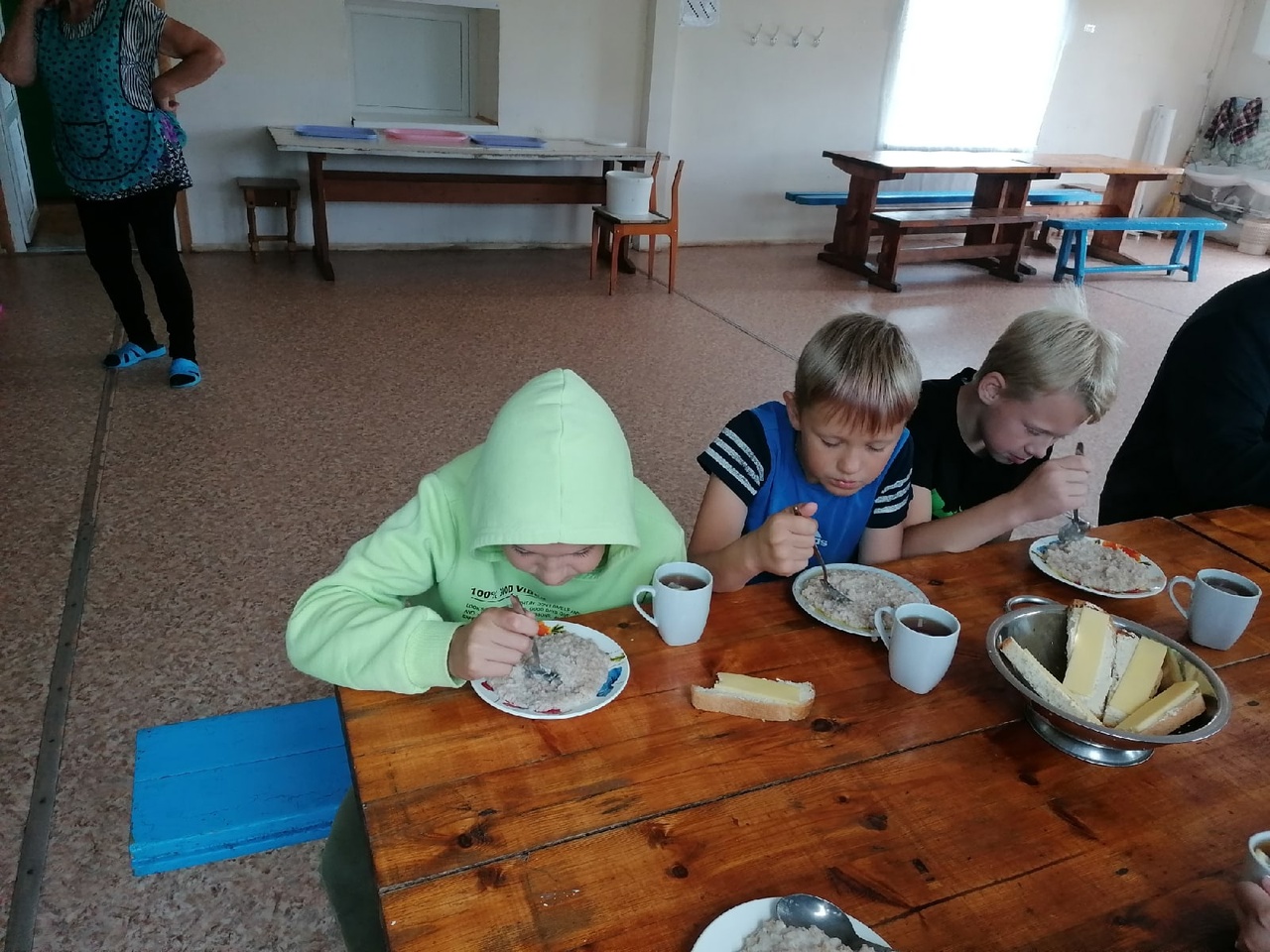 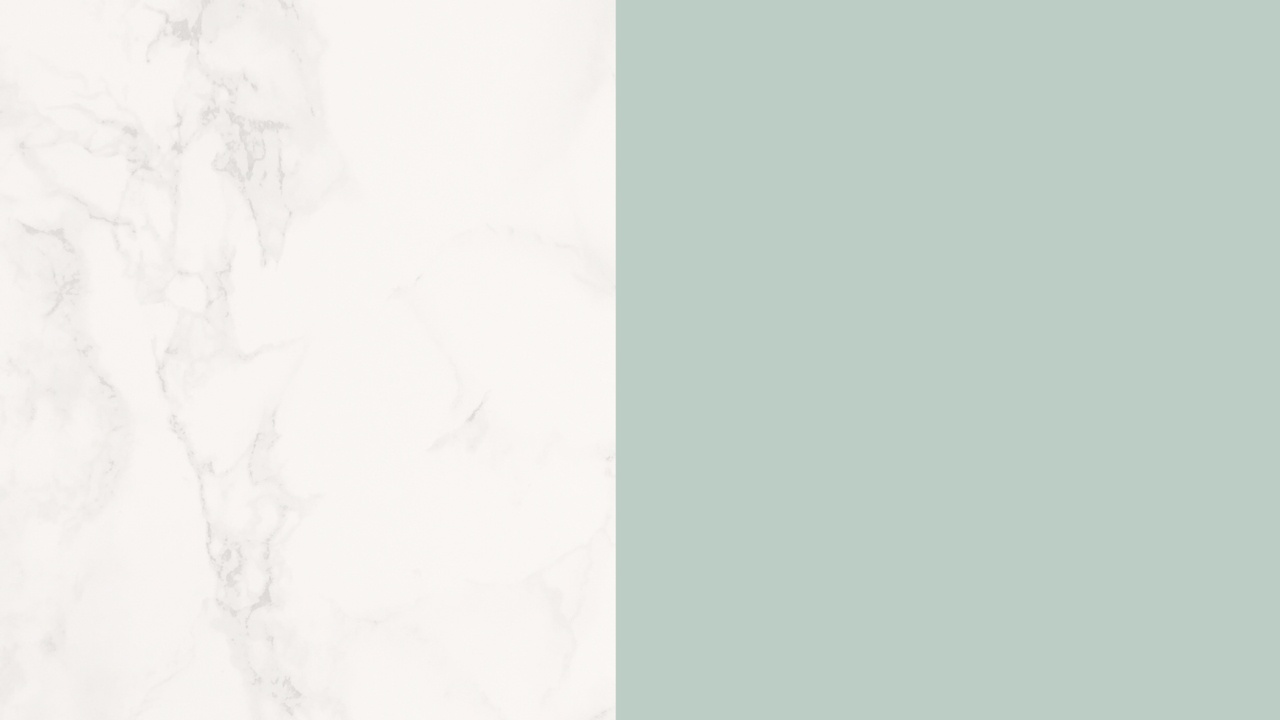 Программа, реализуемая в 2024 году
«ИСТОК: Искусство. Спорт. Творчество» 
По своей направленности является социально-гуманитарной, включает в себя разноплановую - сочетание творческих и оздоровительных занятий с игровыми развлекательными и познавательными мероприятиями.
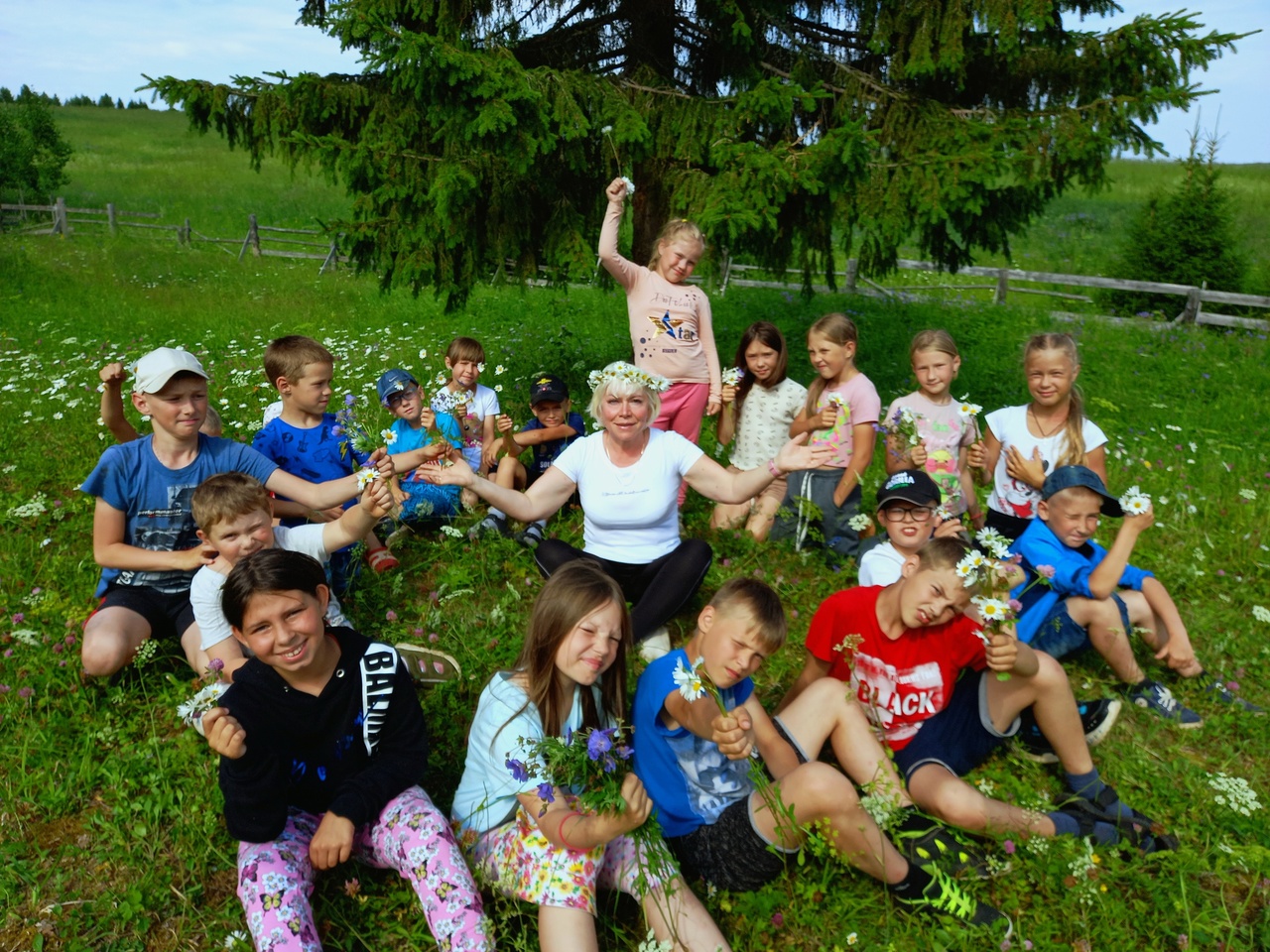 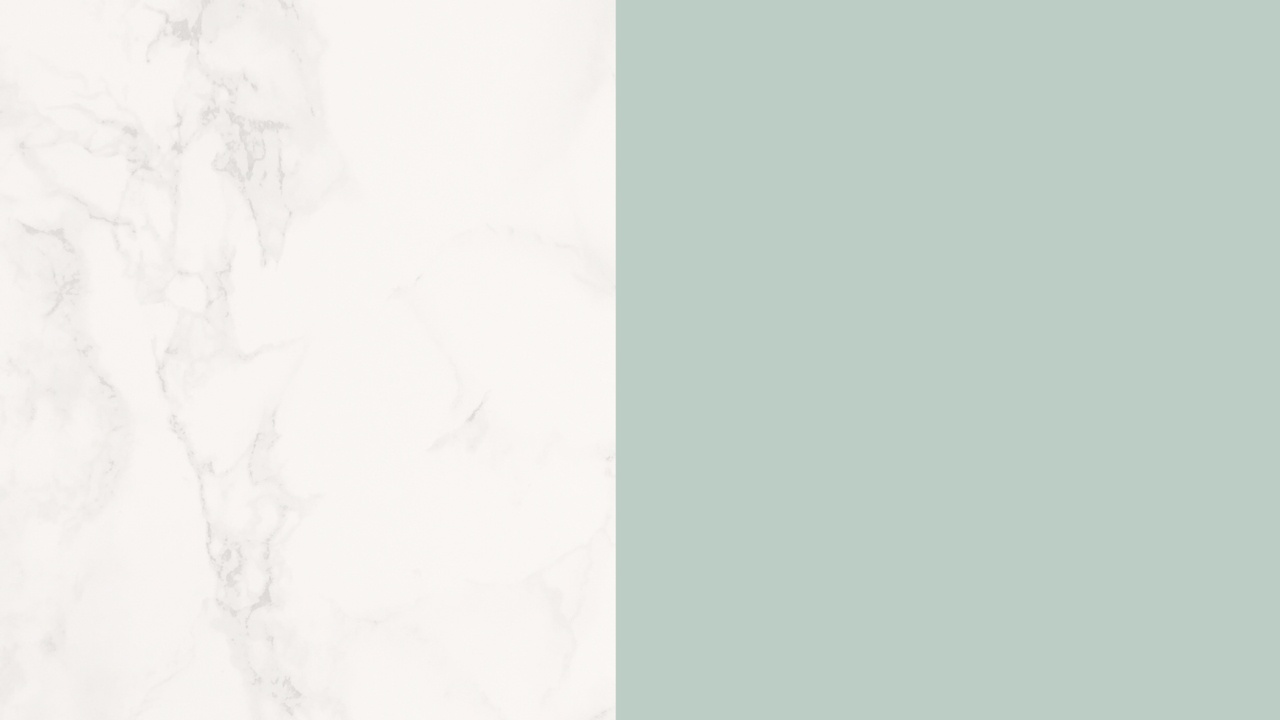 В рамках программы смены дети примут участие в целом ряде интеллектуально-познавательных, творческих, спортивно-оздоровительных и развлекательных мероприятий:
развлекательная программа «Пою то, что вижу»; 
шоу-программа «Караоке start»; 
театрализация песен из кинофильмов «Клиповая аллея»; 
квест-игра «По следам искусства»; 
конкурсно-игровые программы «Угадай мелодию» ; 
«Кинология» ; 
День здоровья; 
Малые олимпийские игры;  
музыкальная эстафета; 
фитнес-зарядка на свежем воздухе; 
мастер-классы сценического искусства и т.д.
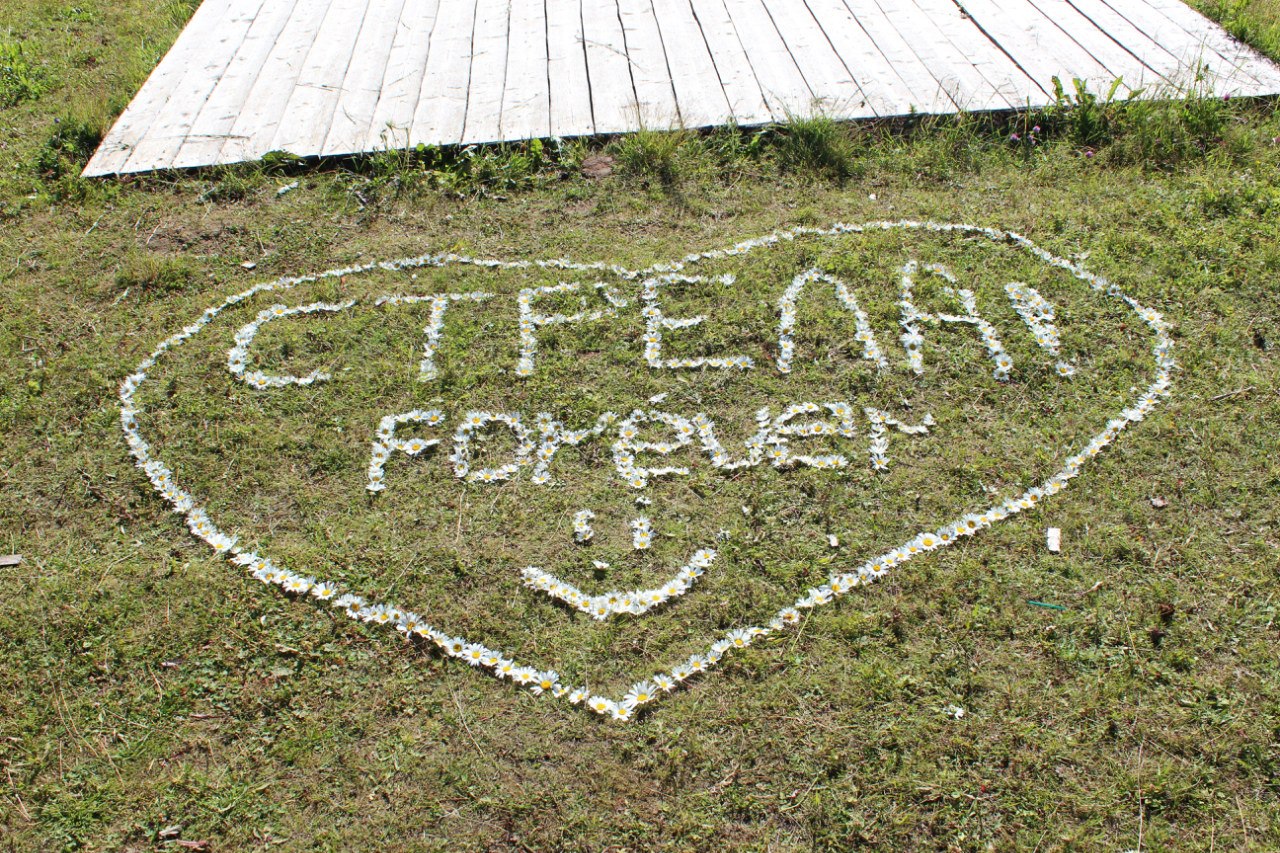 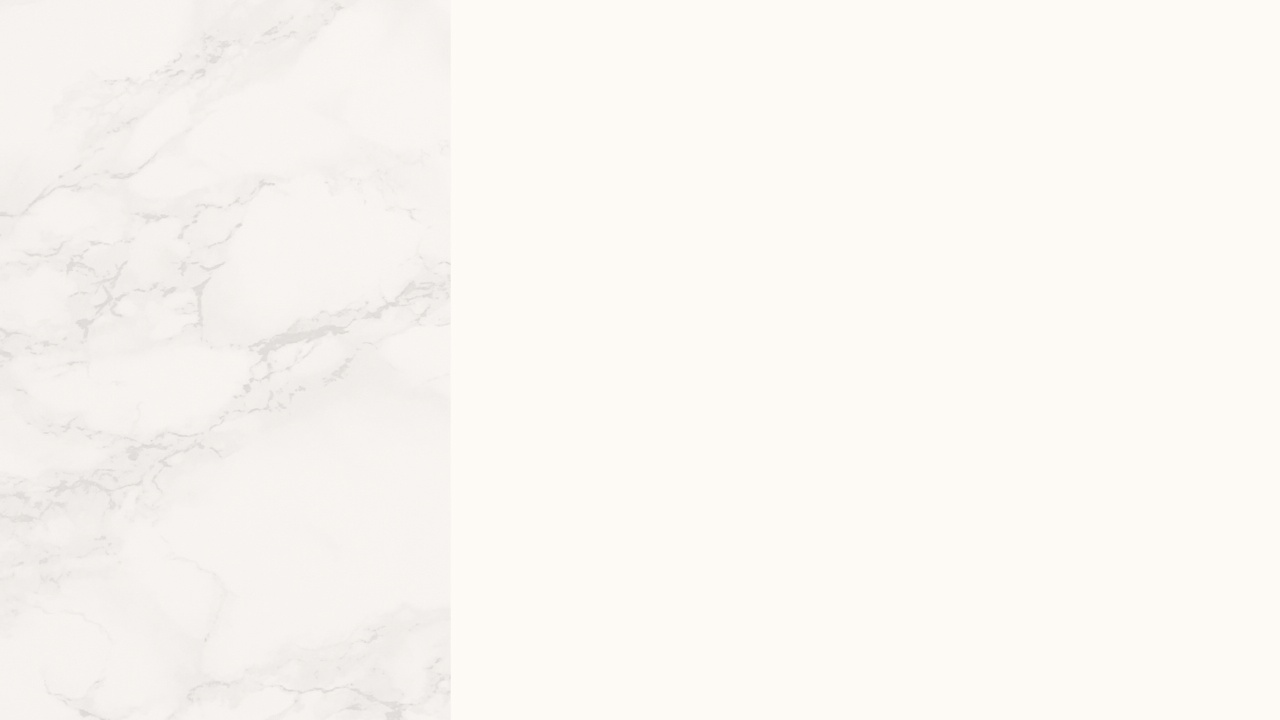 В целях формирования навыков самосохранительного поведения проводятся мероприятия с участием: 
сотрудников полиции;
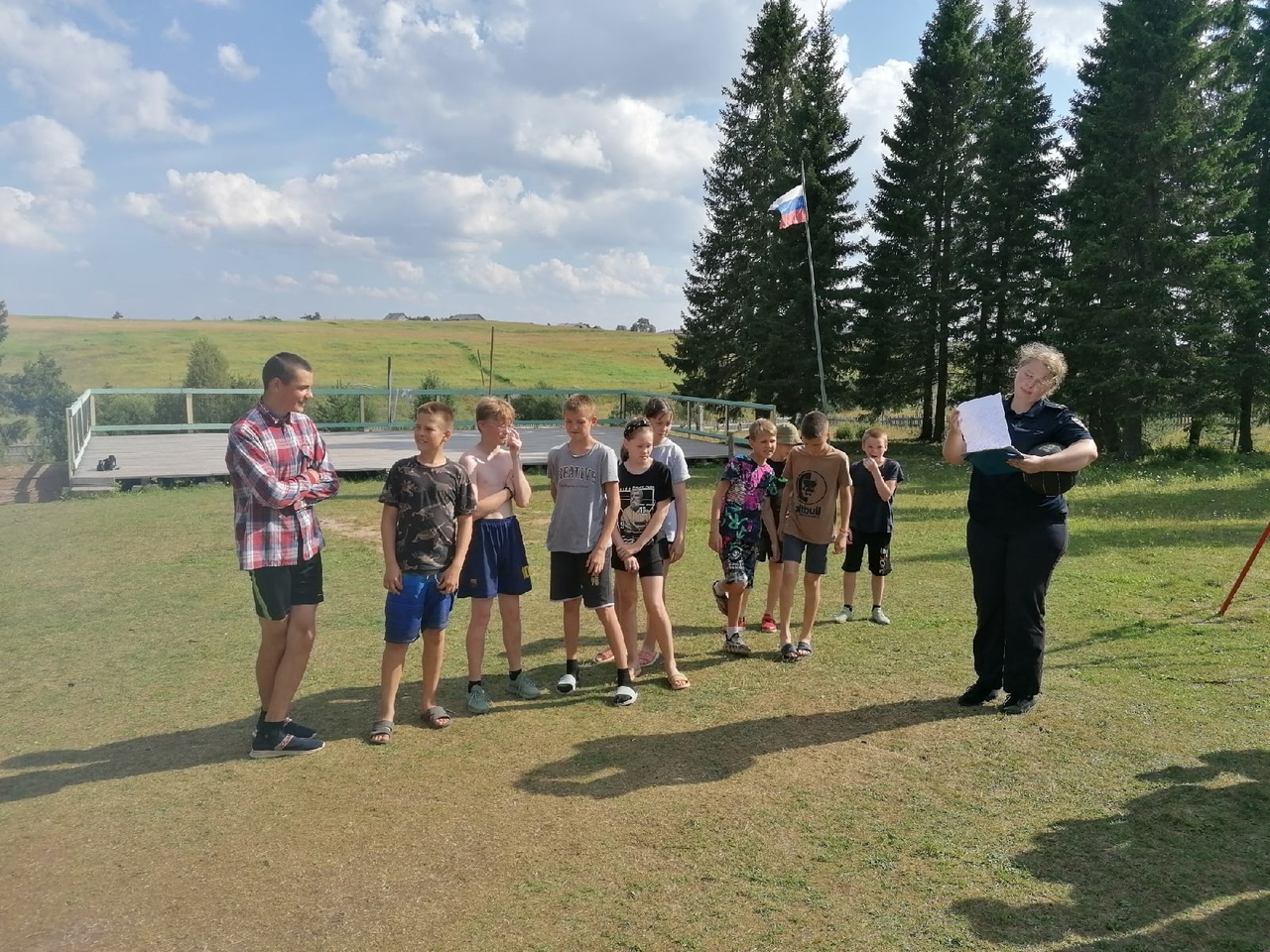 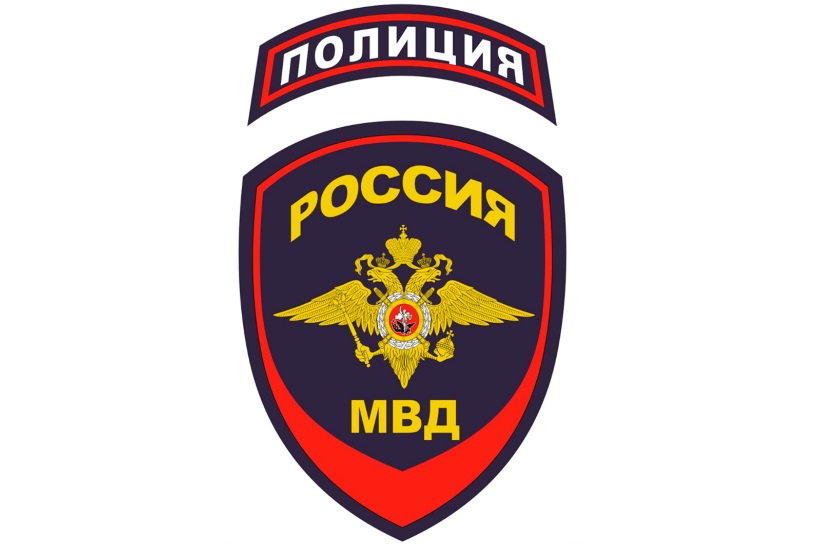 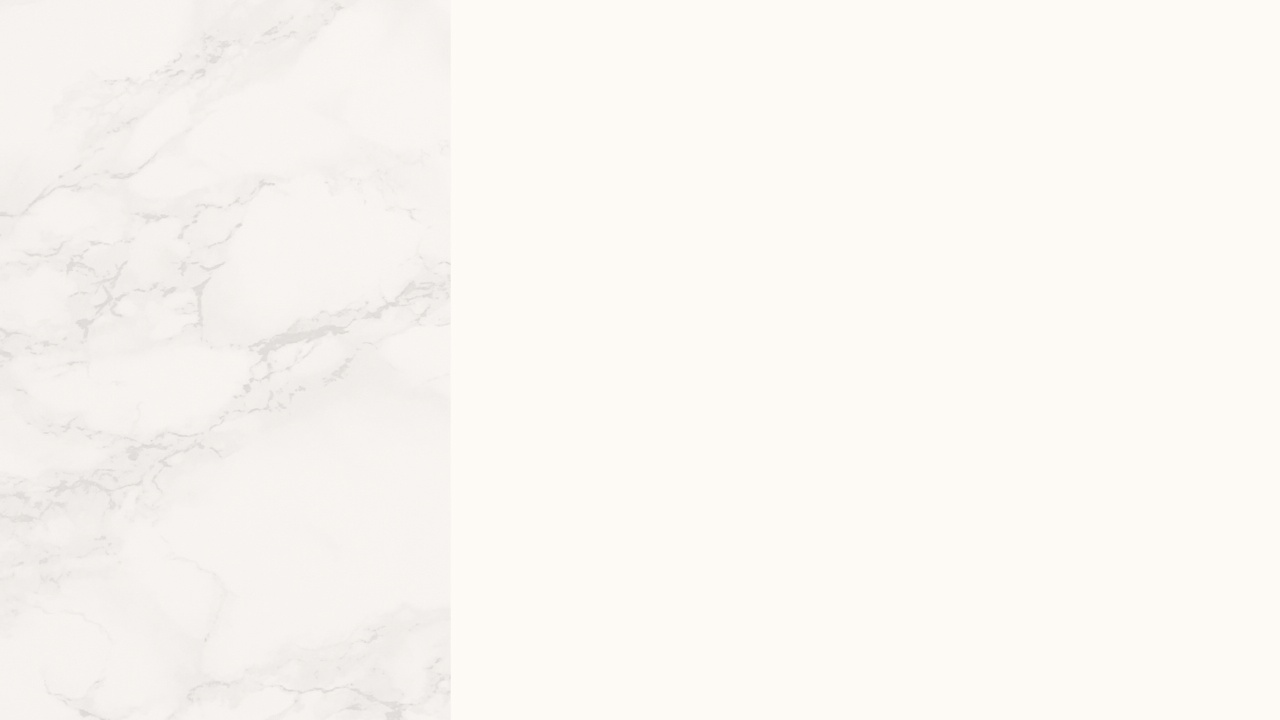 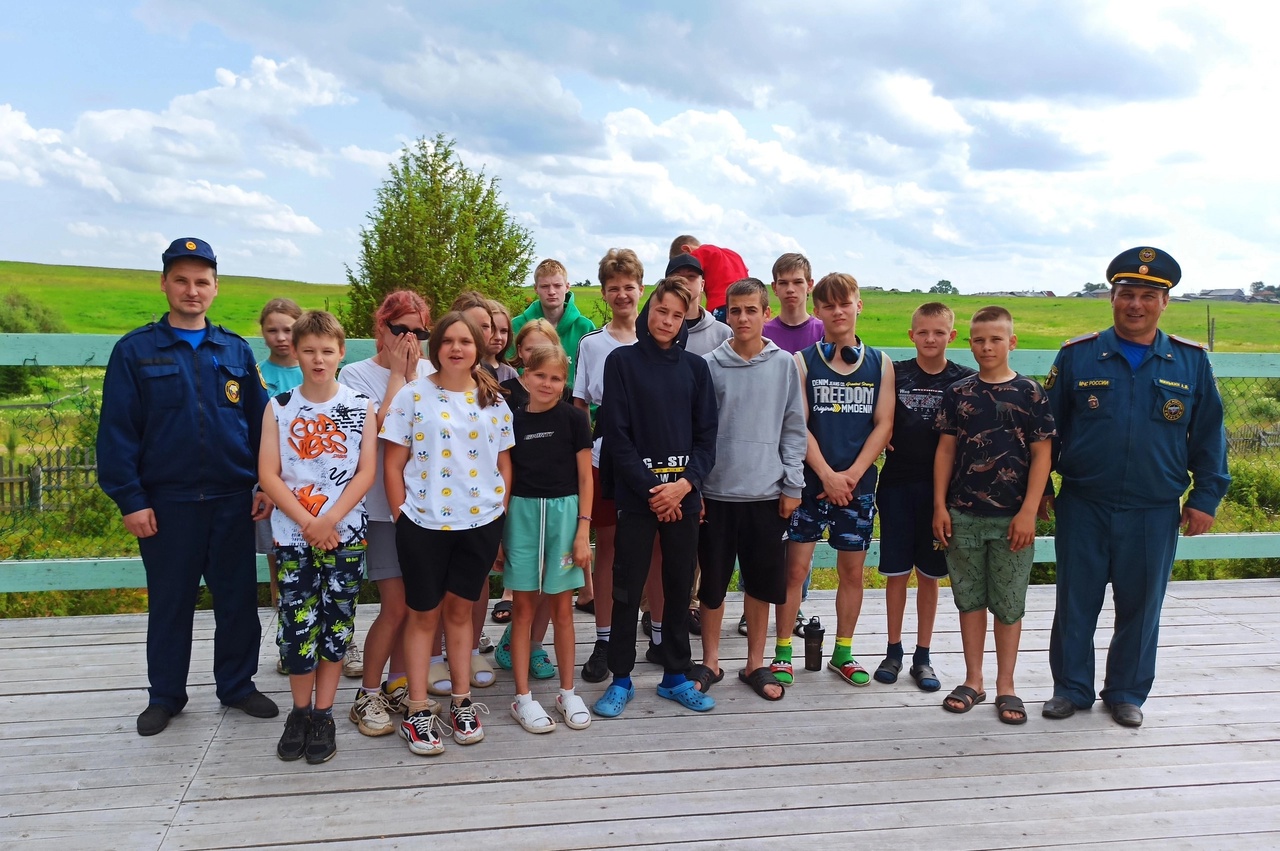 пожарного надзора;
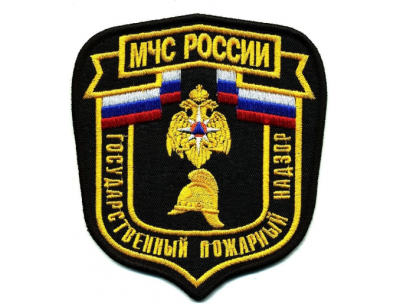 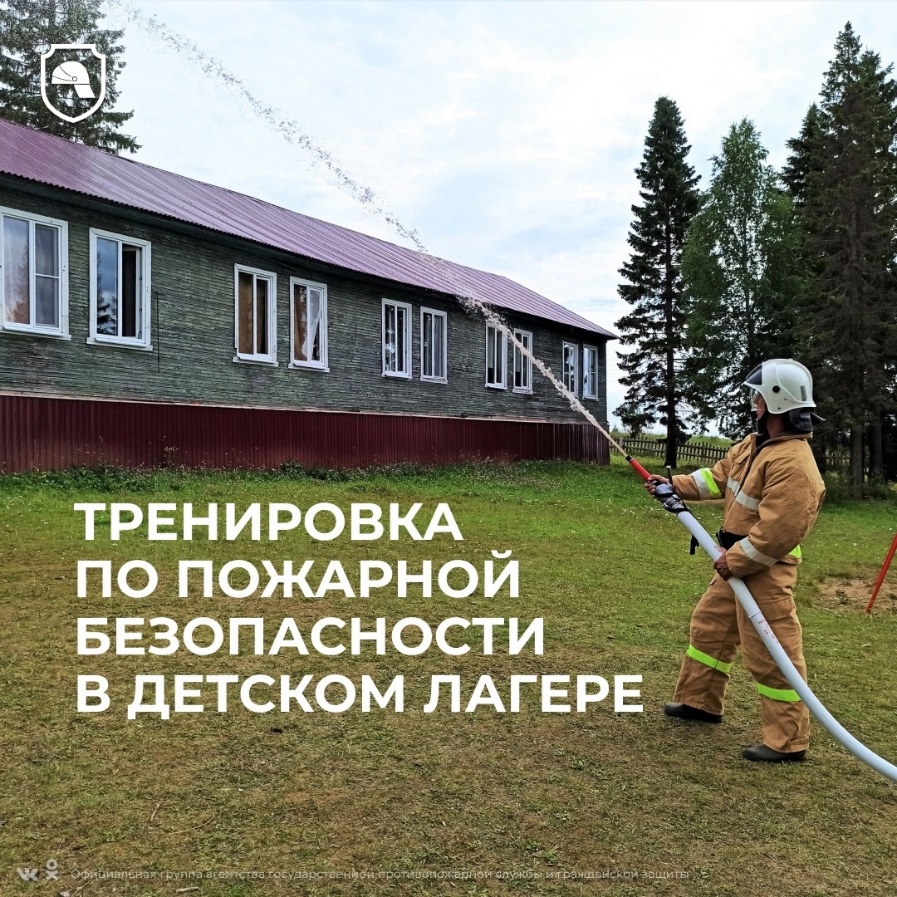 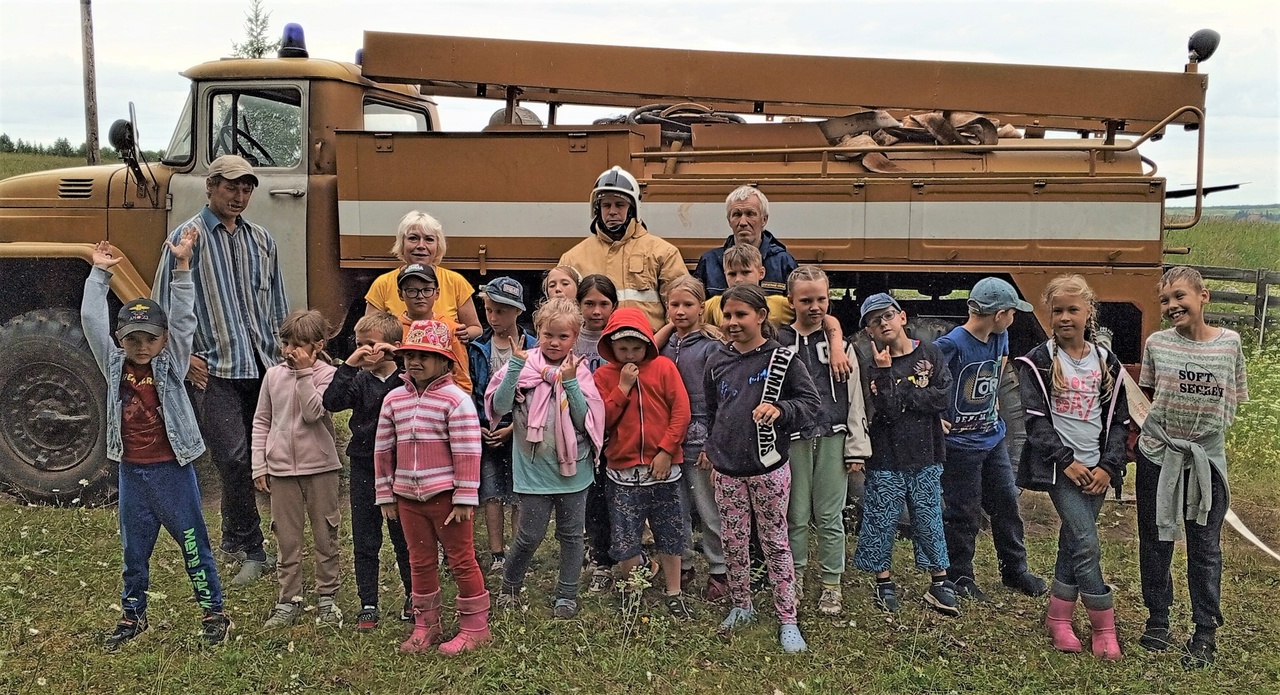 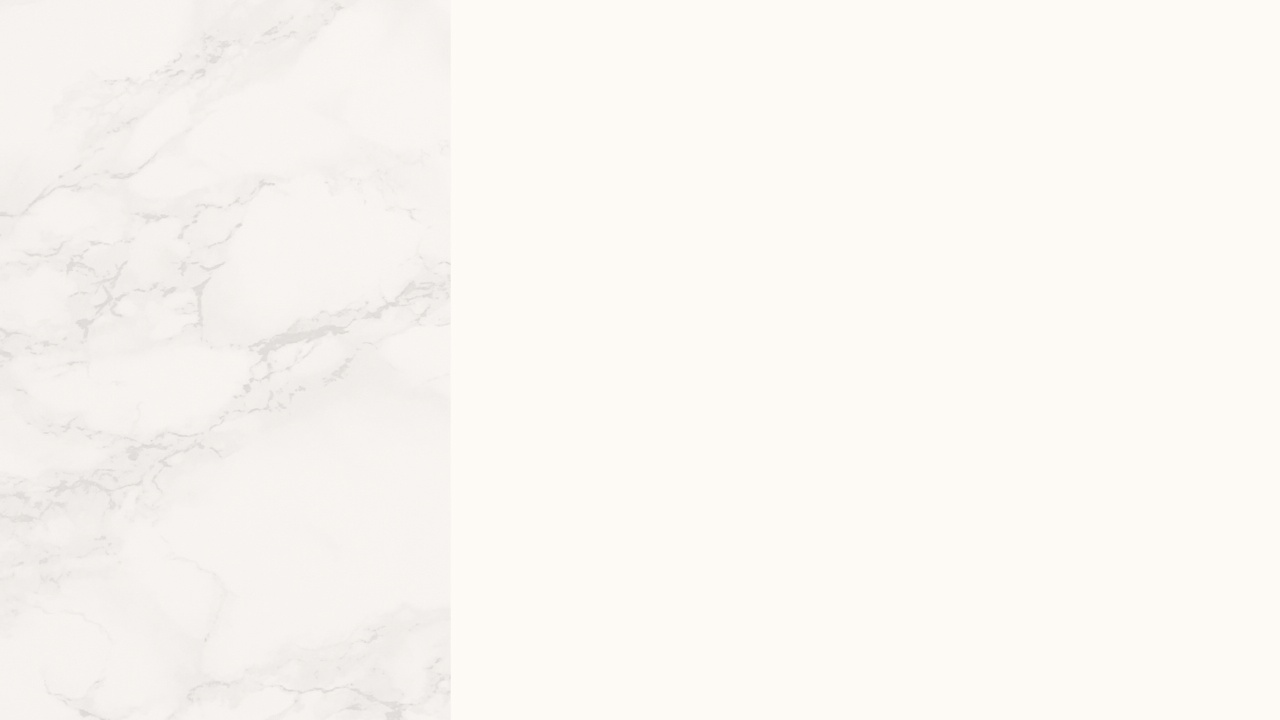 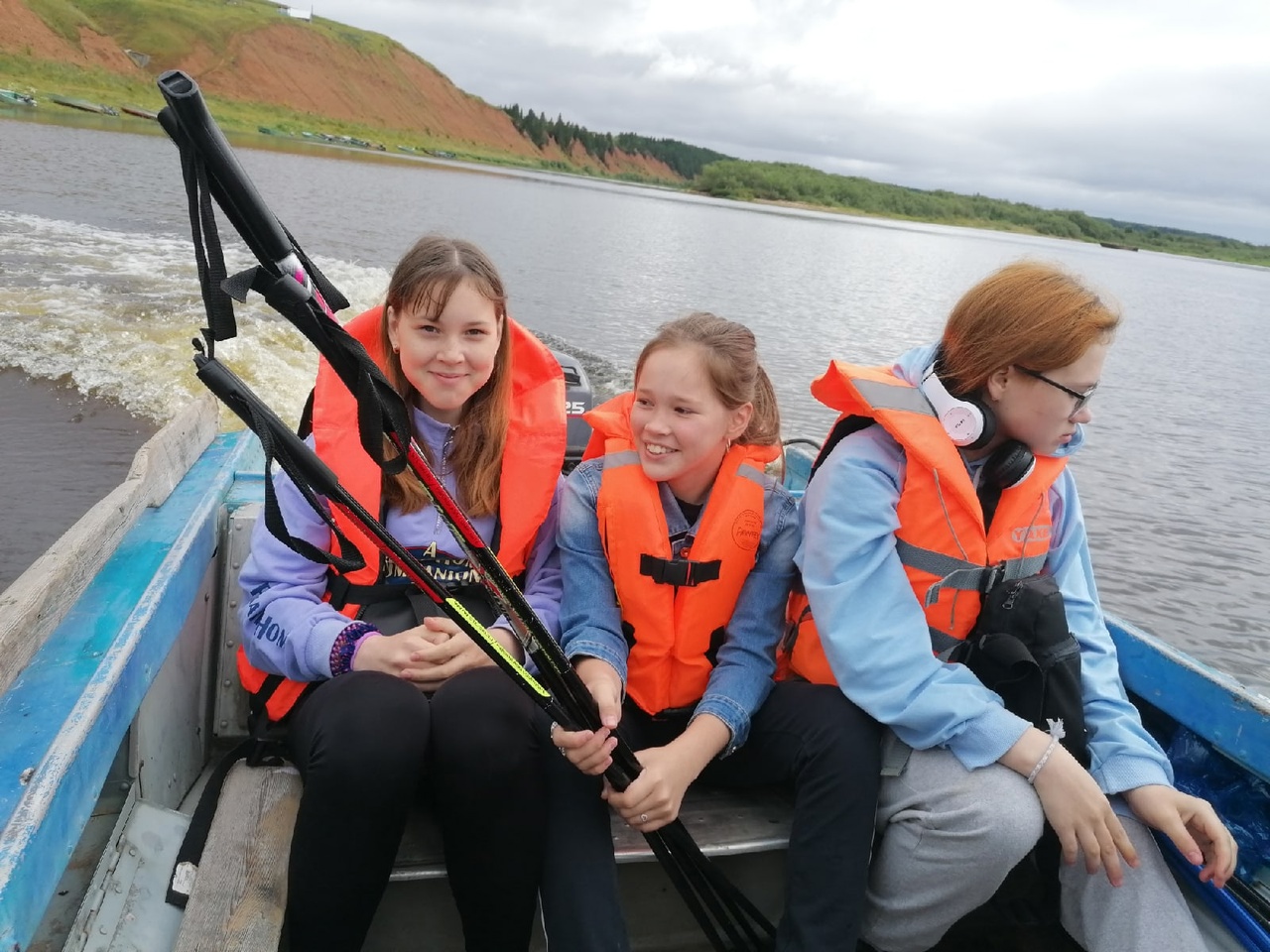 ГИМС МЧС
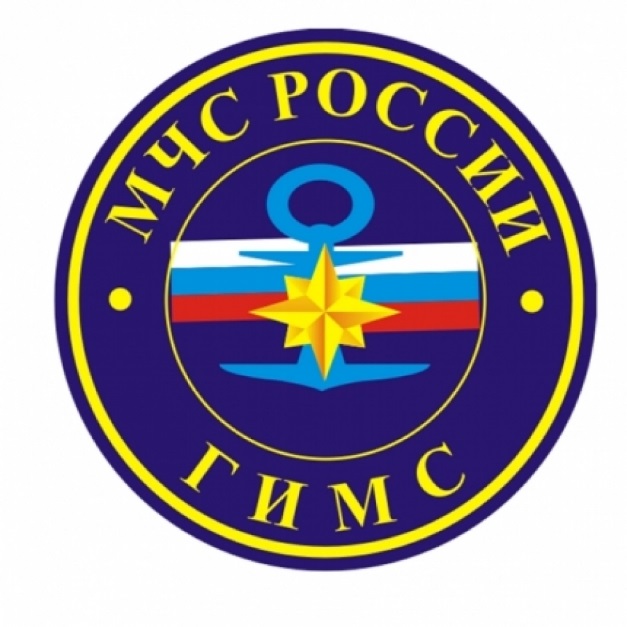 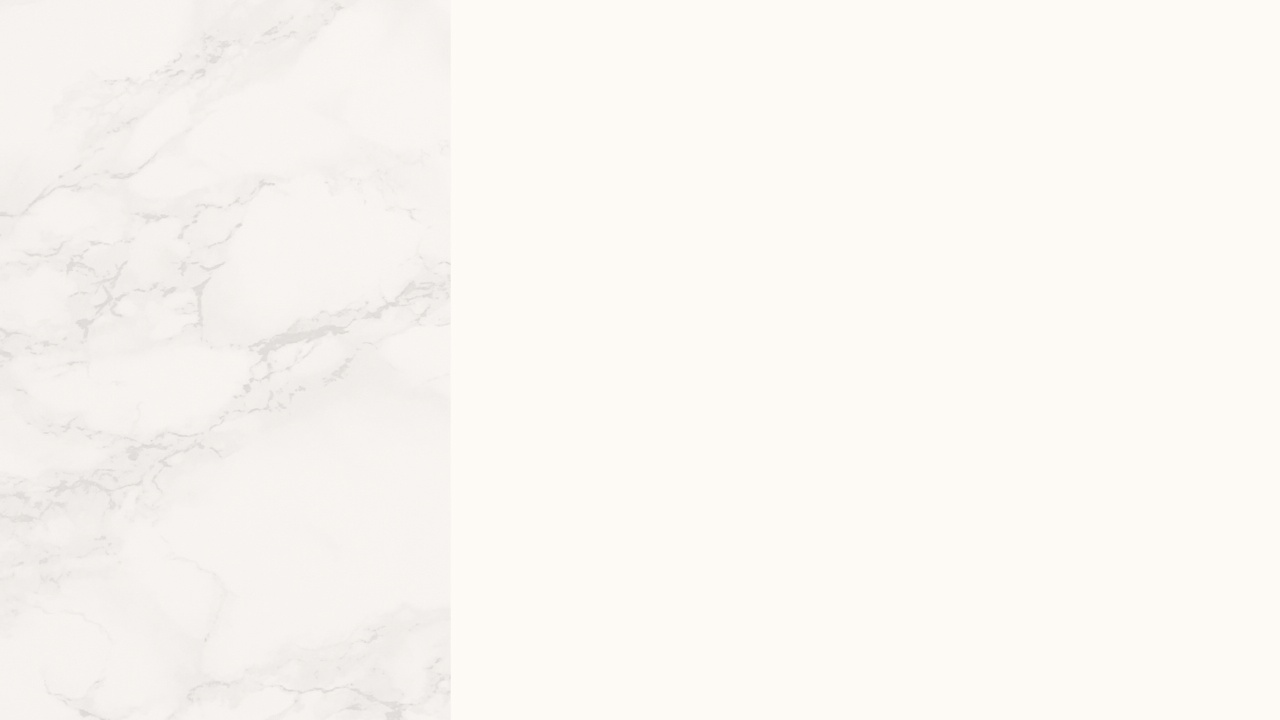 Проводятся занятия, направленные на профориентацию детей.
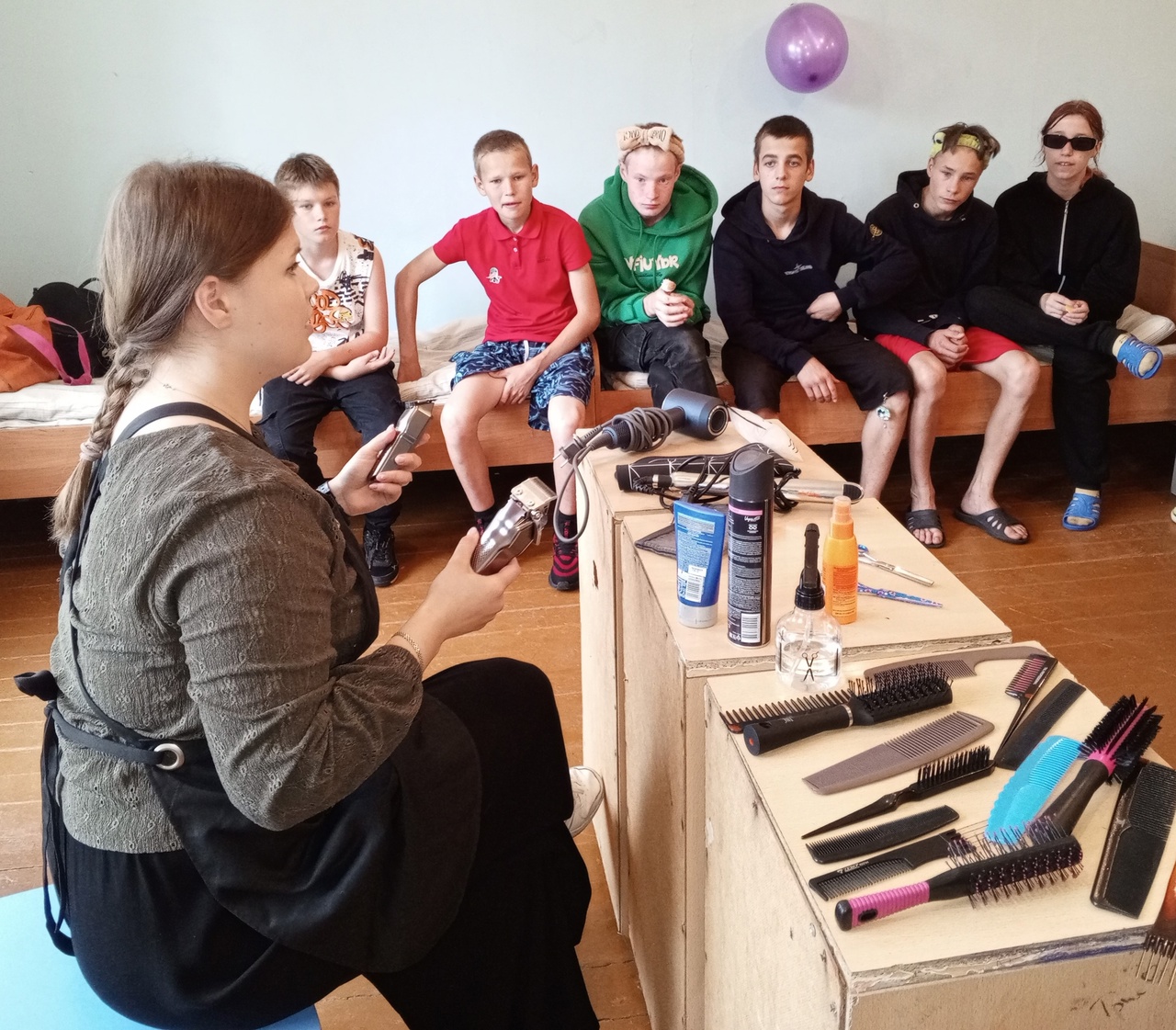 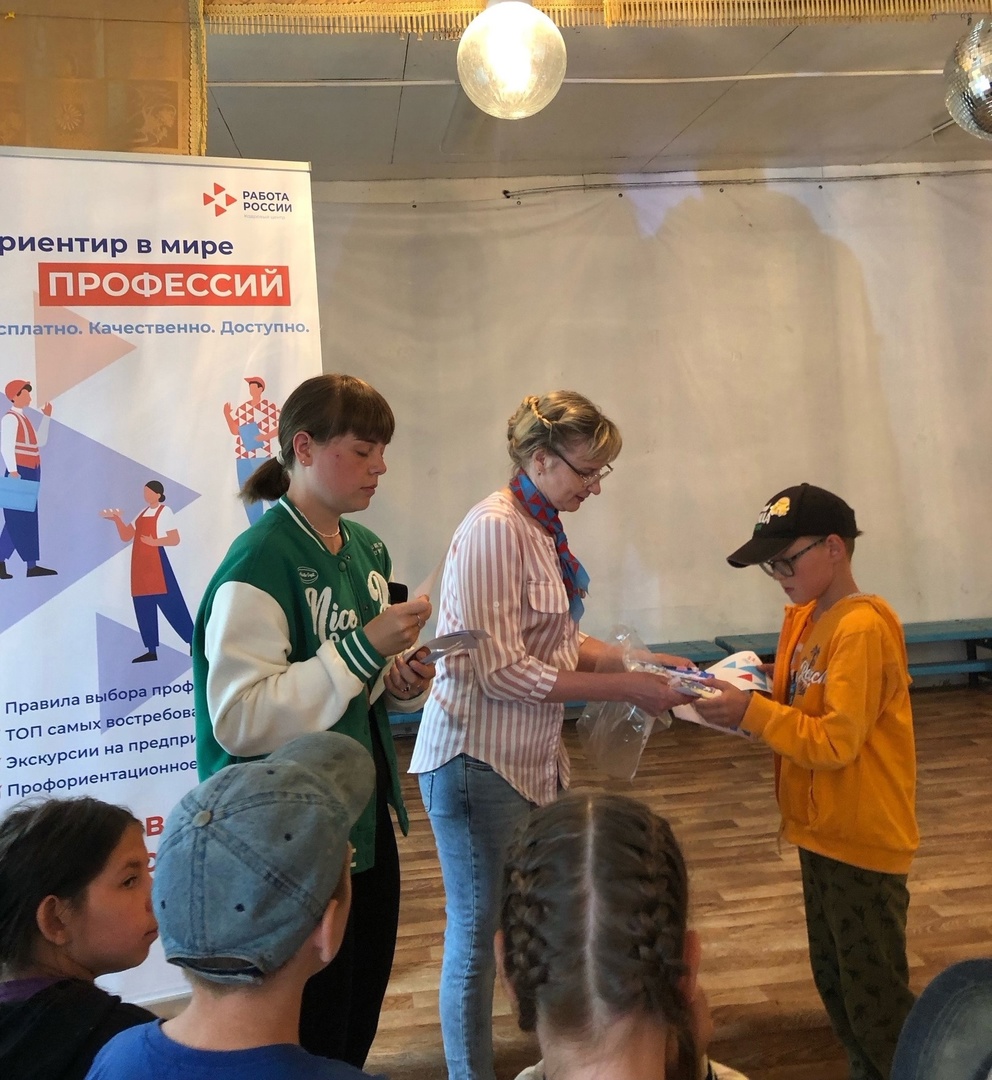 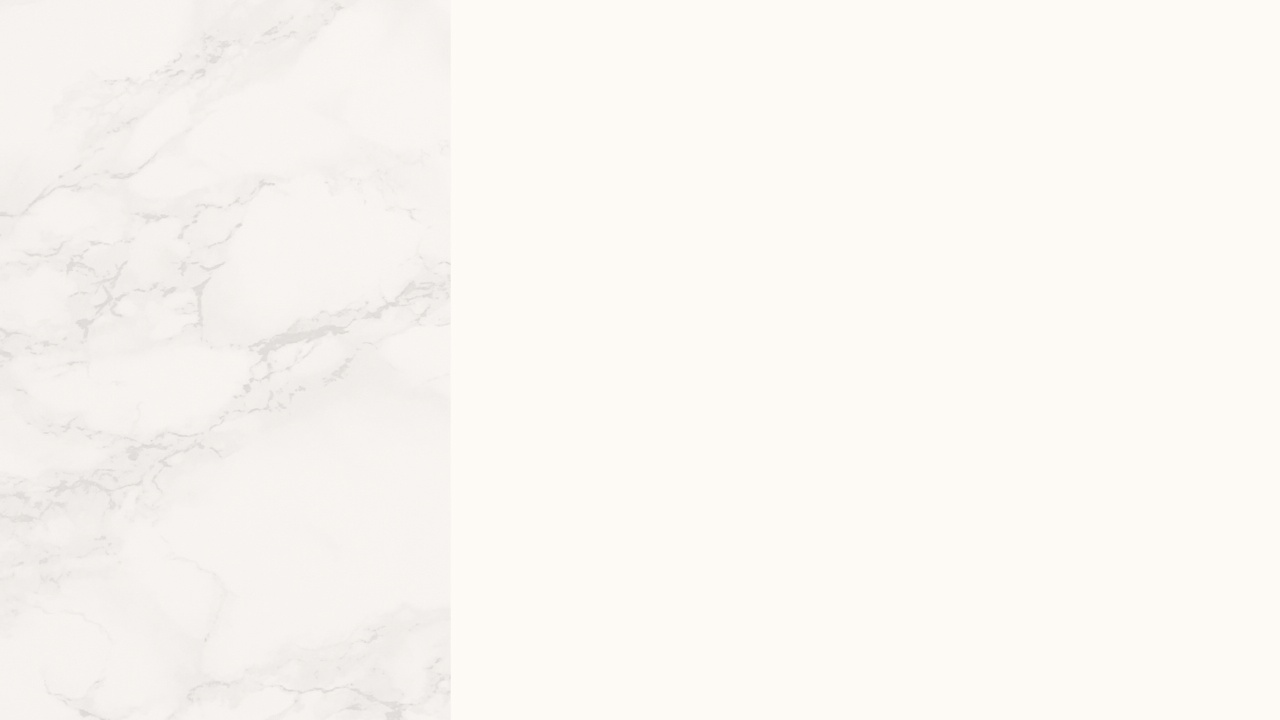 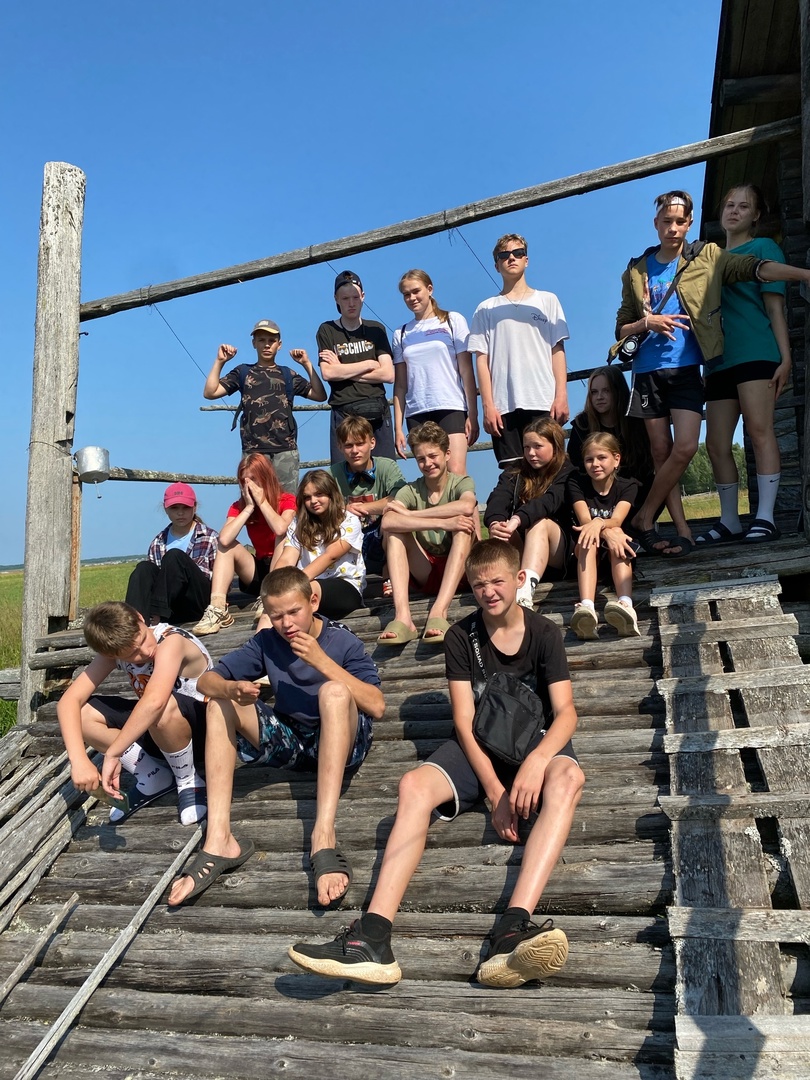 Проводятся экскурсии.
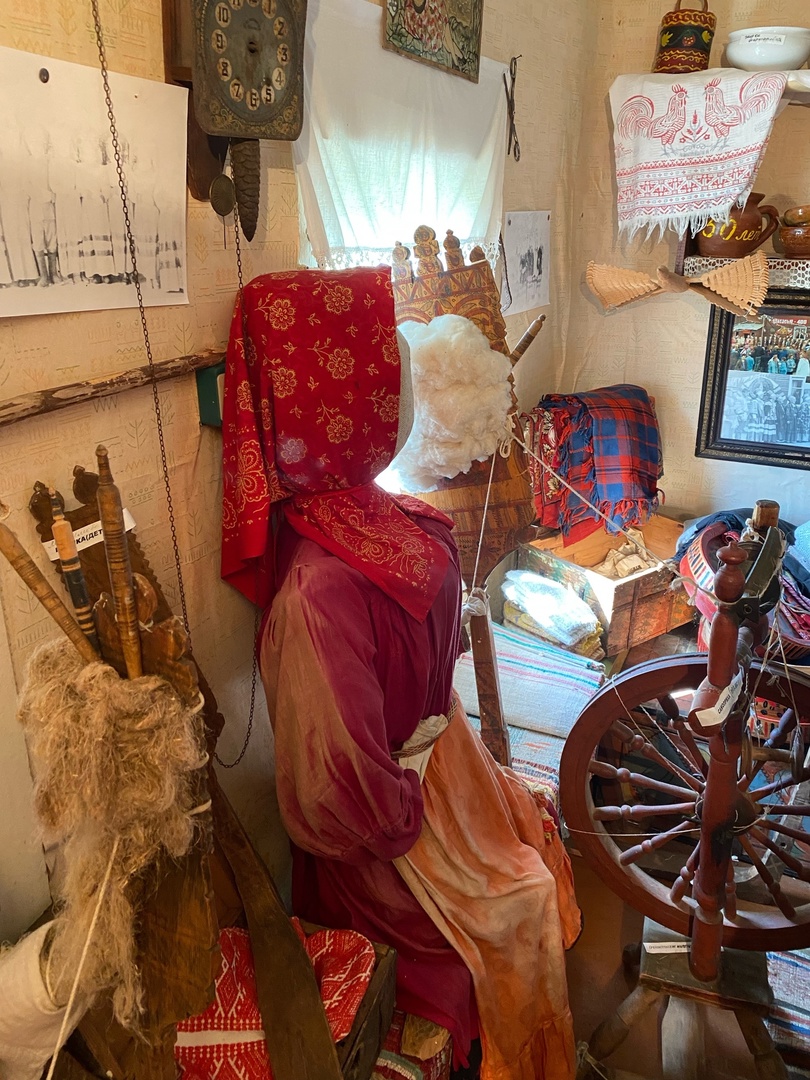 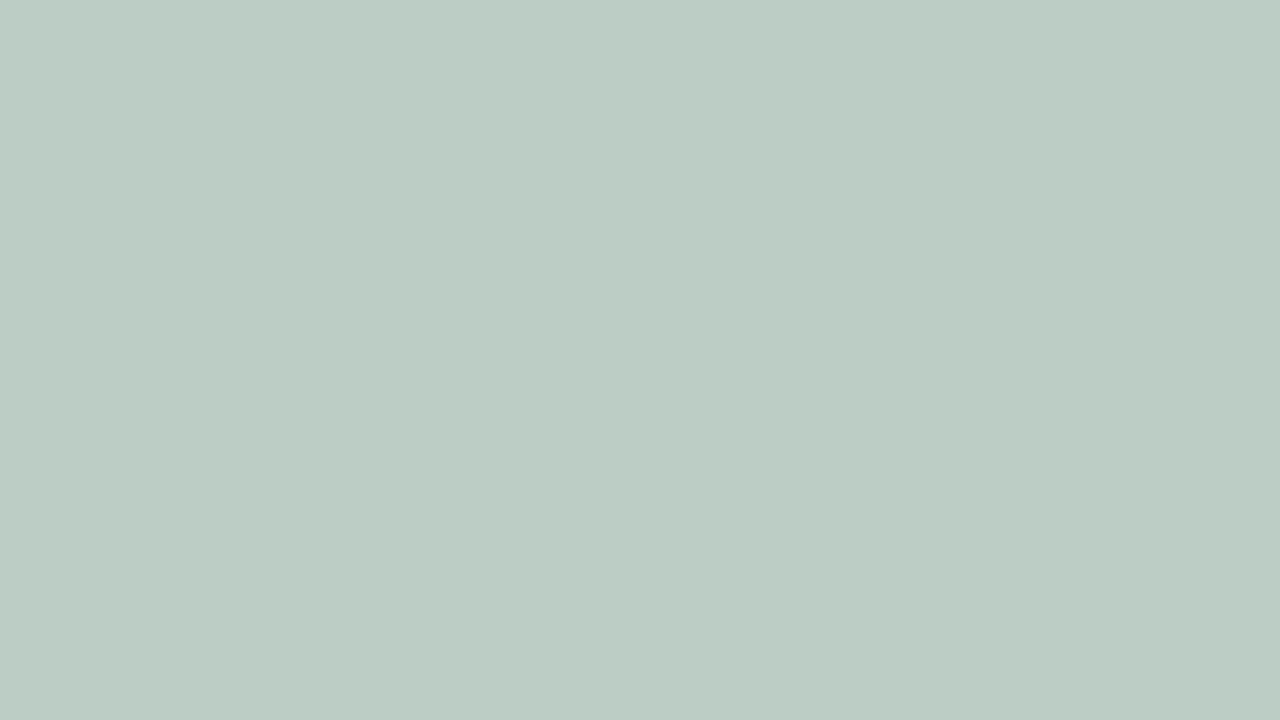 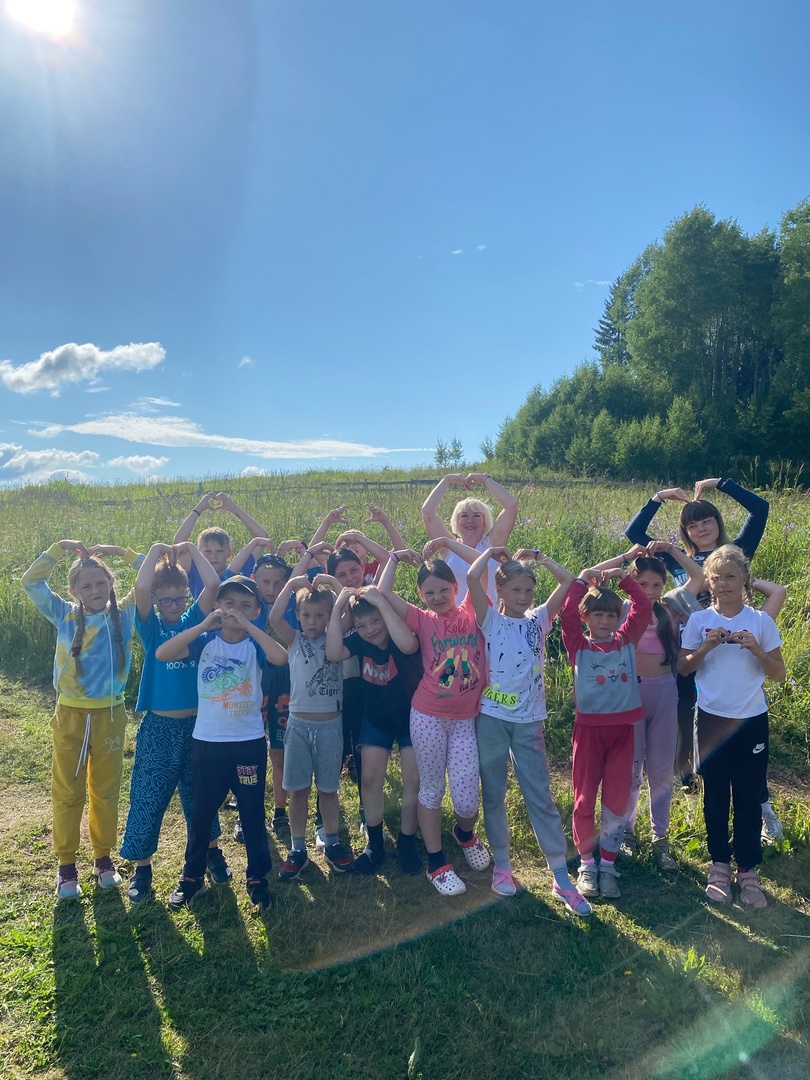 Главная цель пребывания в нашем центре –  весело и с пользой провести время!
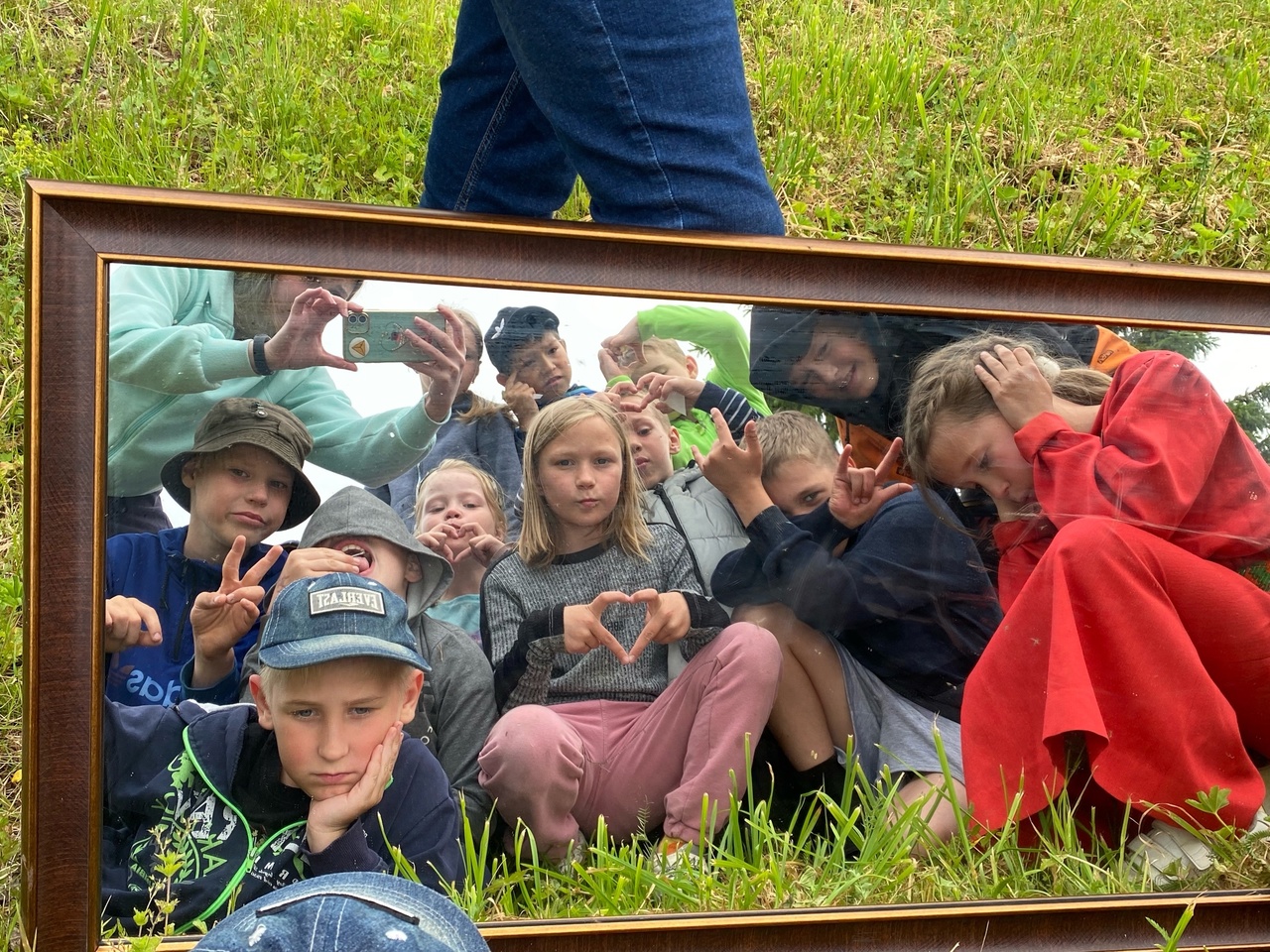 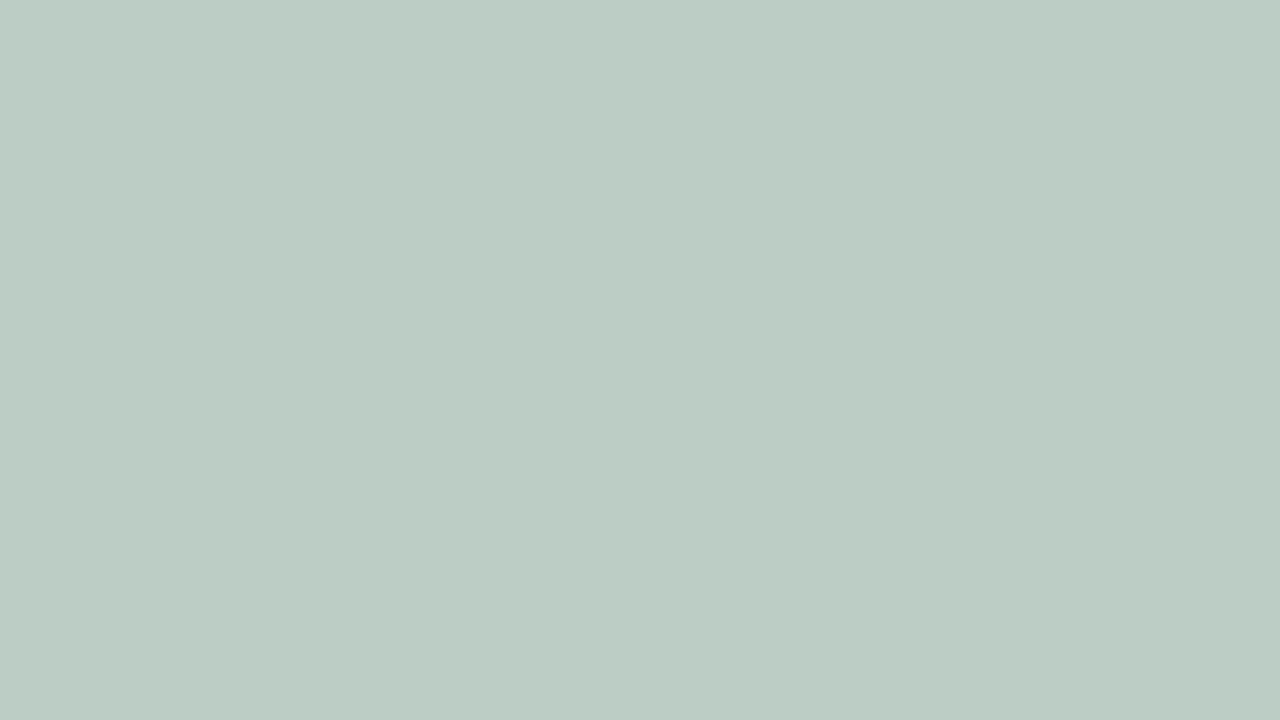 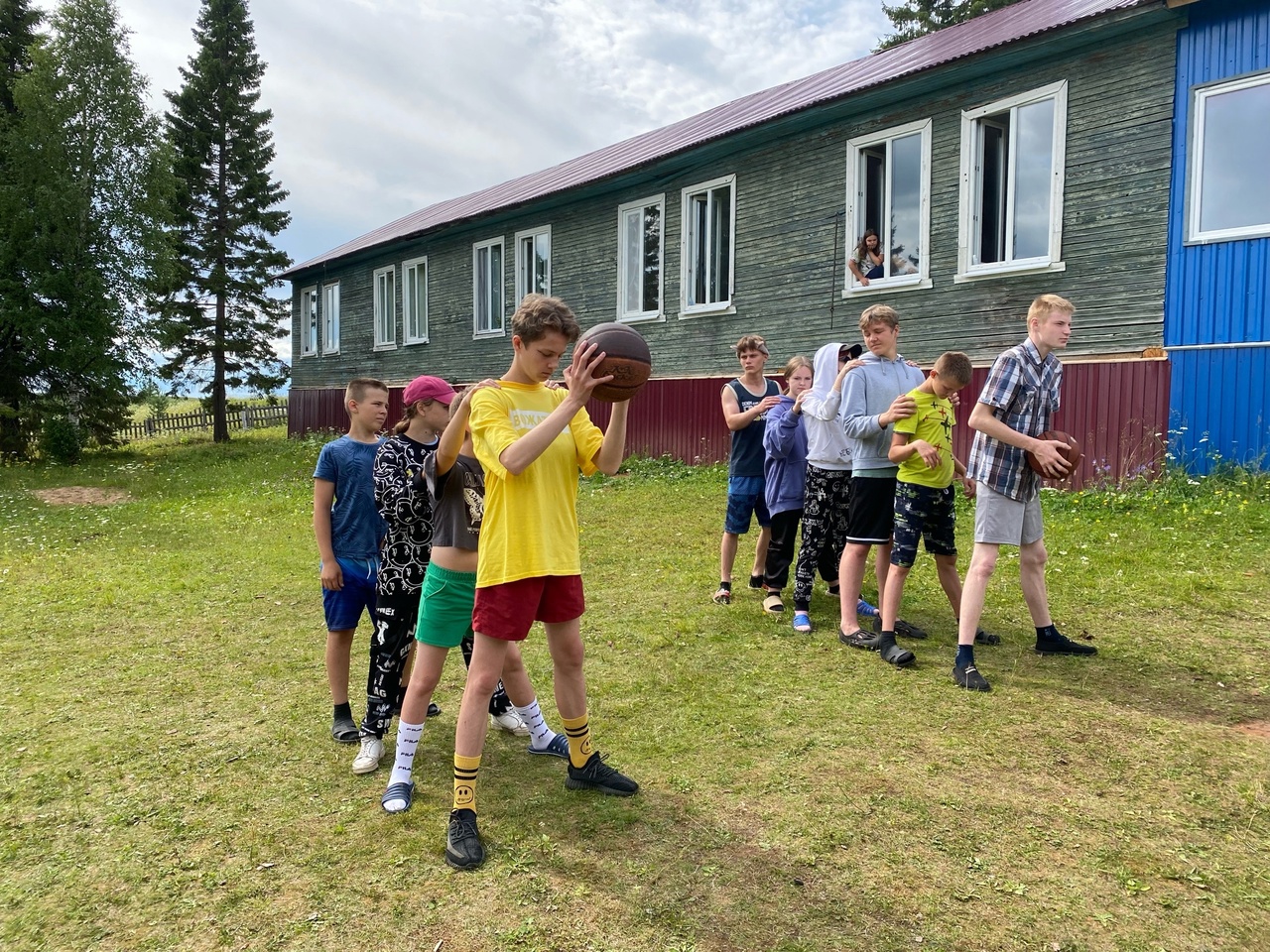 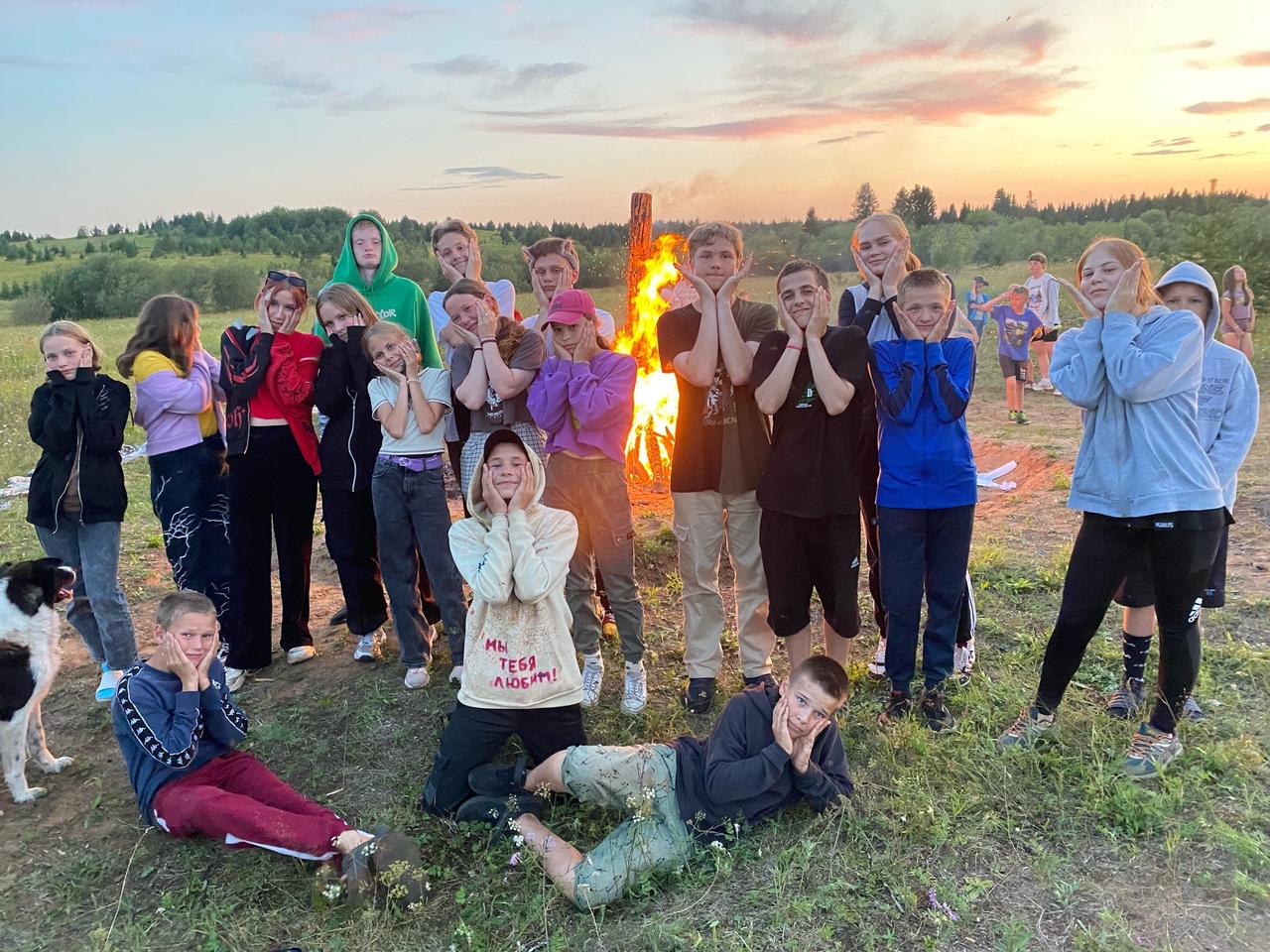 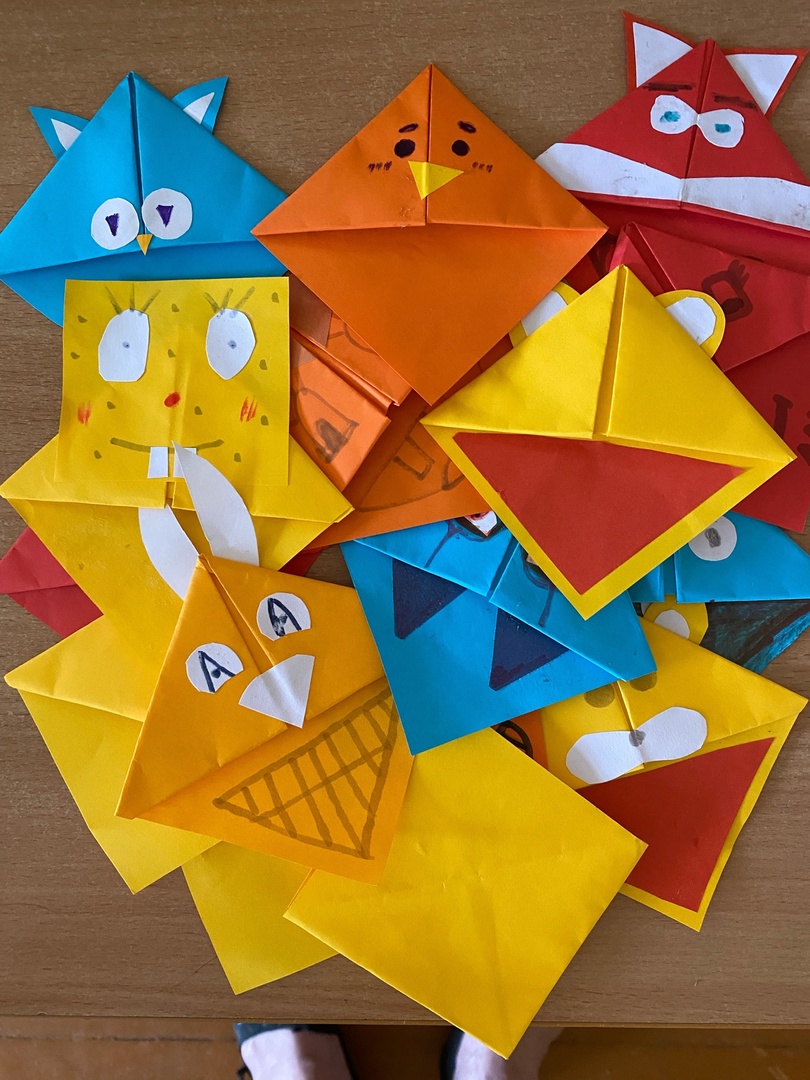 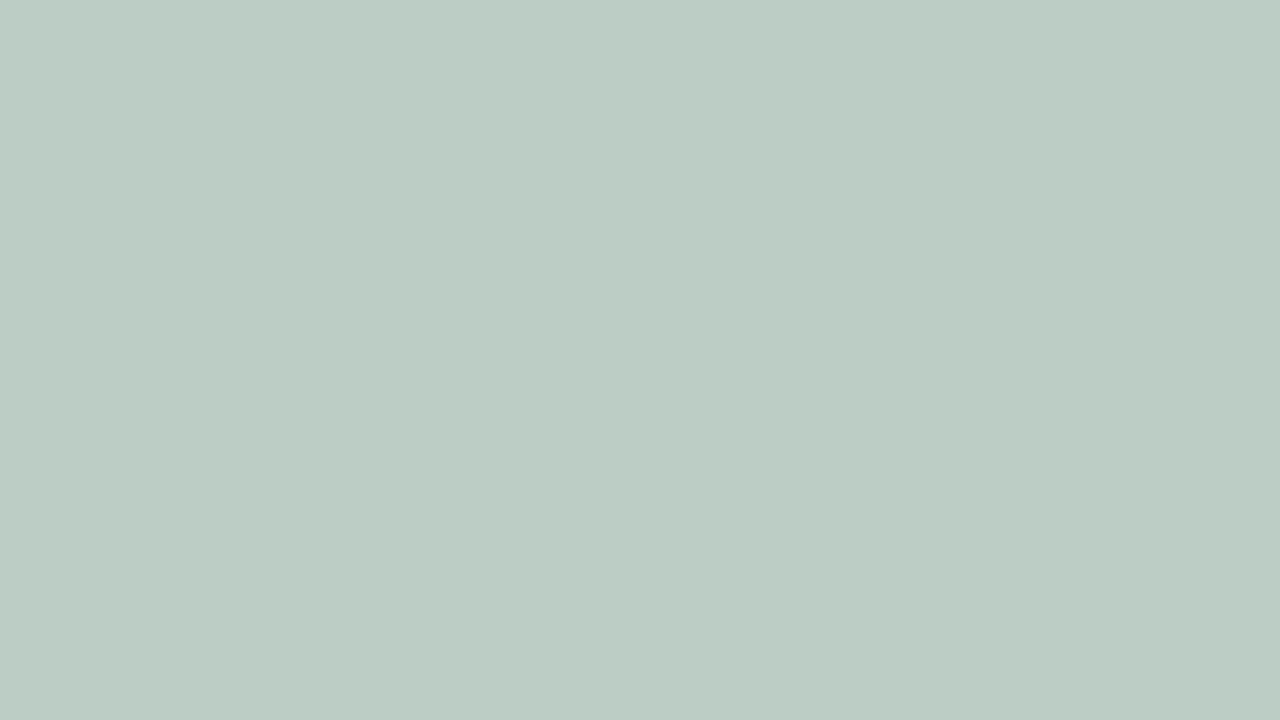 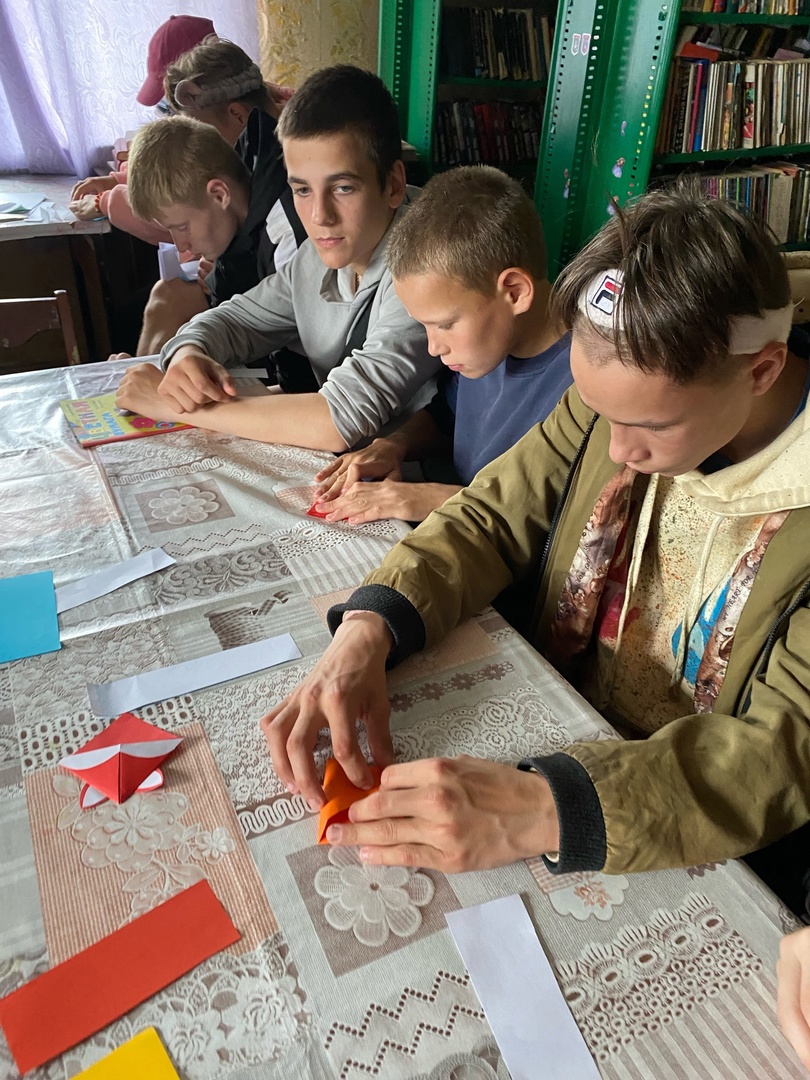 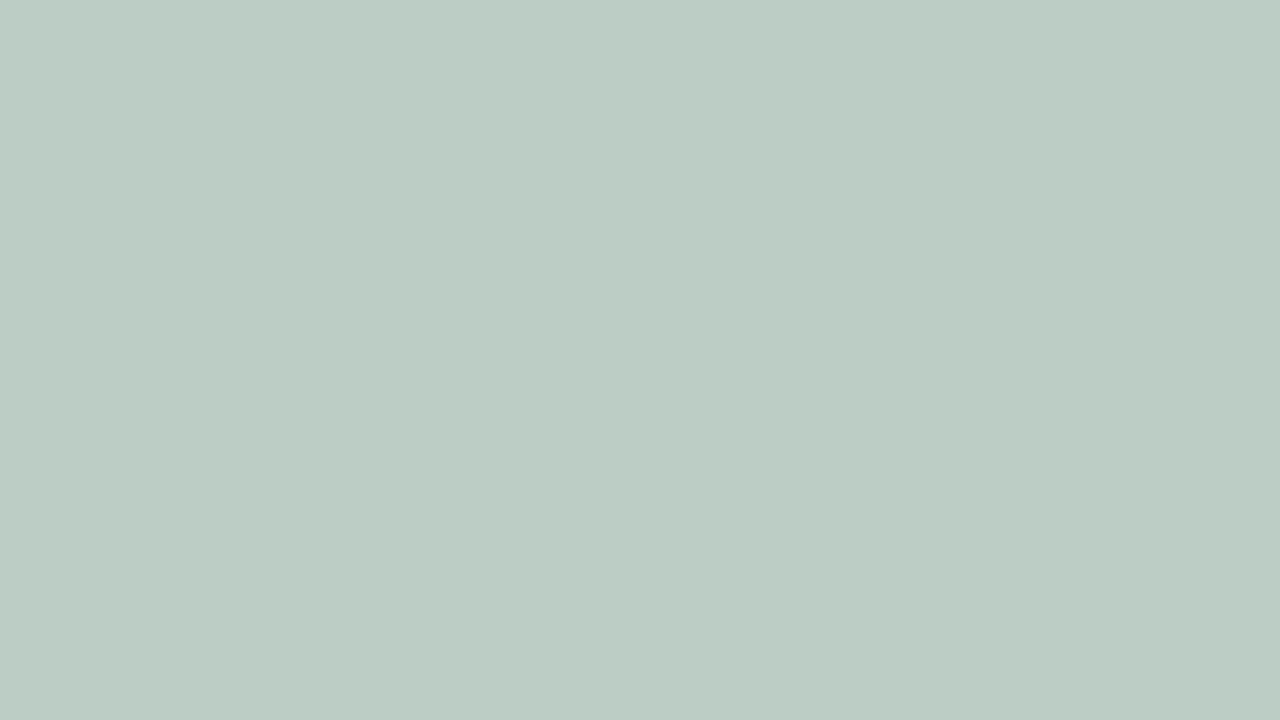 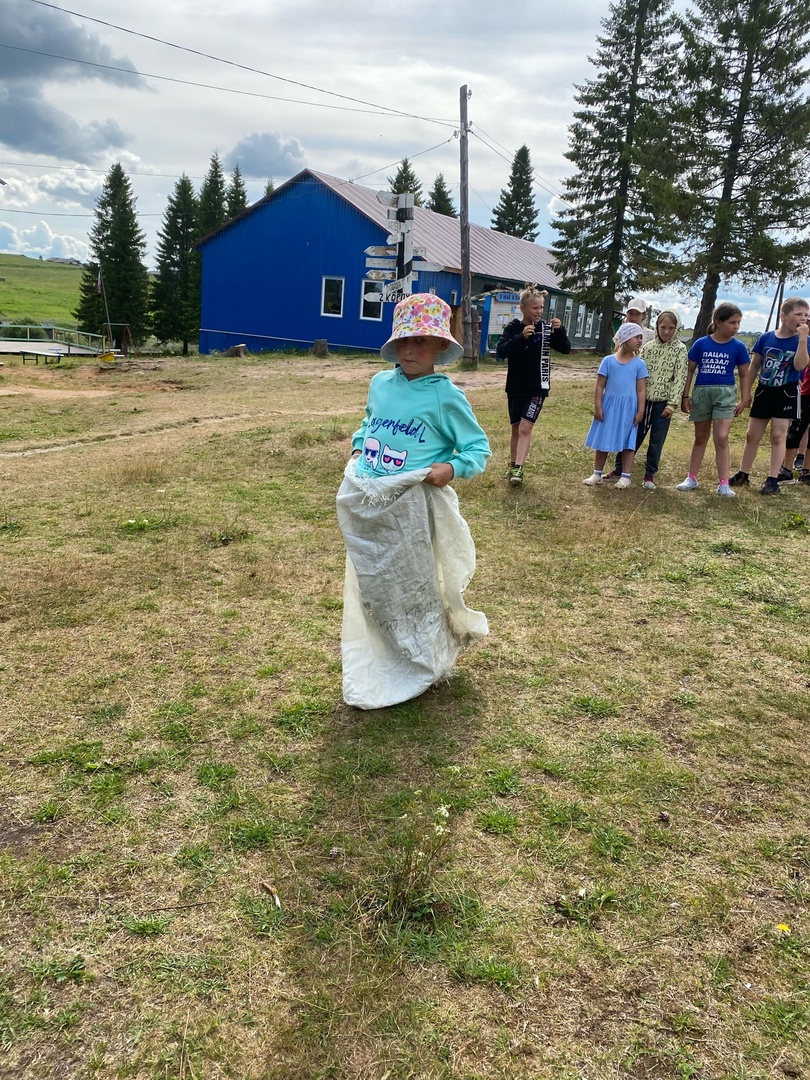 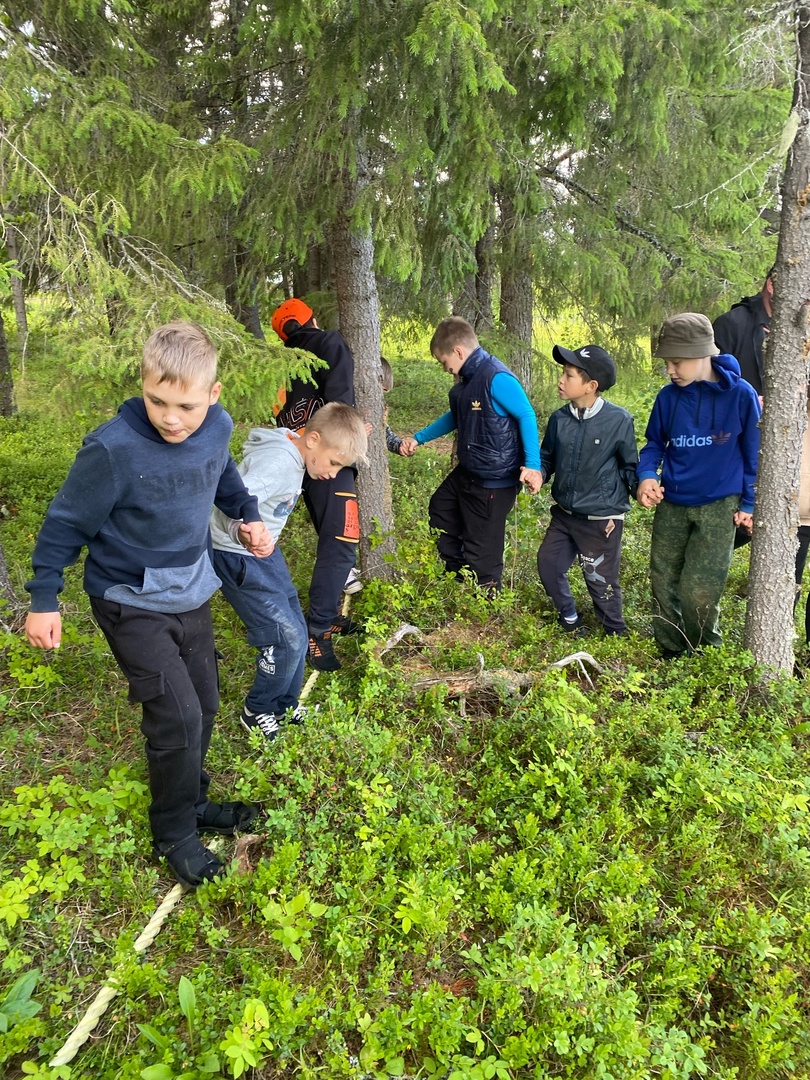 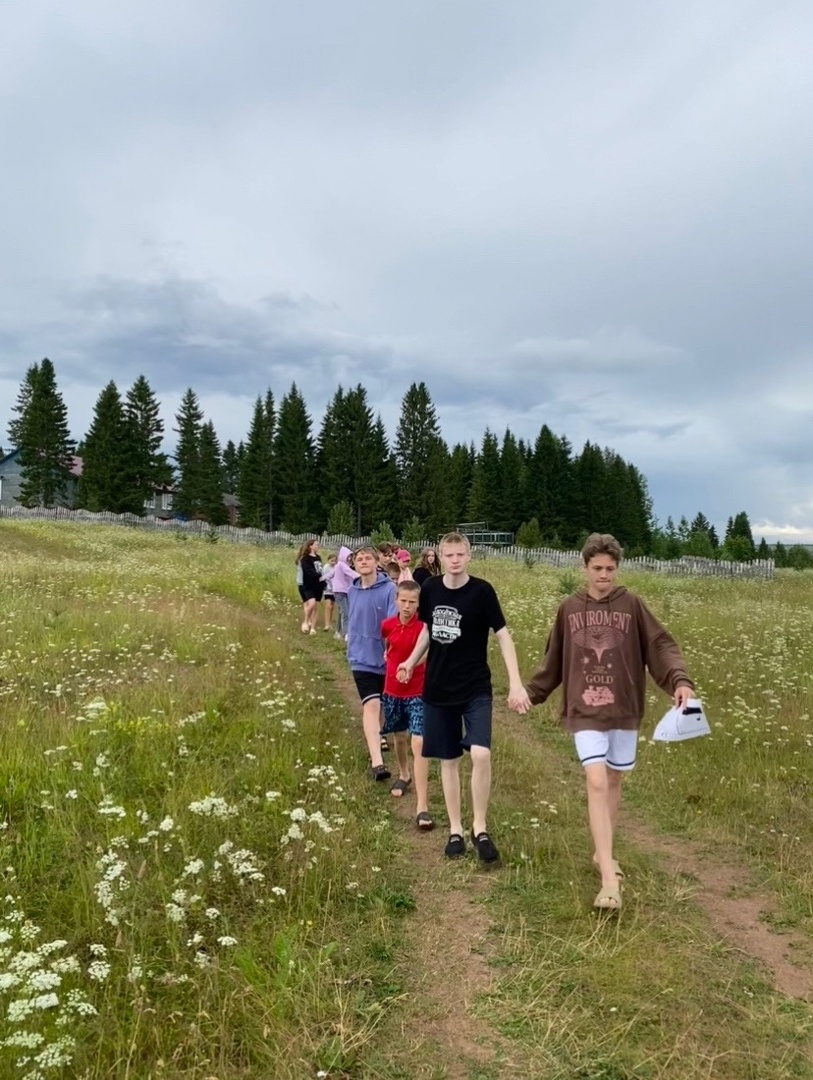 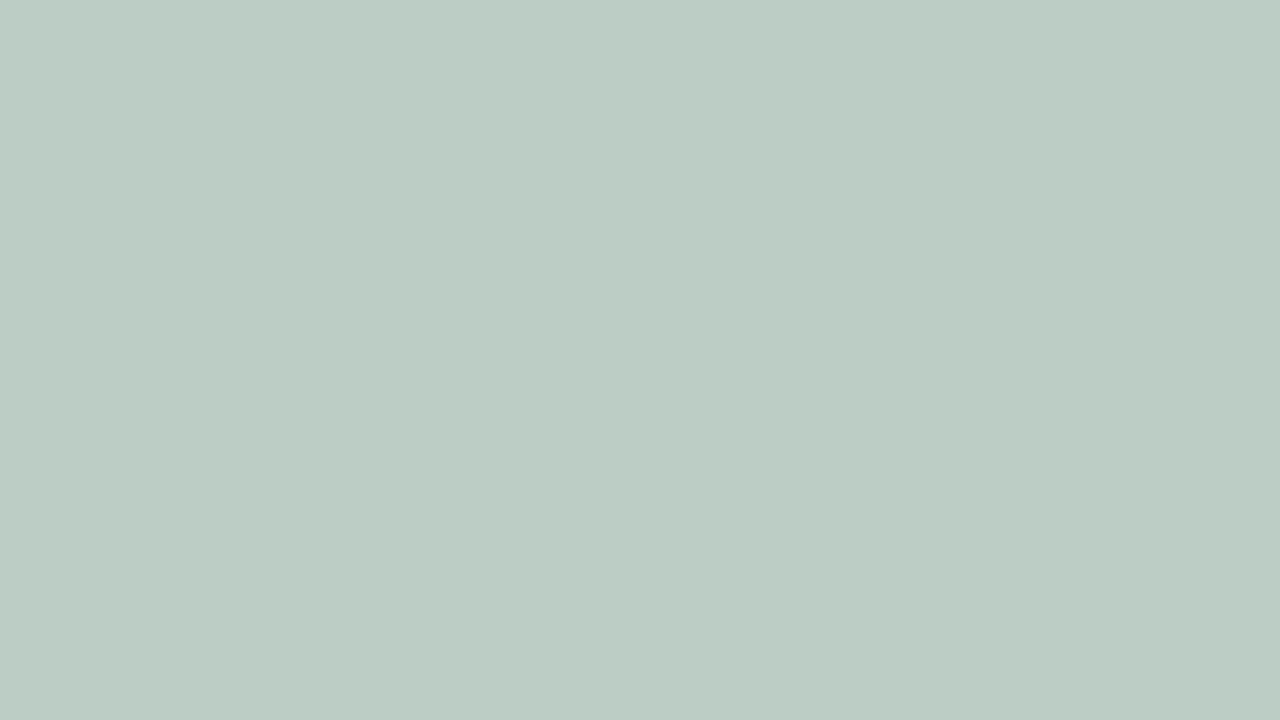 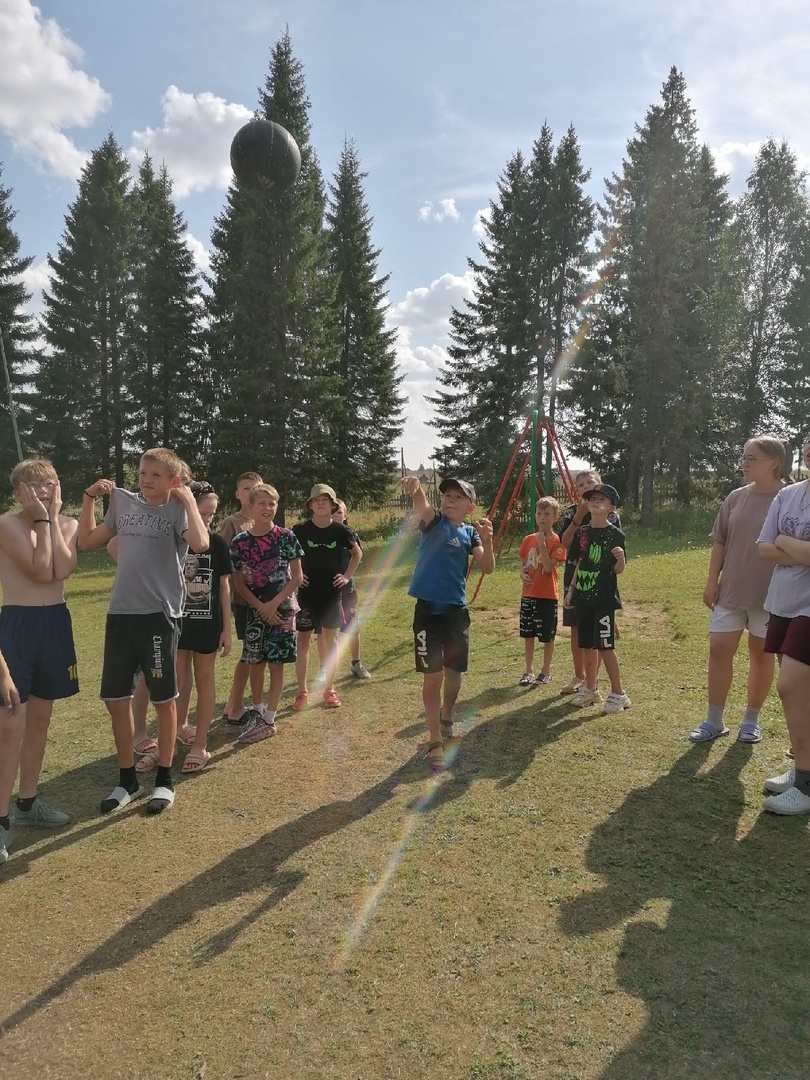 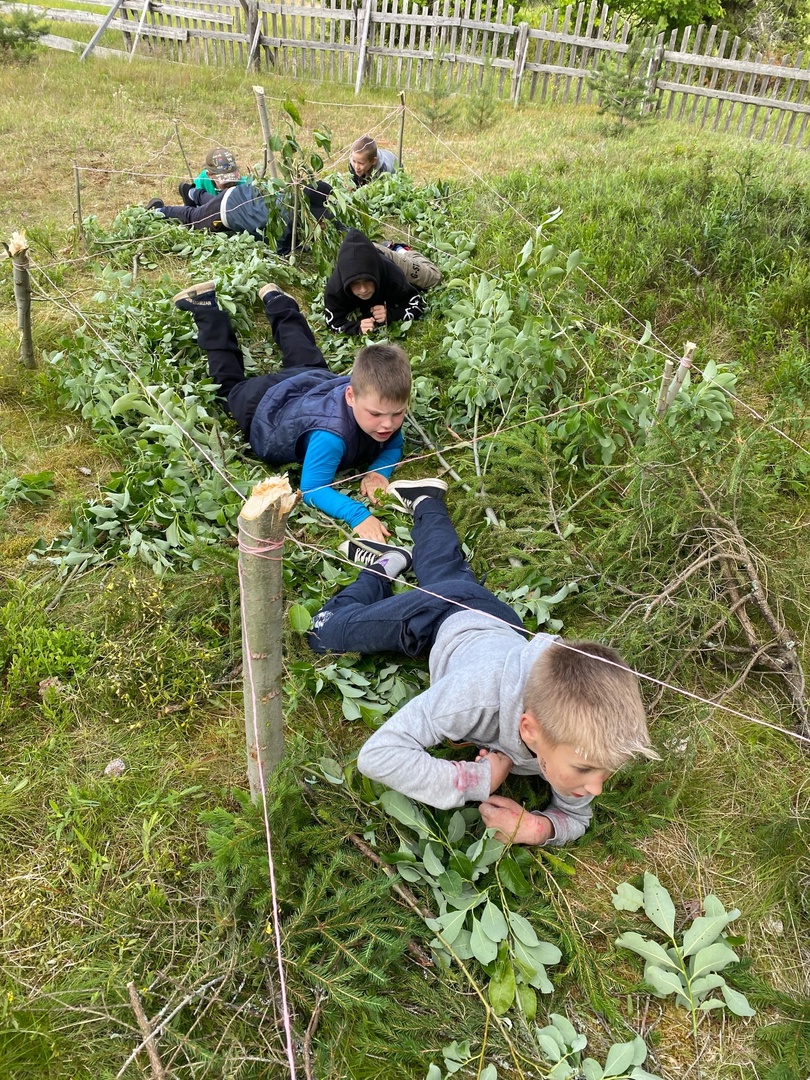 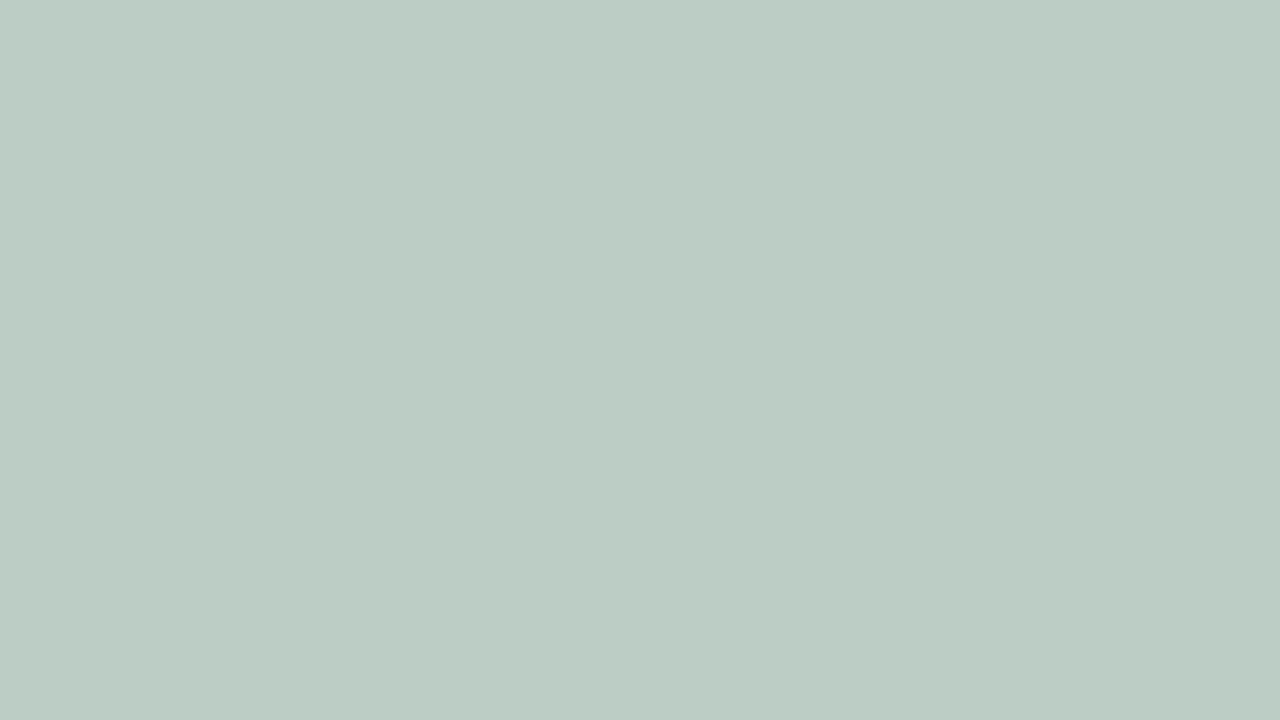 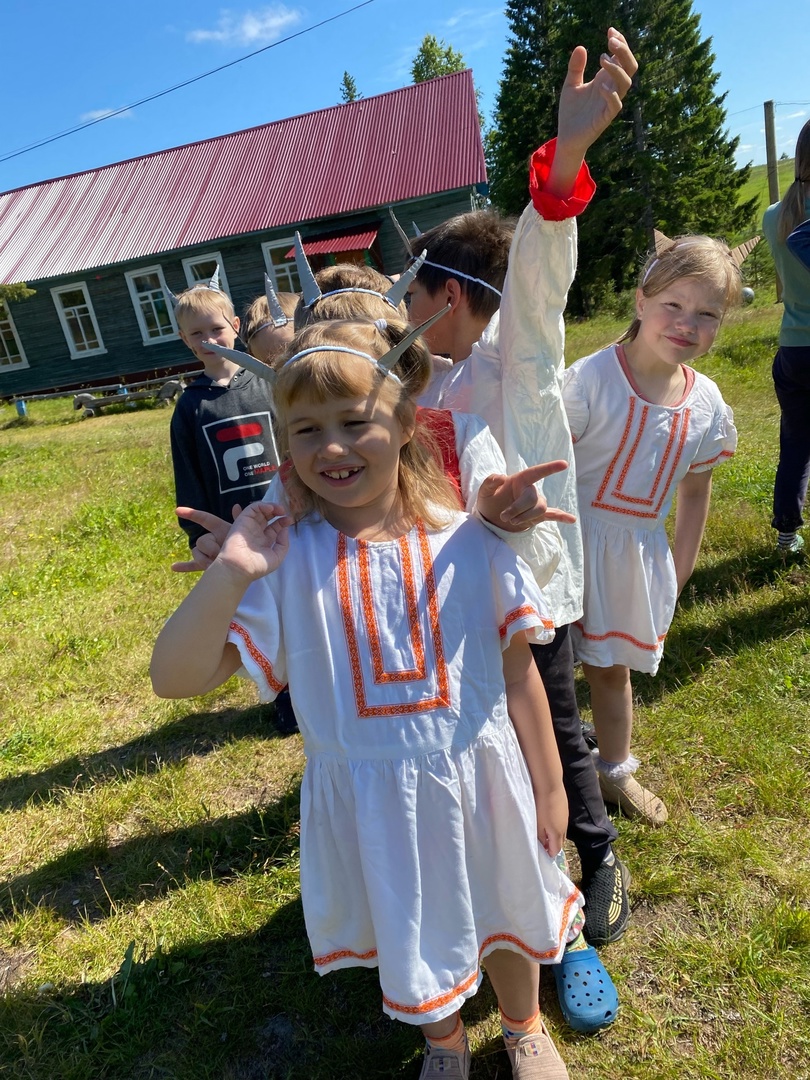 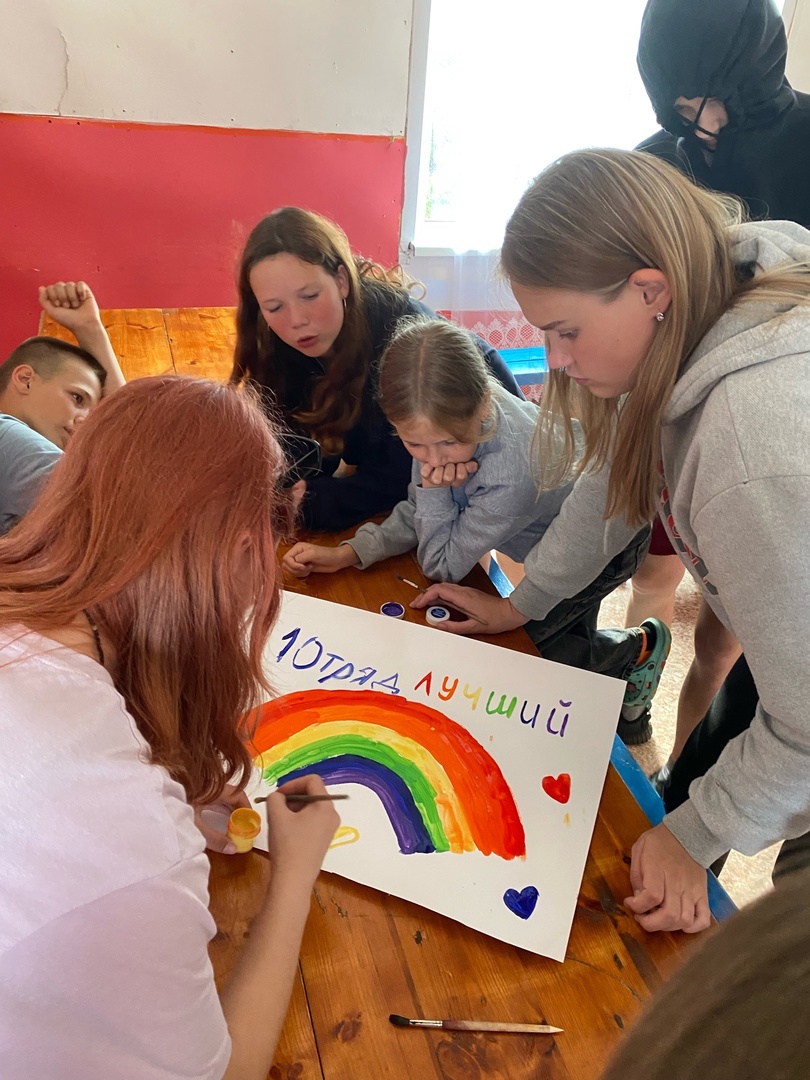 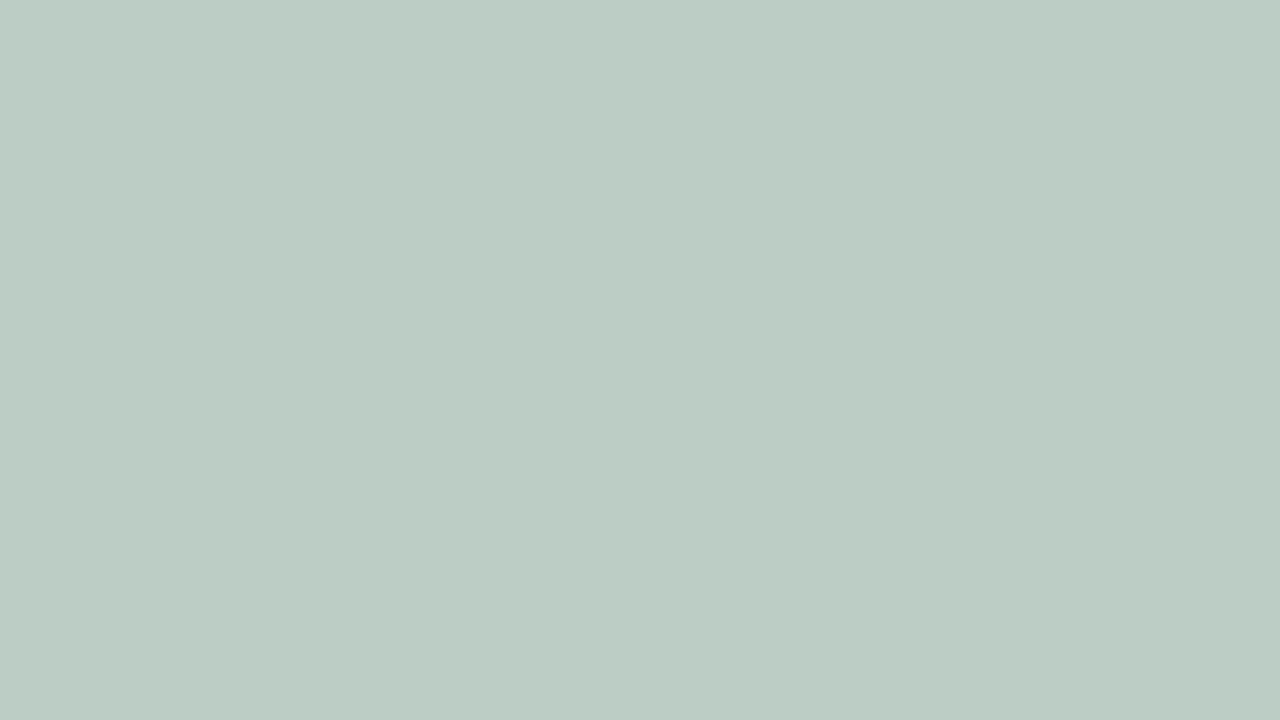 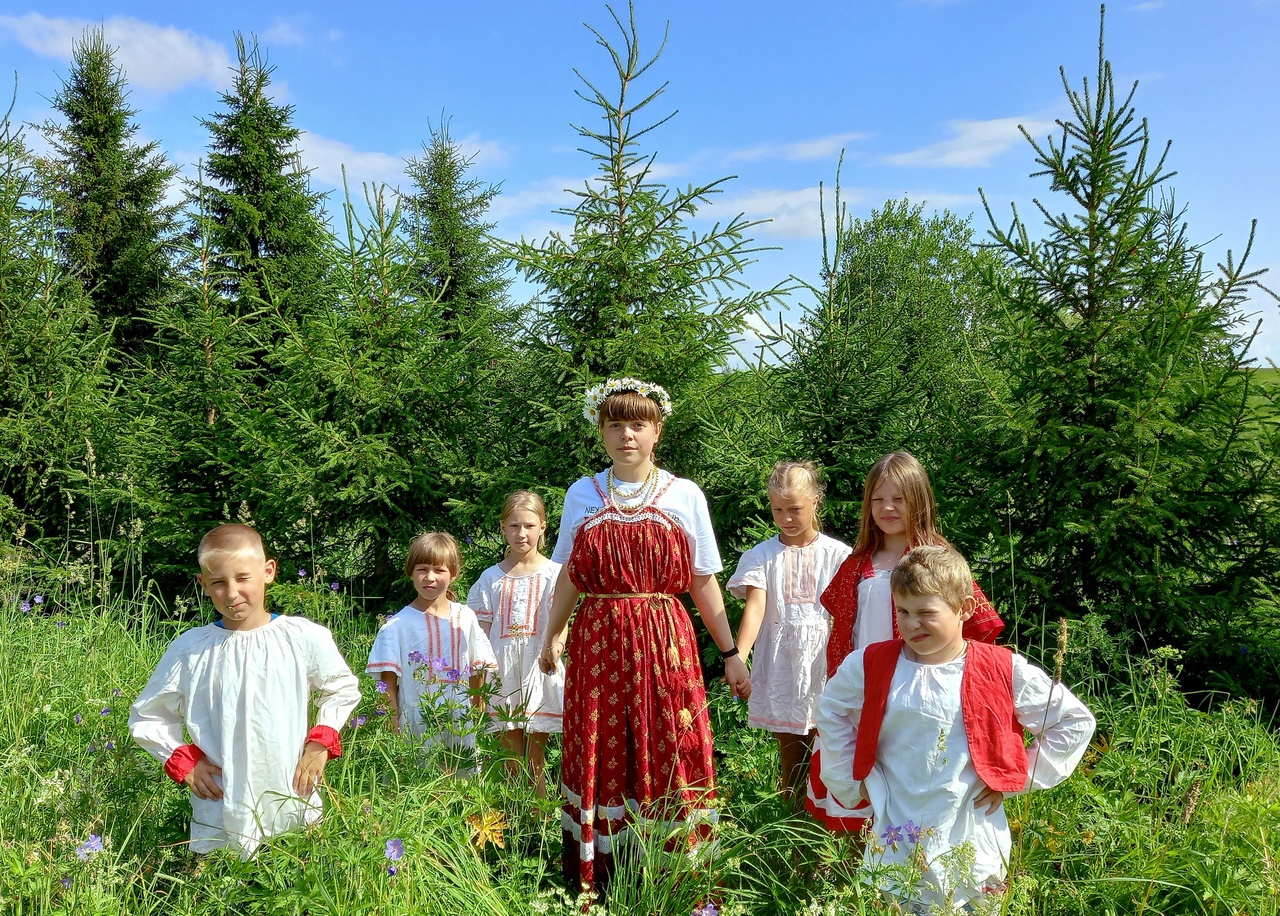 Интересная нестандартная работа 
дружной  команды педагогов  нацелена на развитие ребенка, на его будущее!
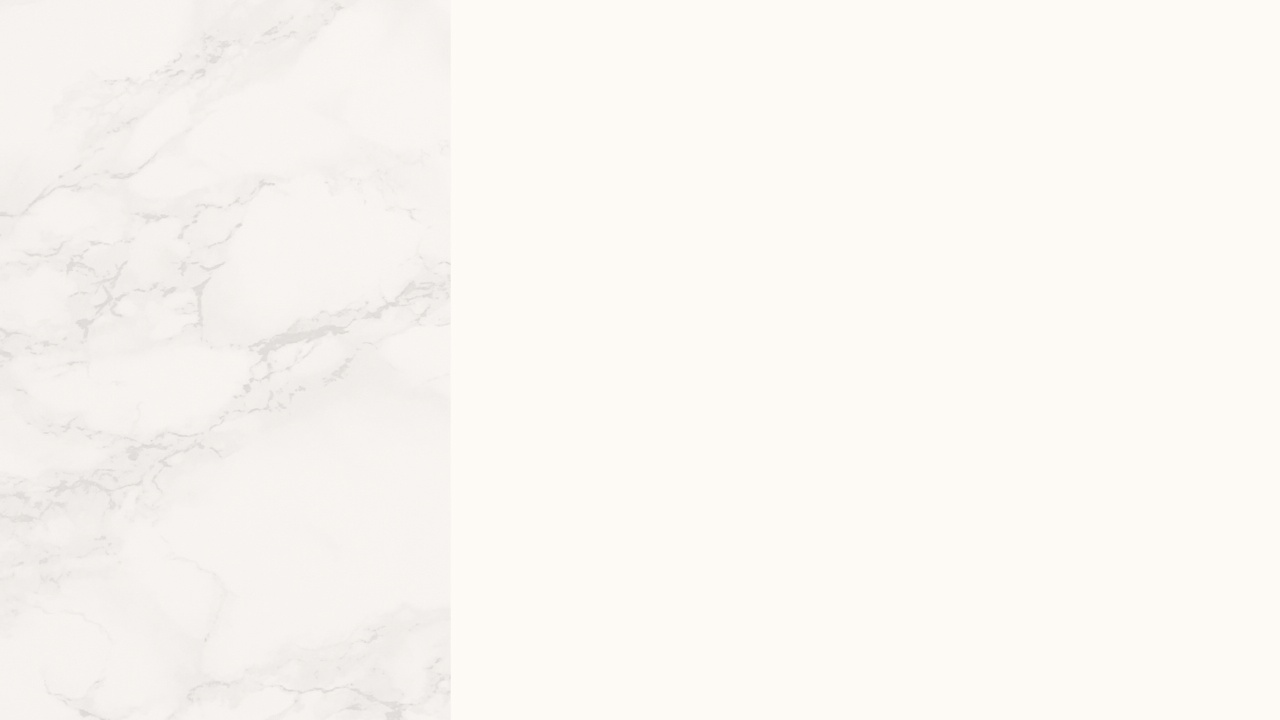 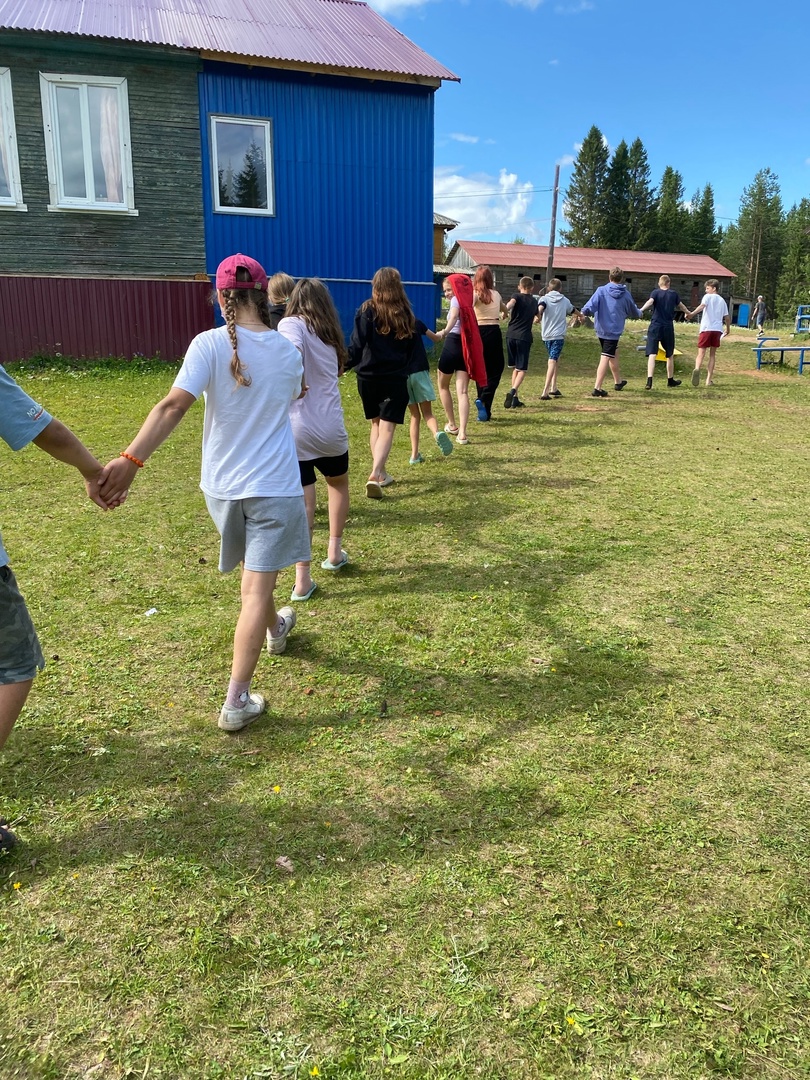 Планируемые сроки смен
1 смена с 24.06. 2024 по 13.07. 2024 (20 дней);2 смена с 17.07. 2024  по 05.08. 2024 (20 дней);3 смена с 09.08. 2024 по 20.08. 2024 (12 дней профильная  смена для воспитанников МБУ ДО СШ имени В.С. Кузина).
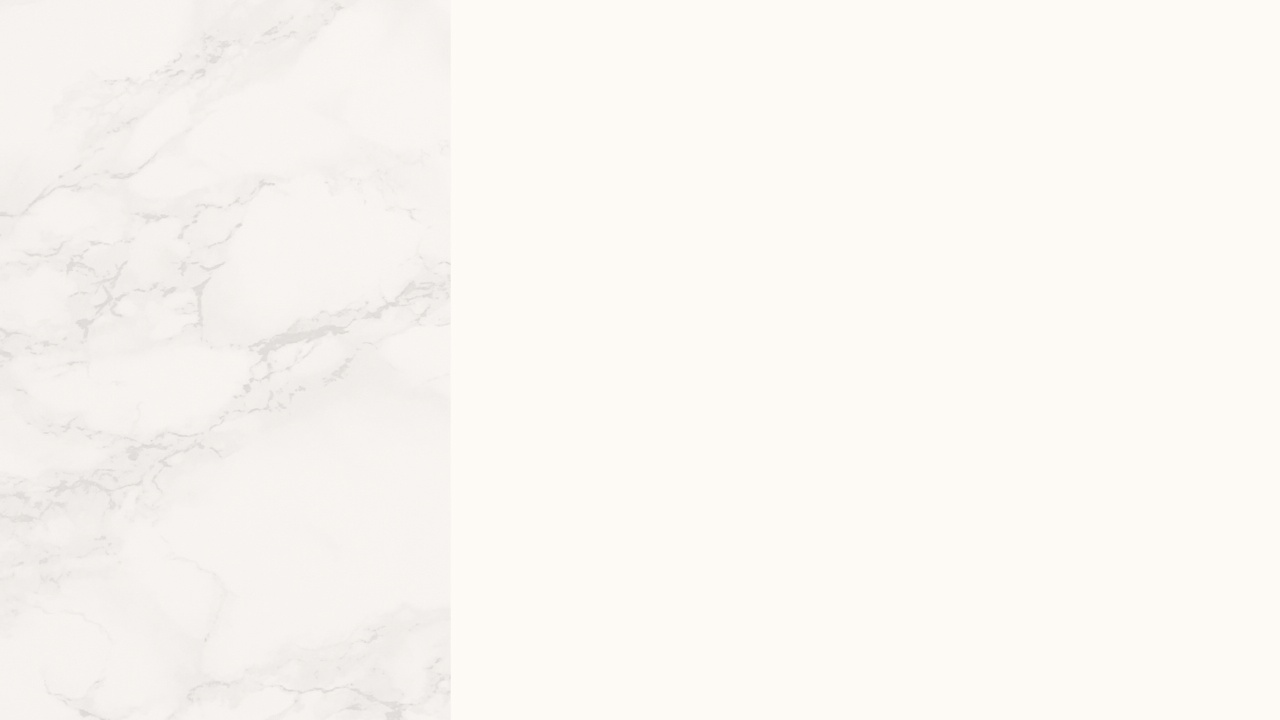 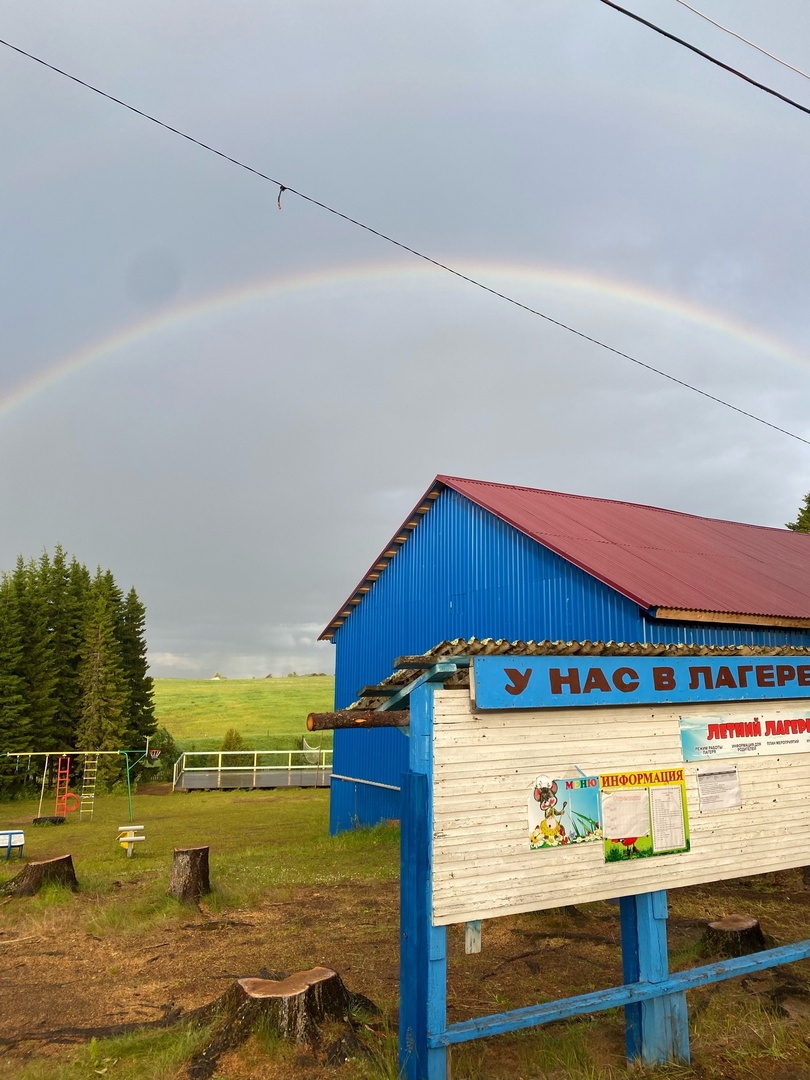 Обращаться с заявлением на приобретение путевки (заключение договора):

 Дорогорская средняя школа, 8 (818 48) 5 93 10
 
164756,  Архангельская область, Мезенский район, с.Дорогорское,  ул. Советская, д. 78а.
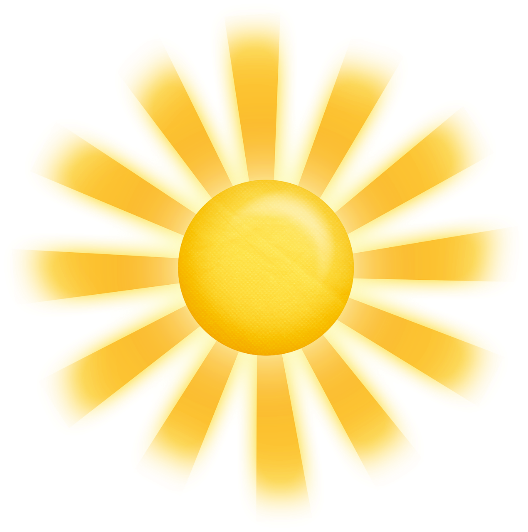 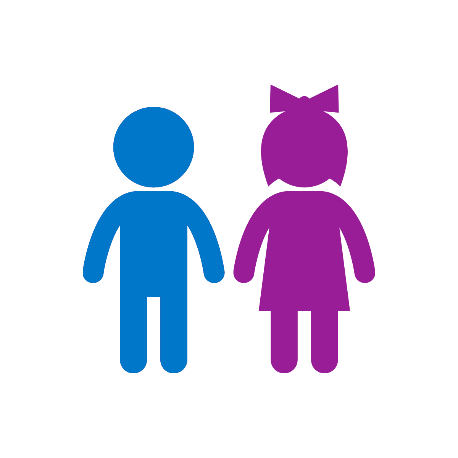 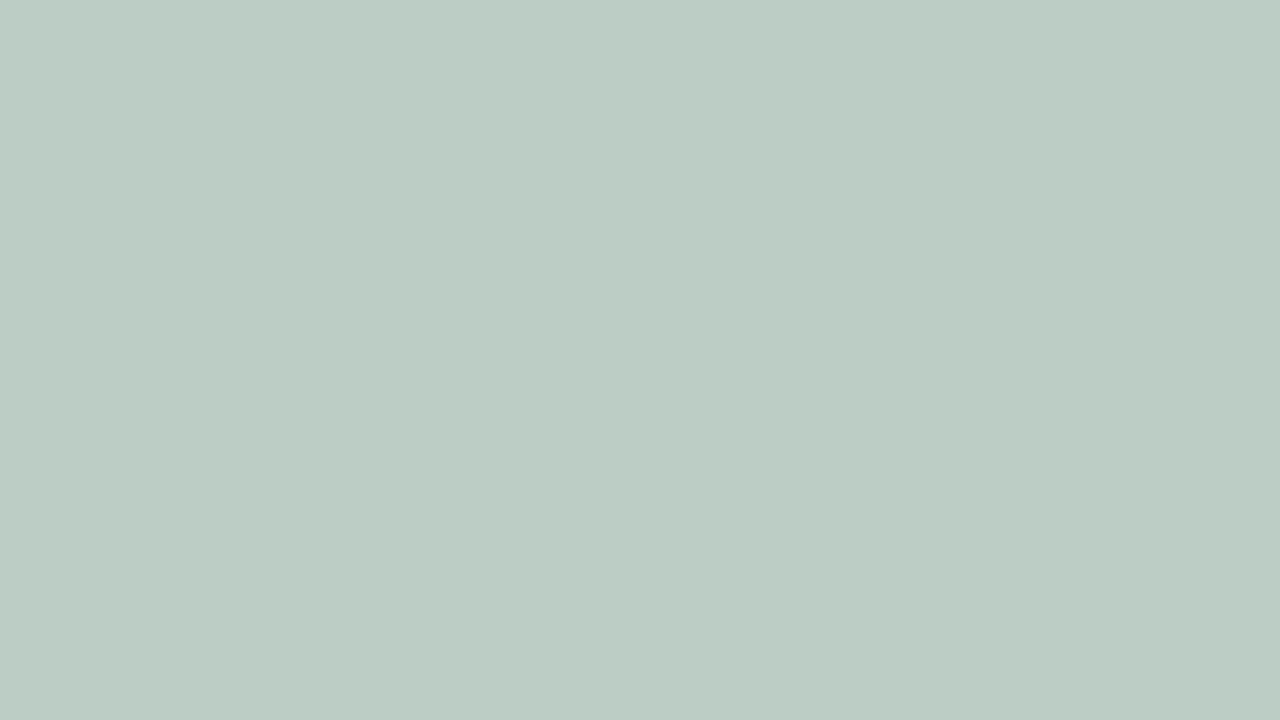 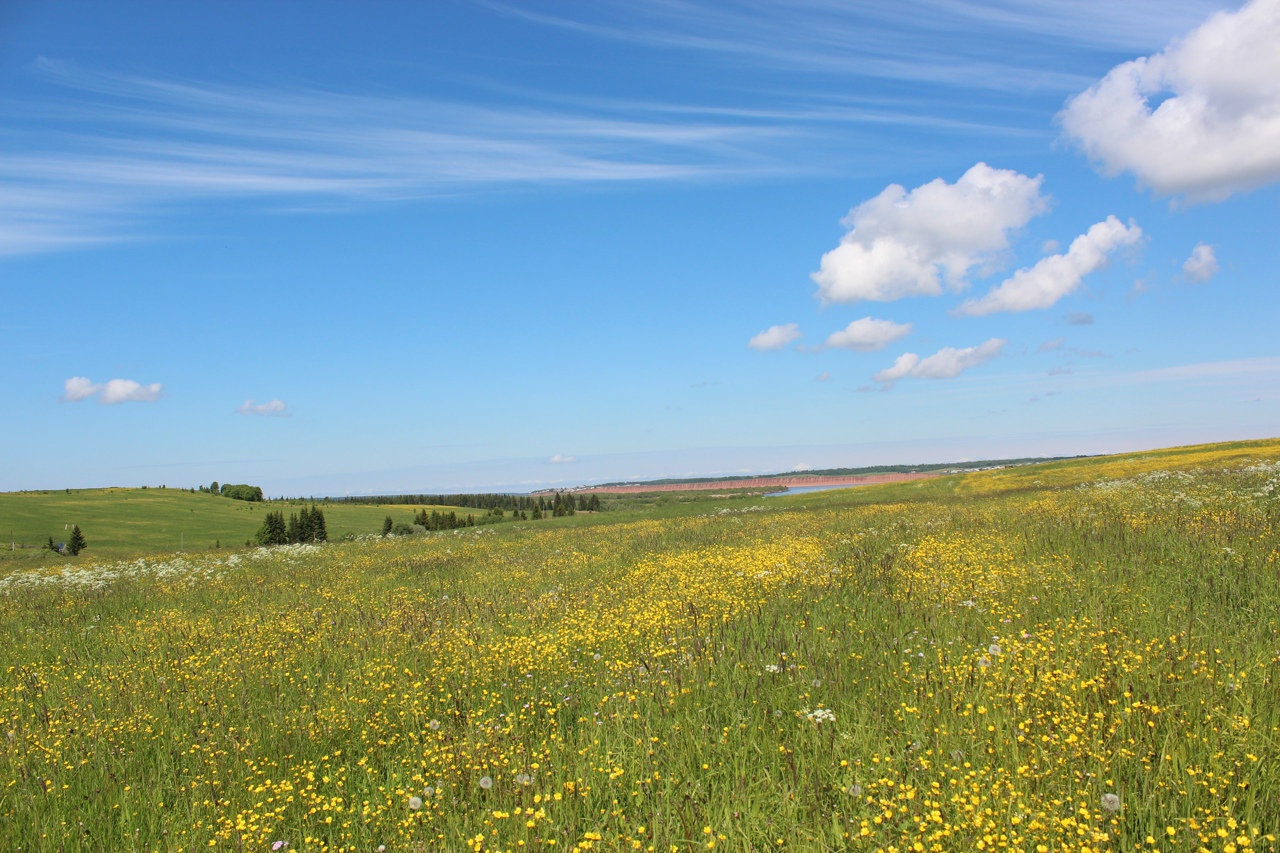 Более подробная информация предоставлена в нашей группе ВКонтакте:
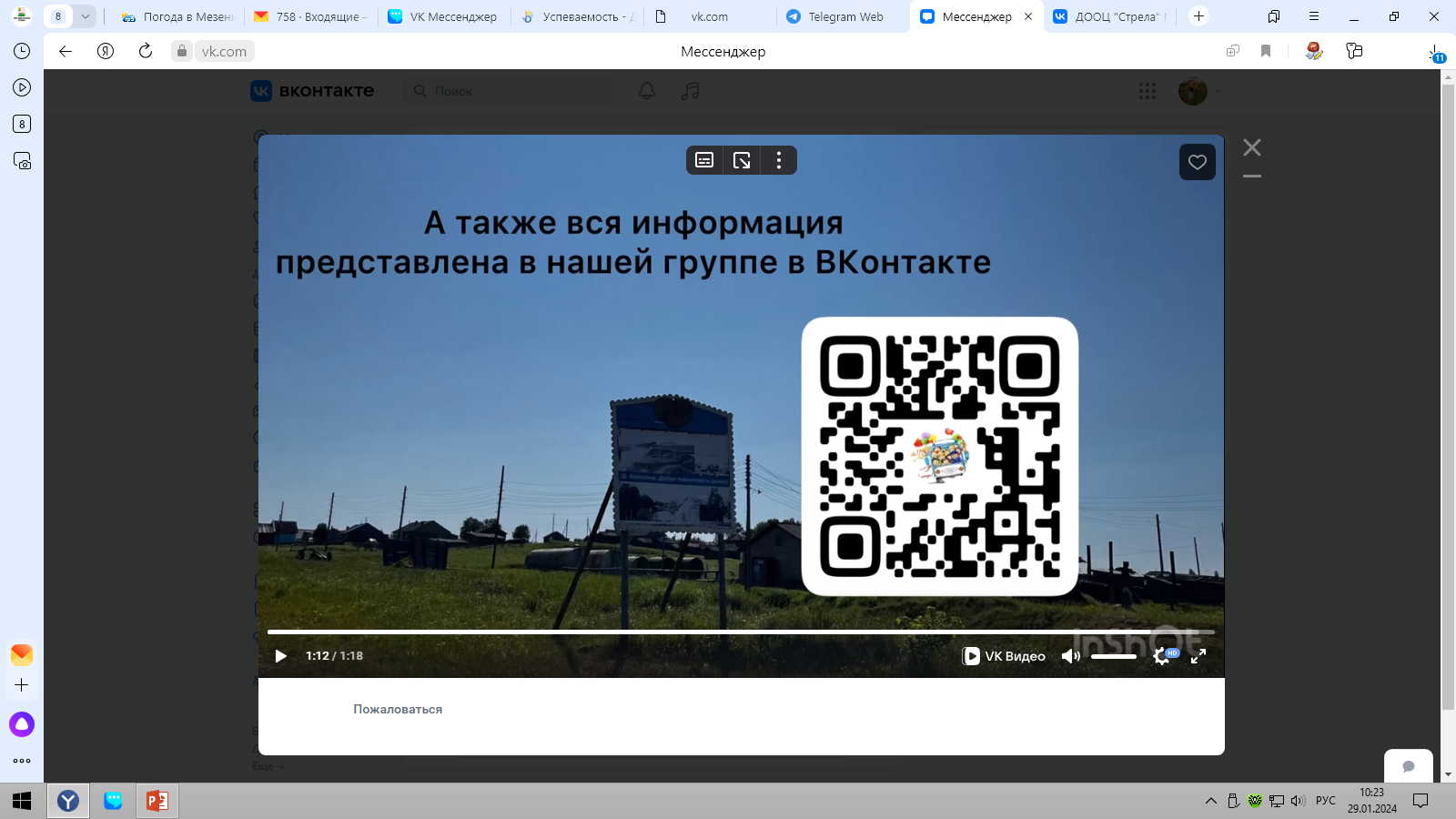